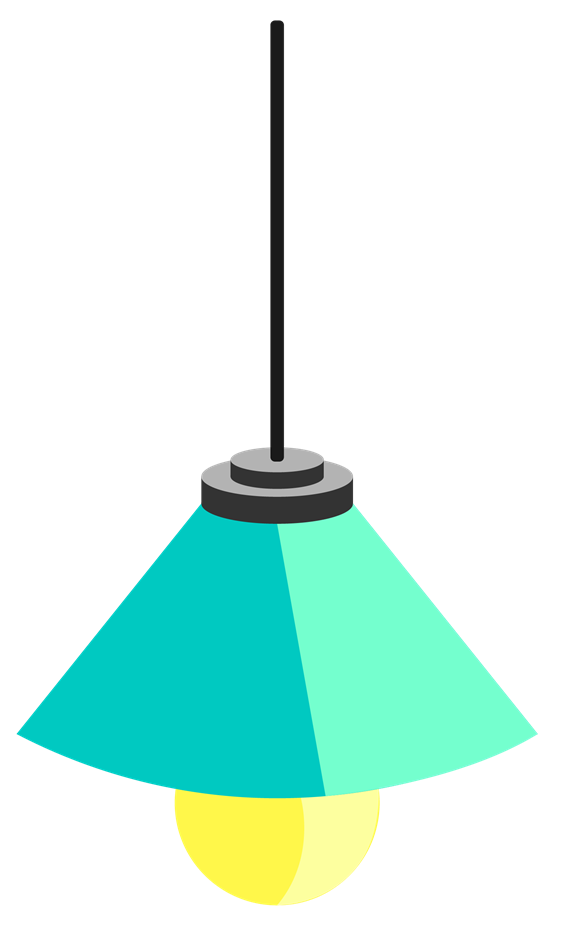 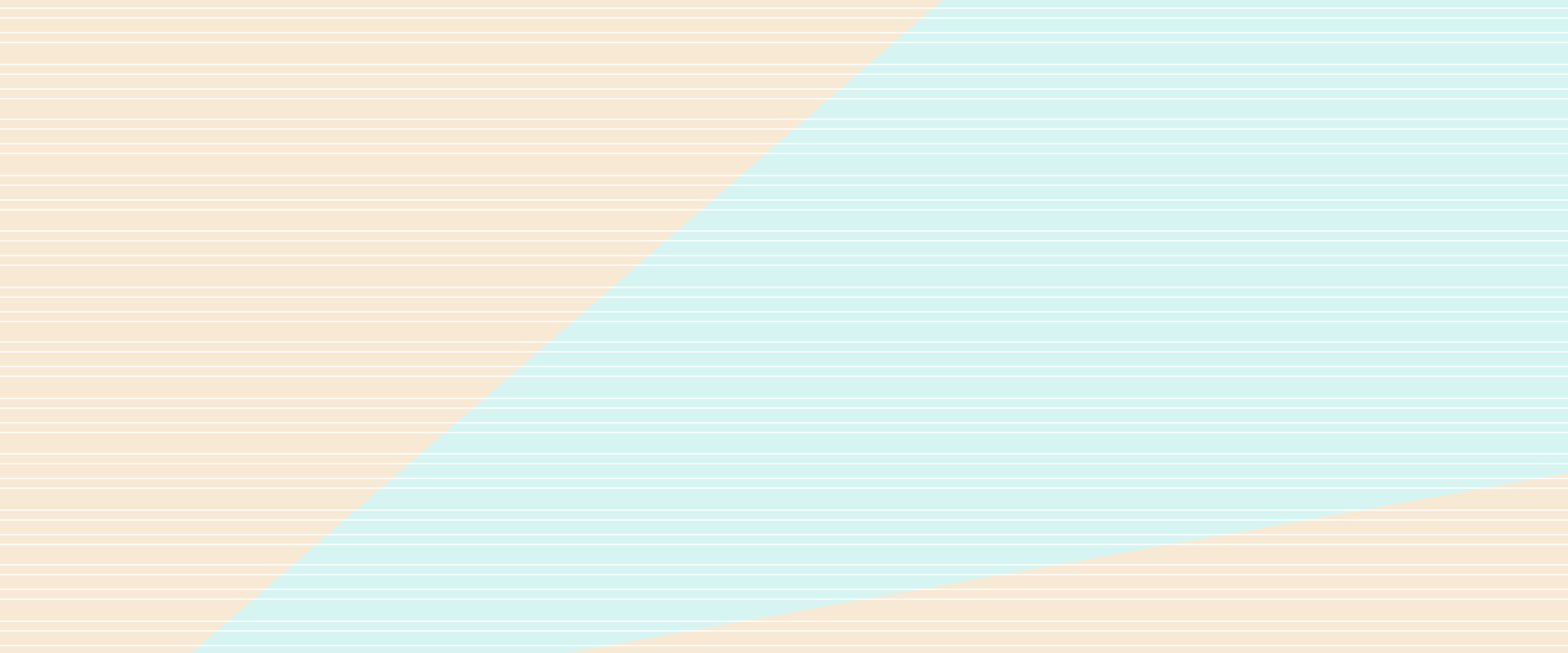 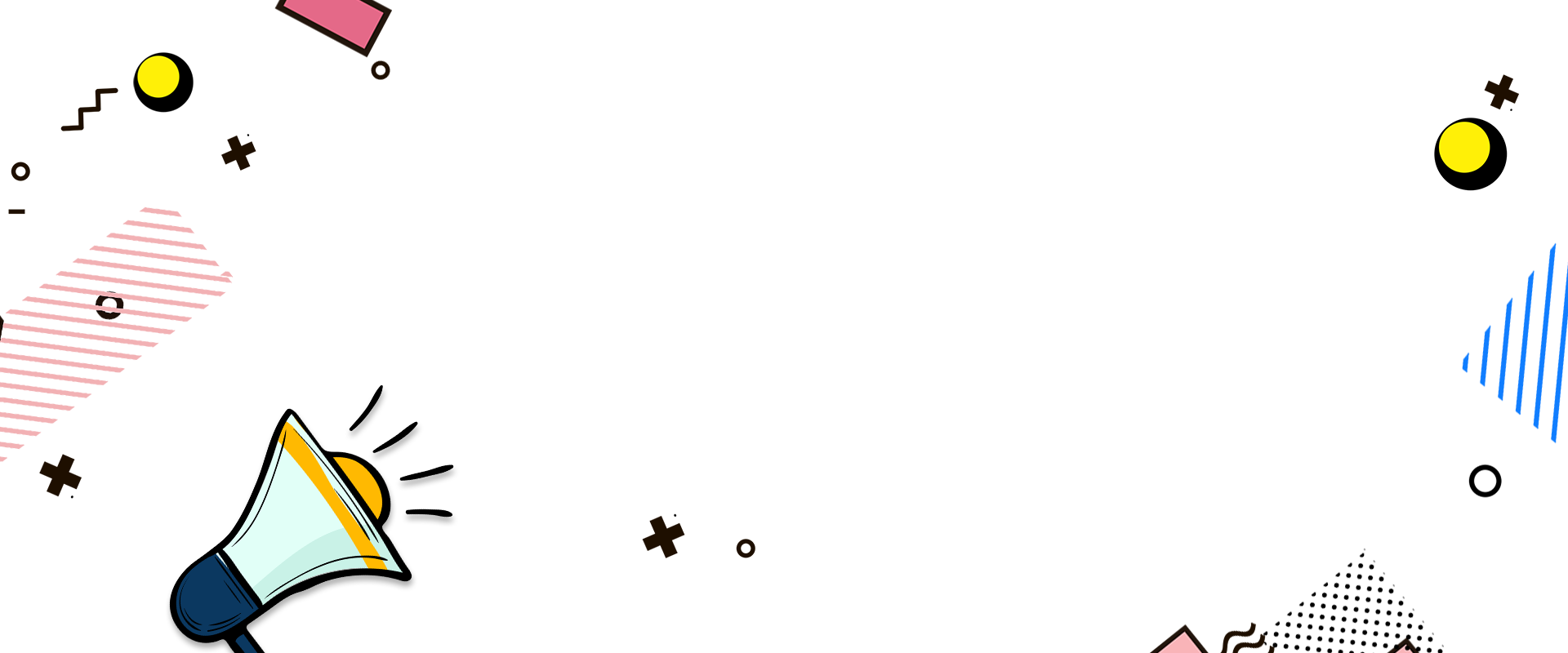 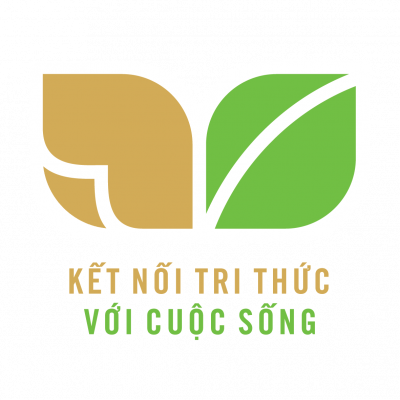 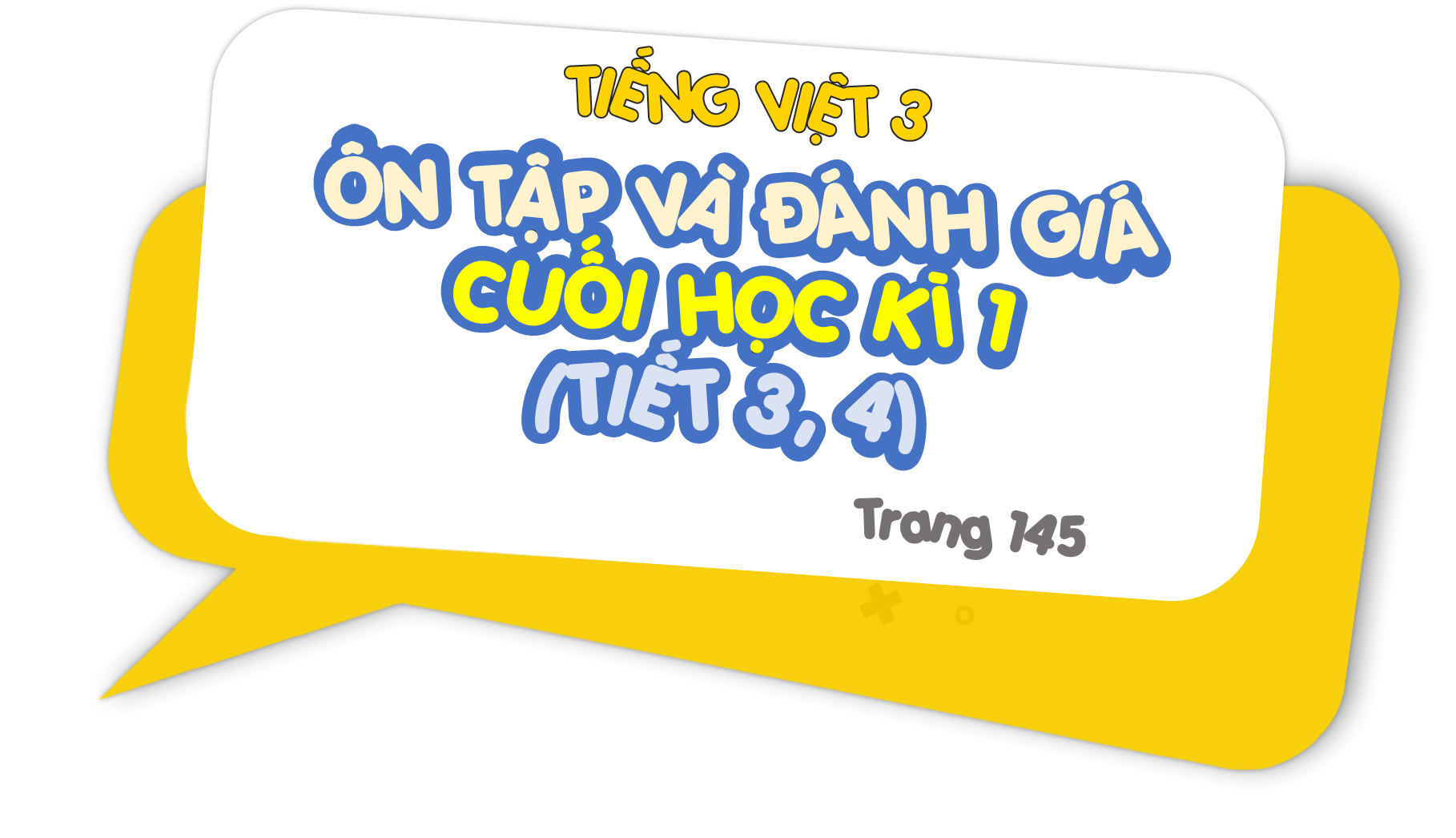 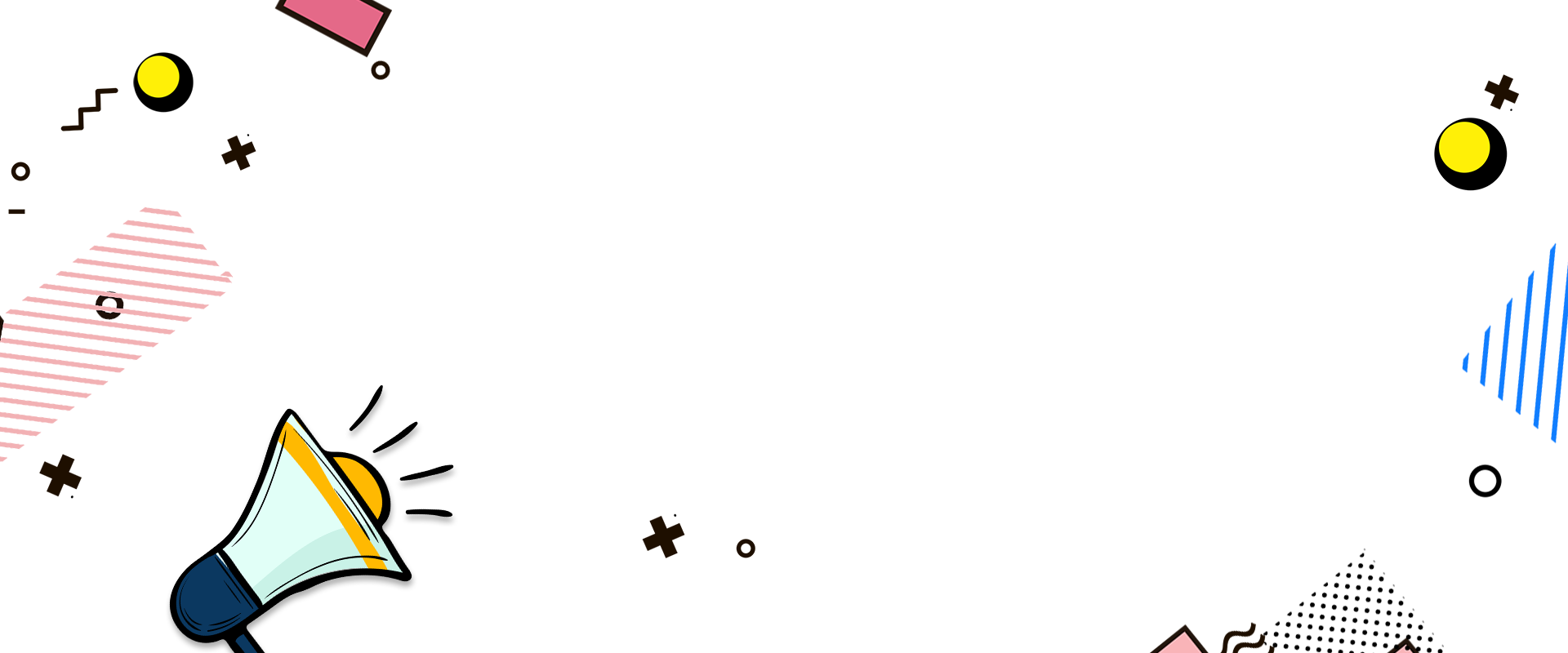 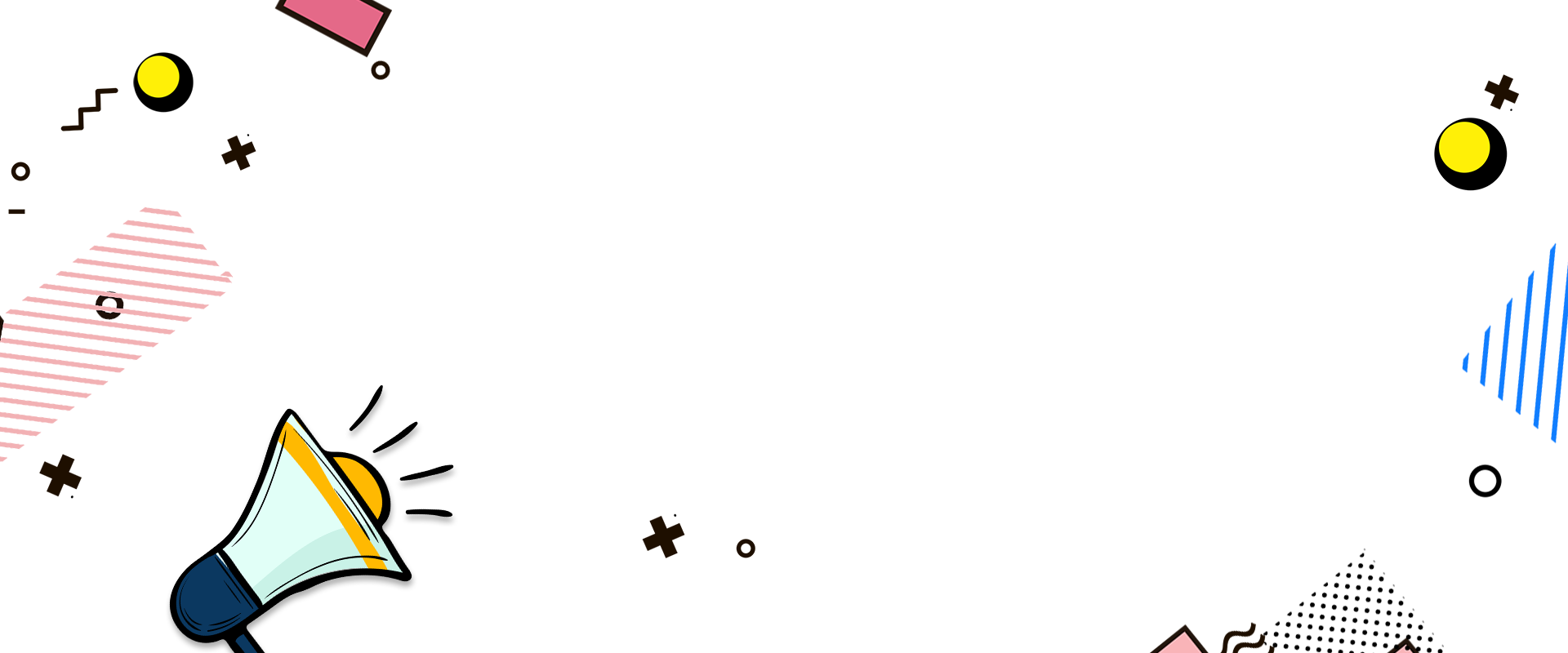 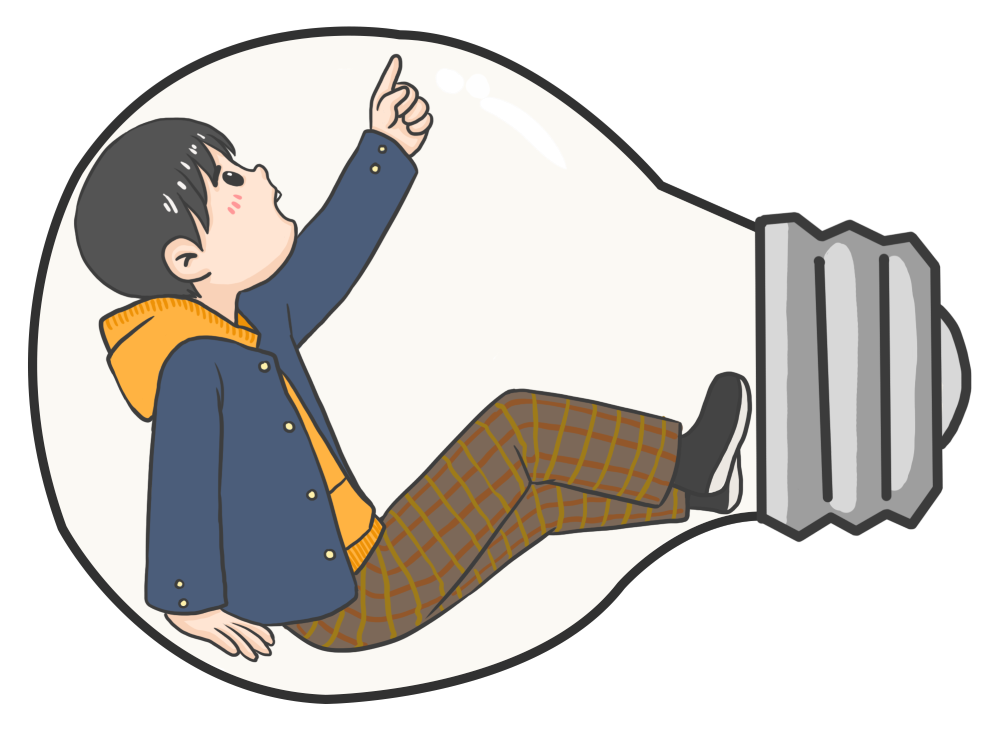 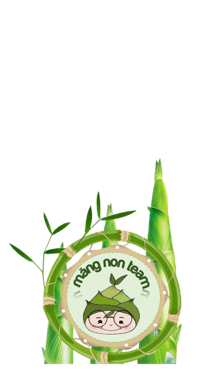 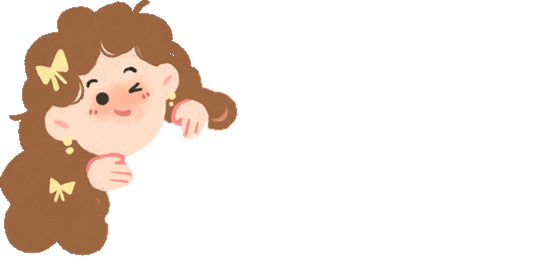 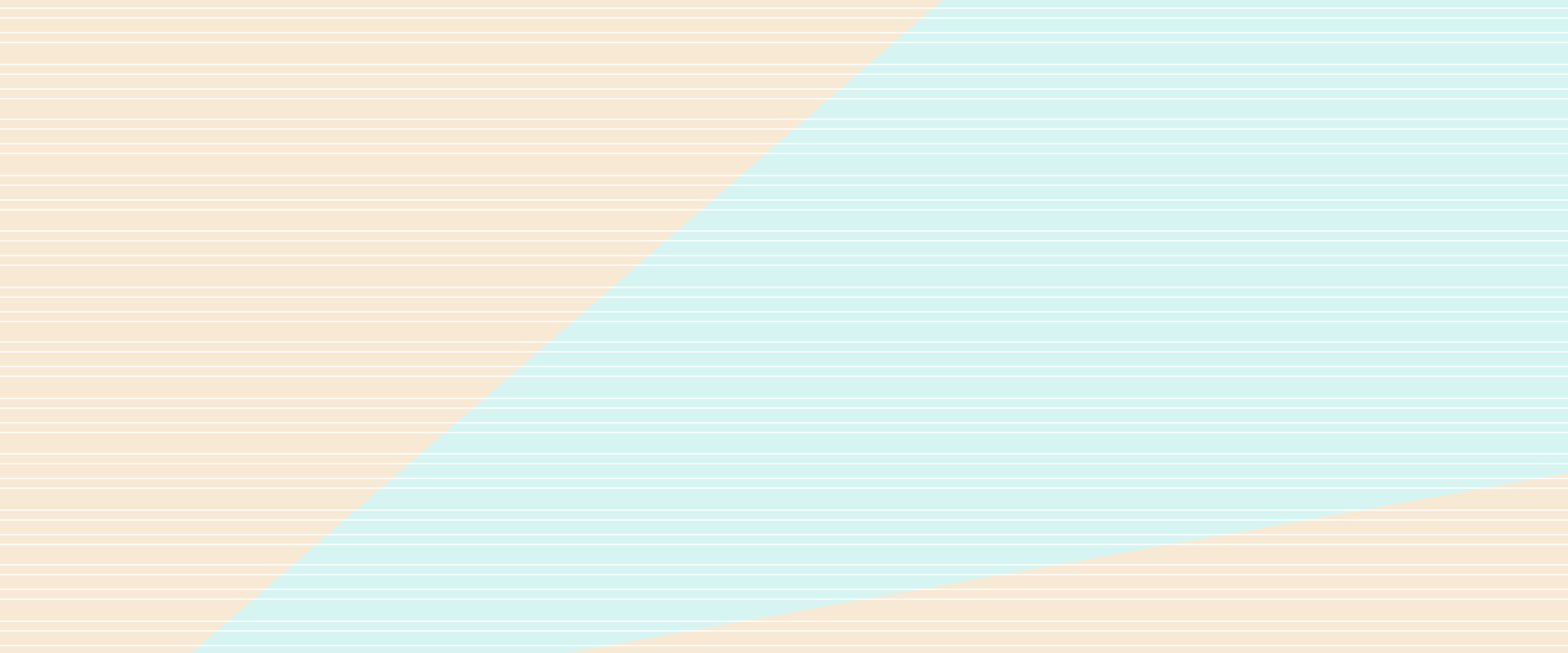 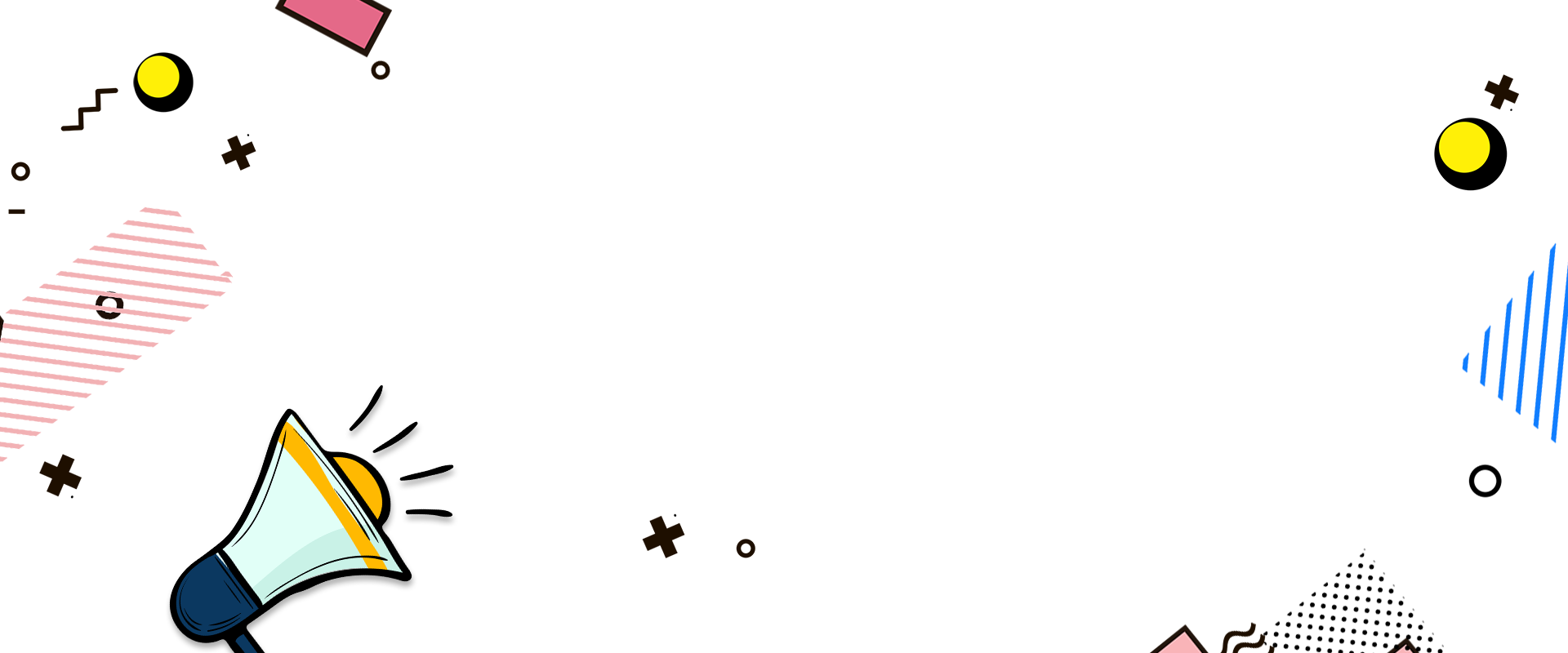 Câu hỏi
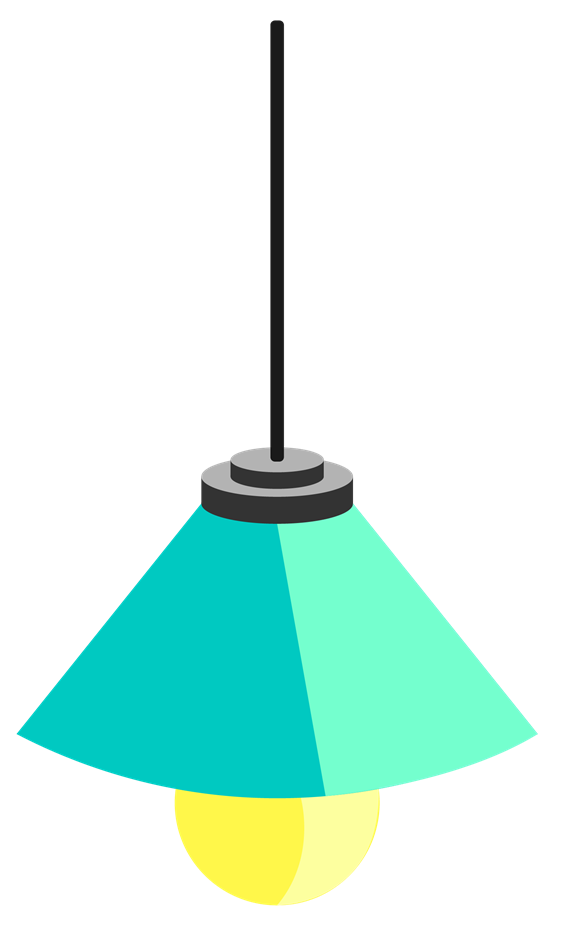 Câu 6
Câu 1
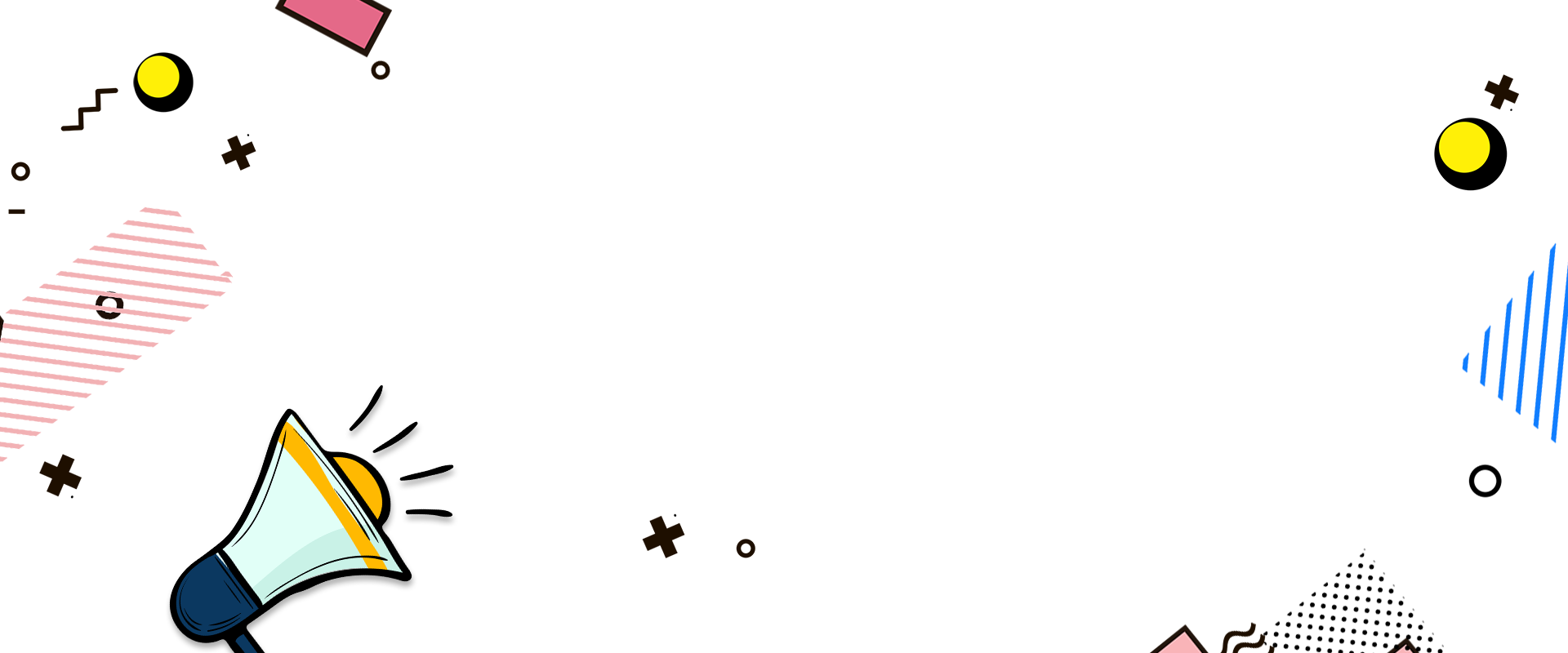 Câu 5
Câu 2
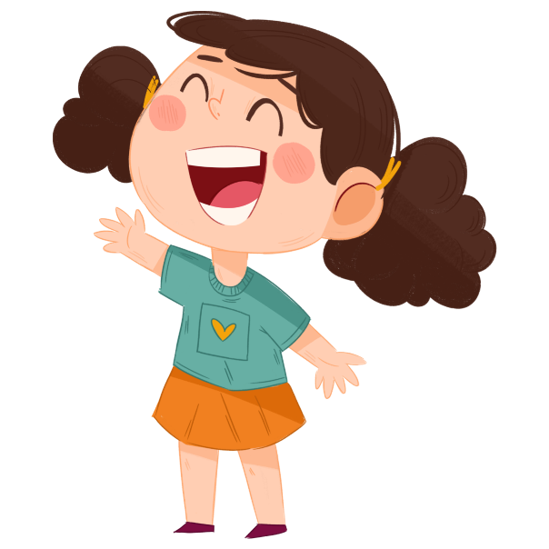 Câu 4
Câu 3
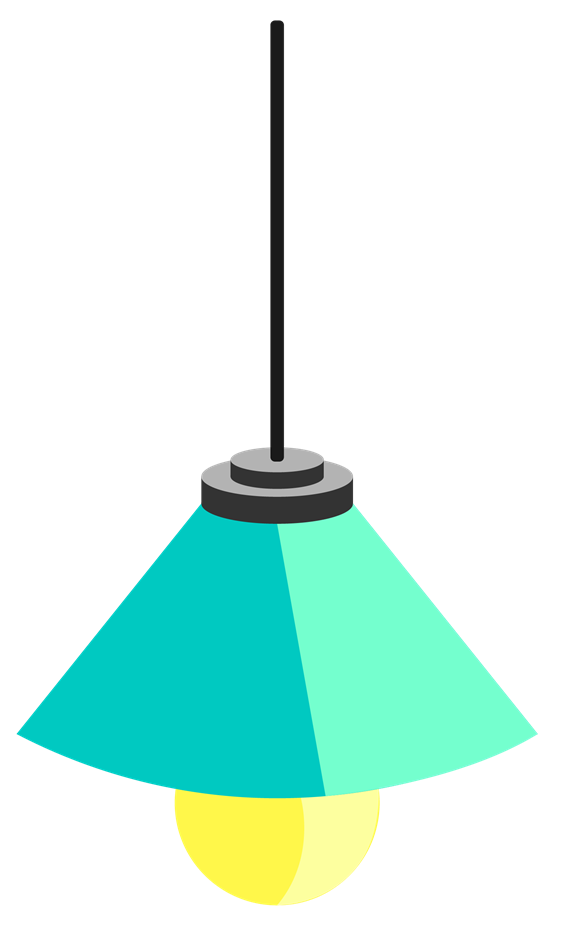 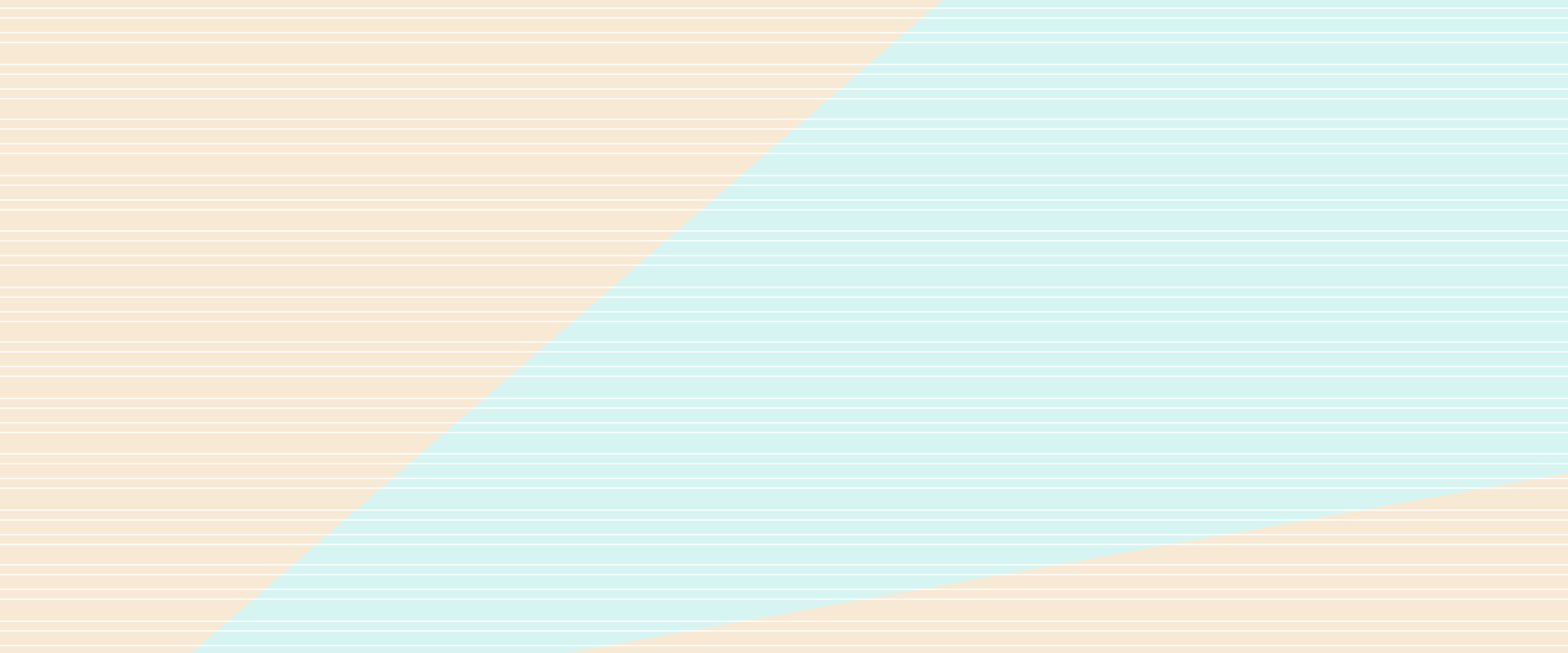 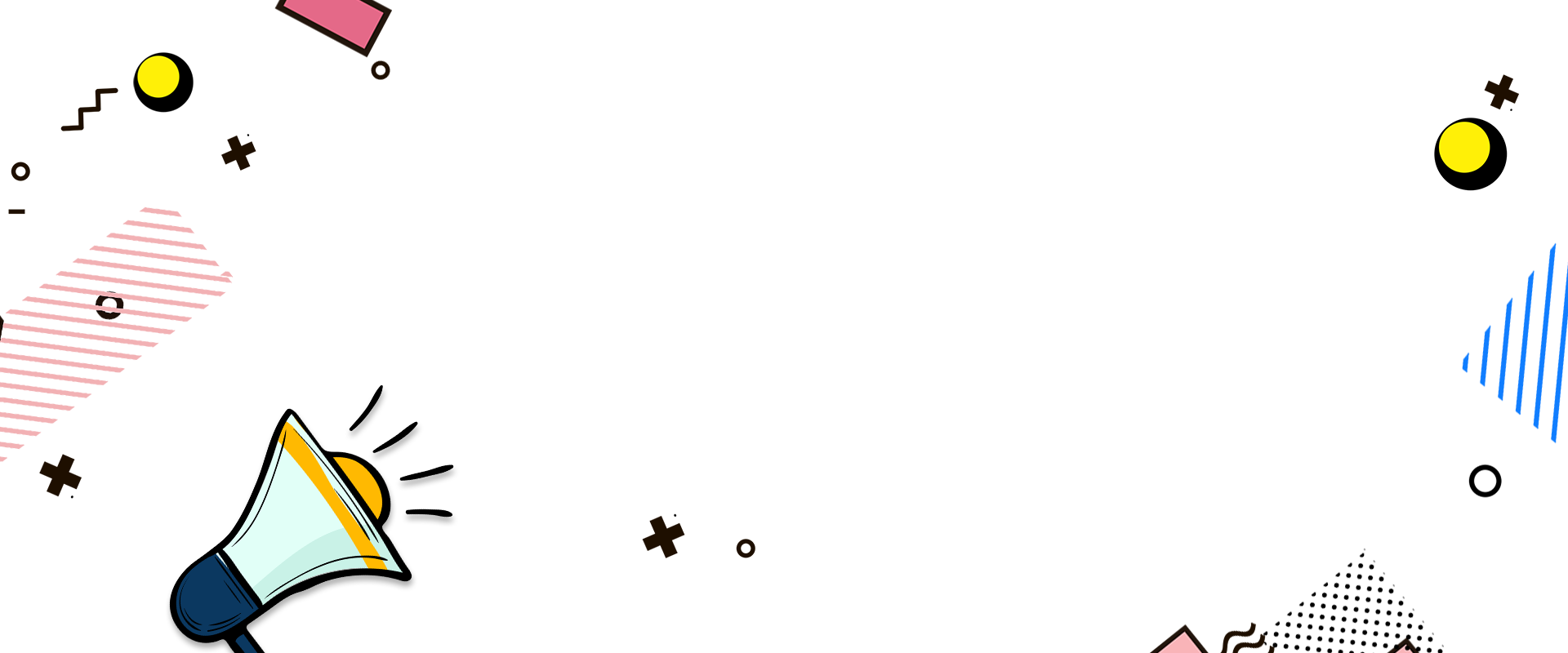 Câu 1
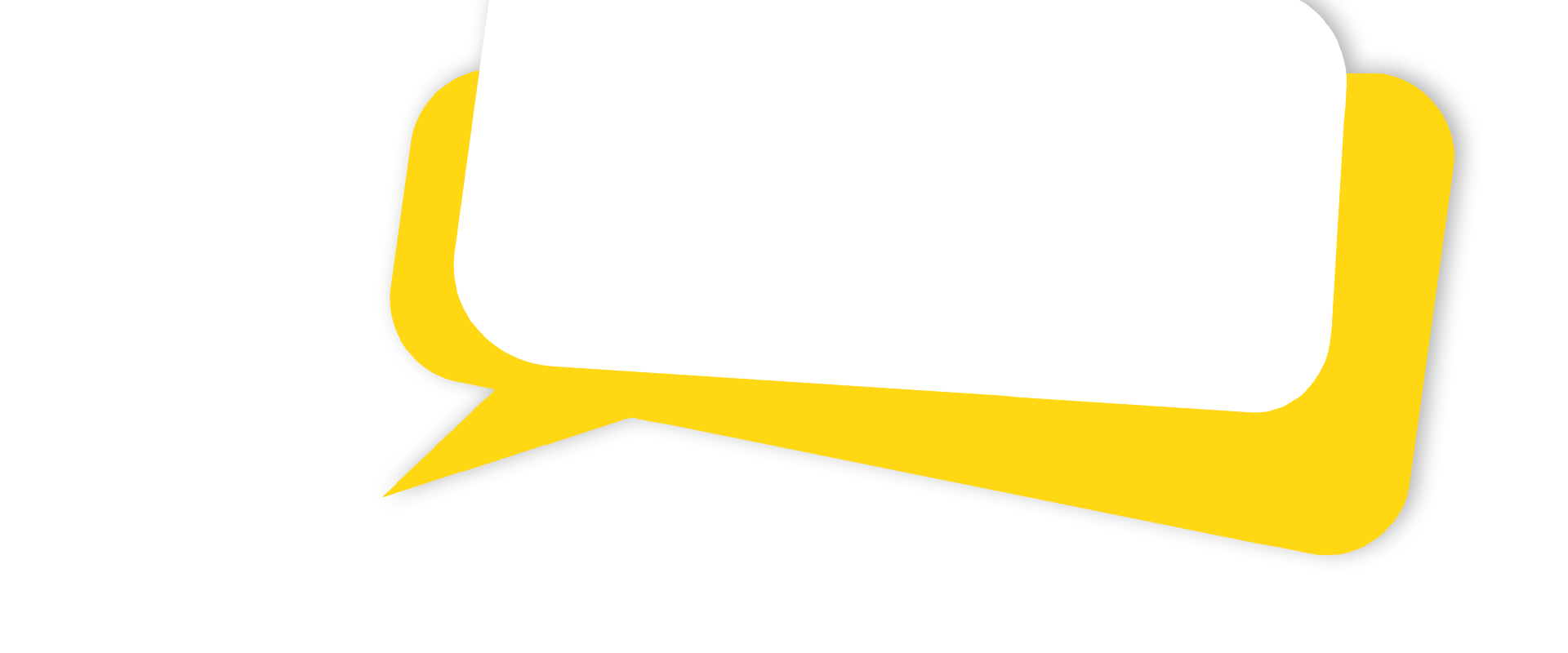 Đọc các khổ thơ và nêu tên bài thơ chứa khổ thơ đó
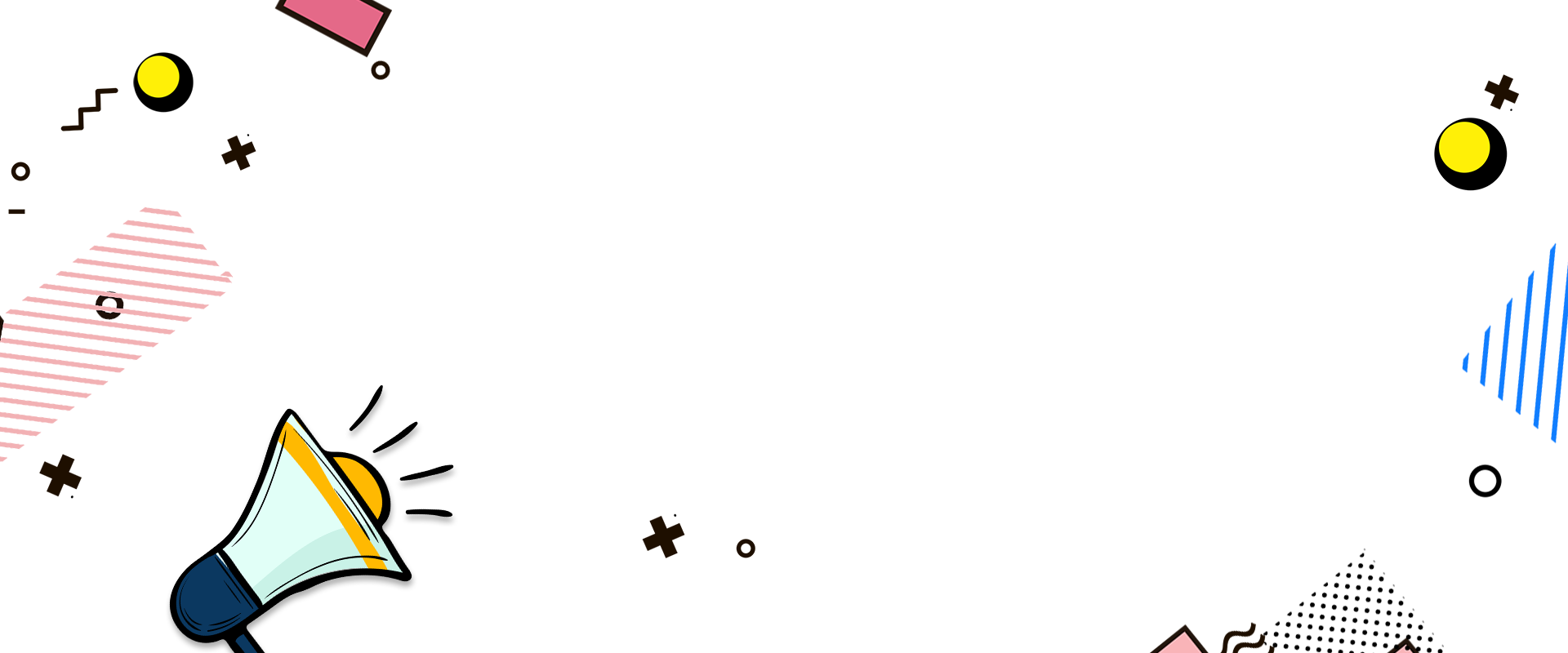 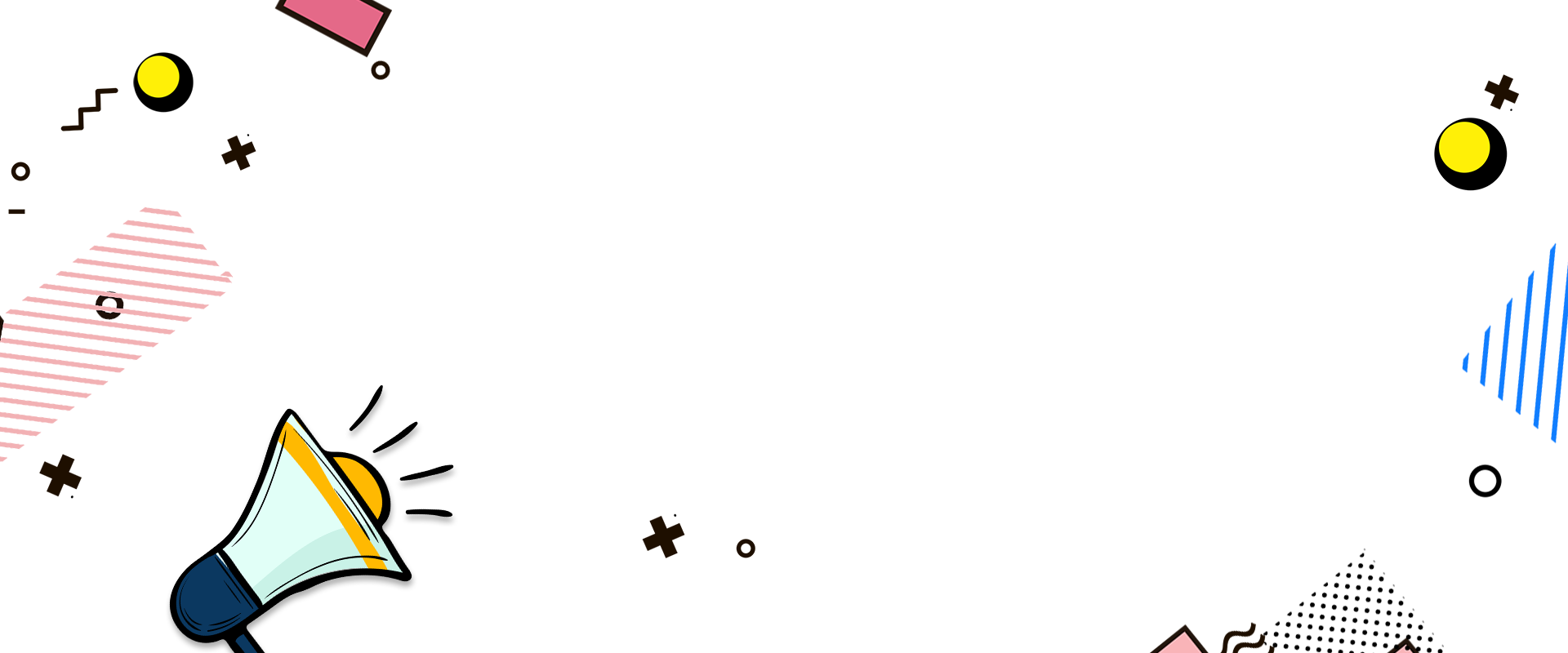 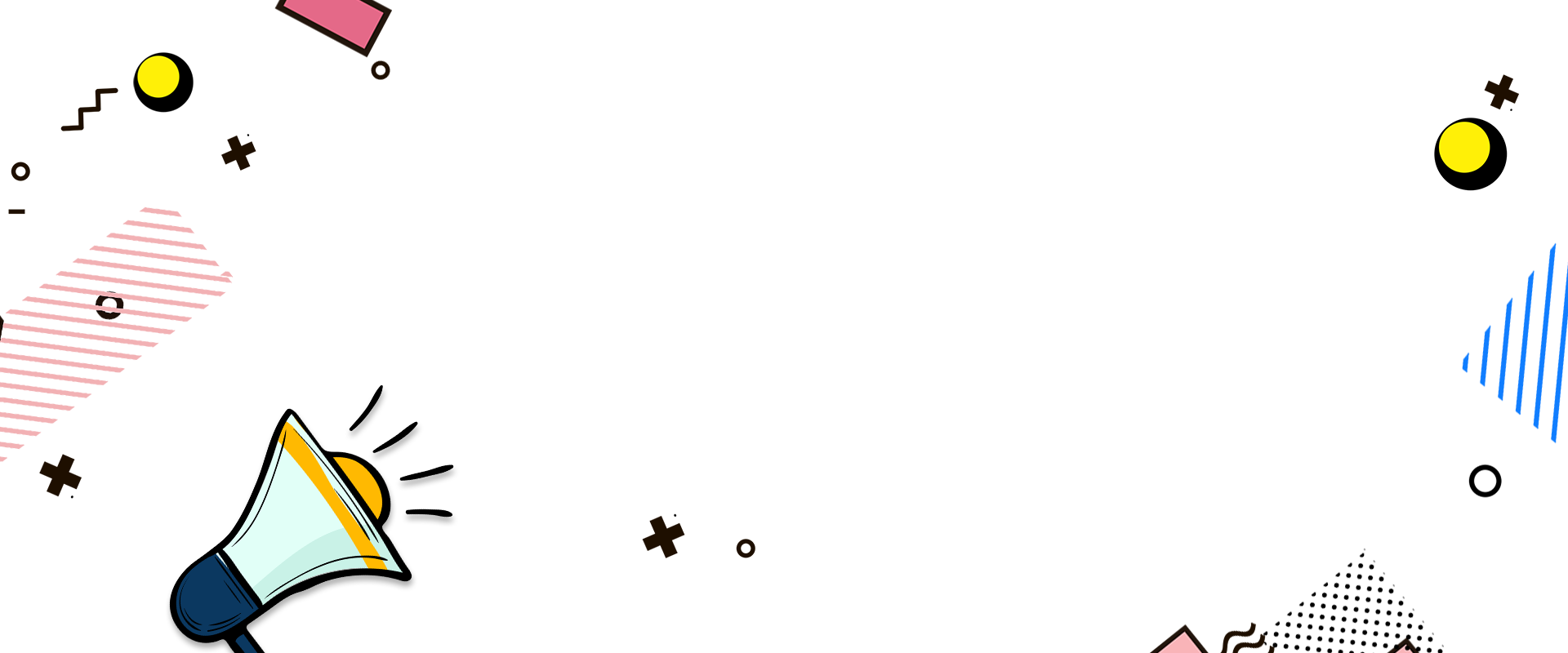 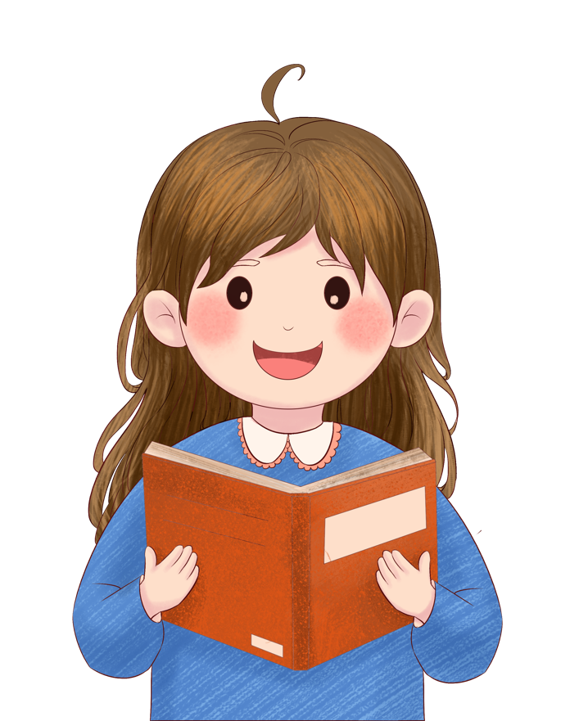 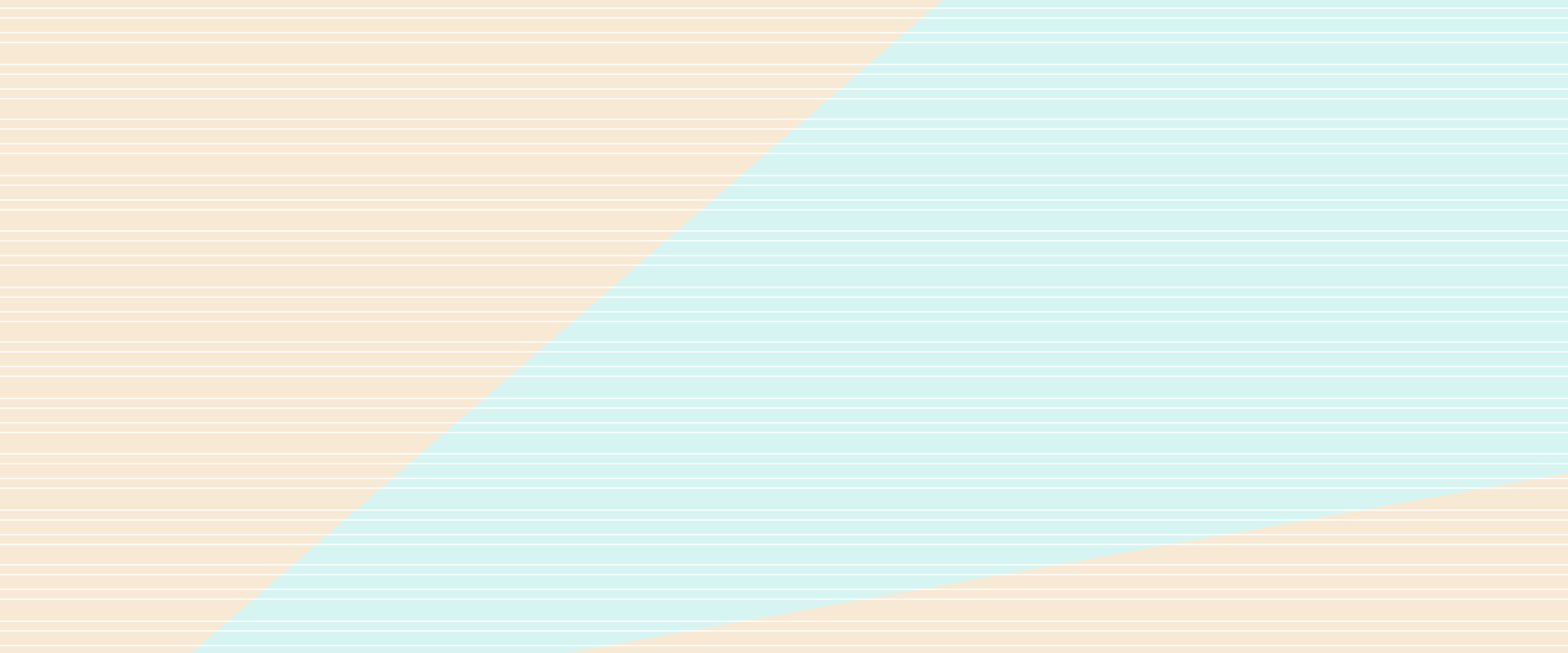 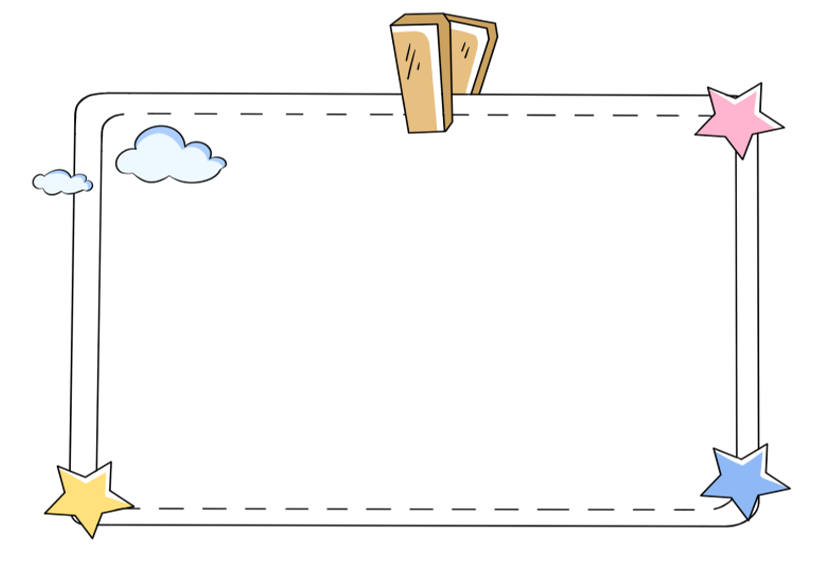 Nghỉ hè em thích nhất
Được theo mẹ về quê
Bà em cũng mừng ghê
Khi thấy em vào ngõ.
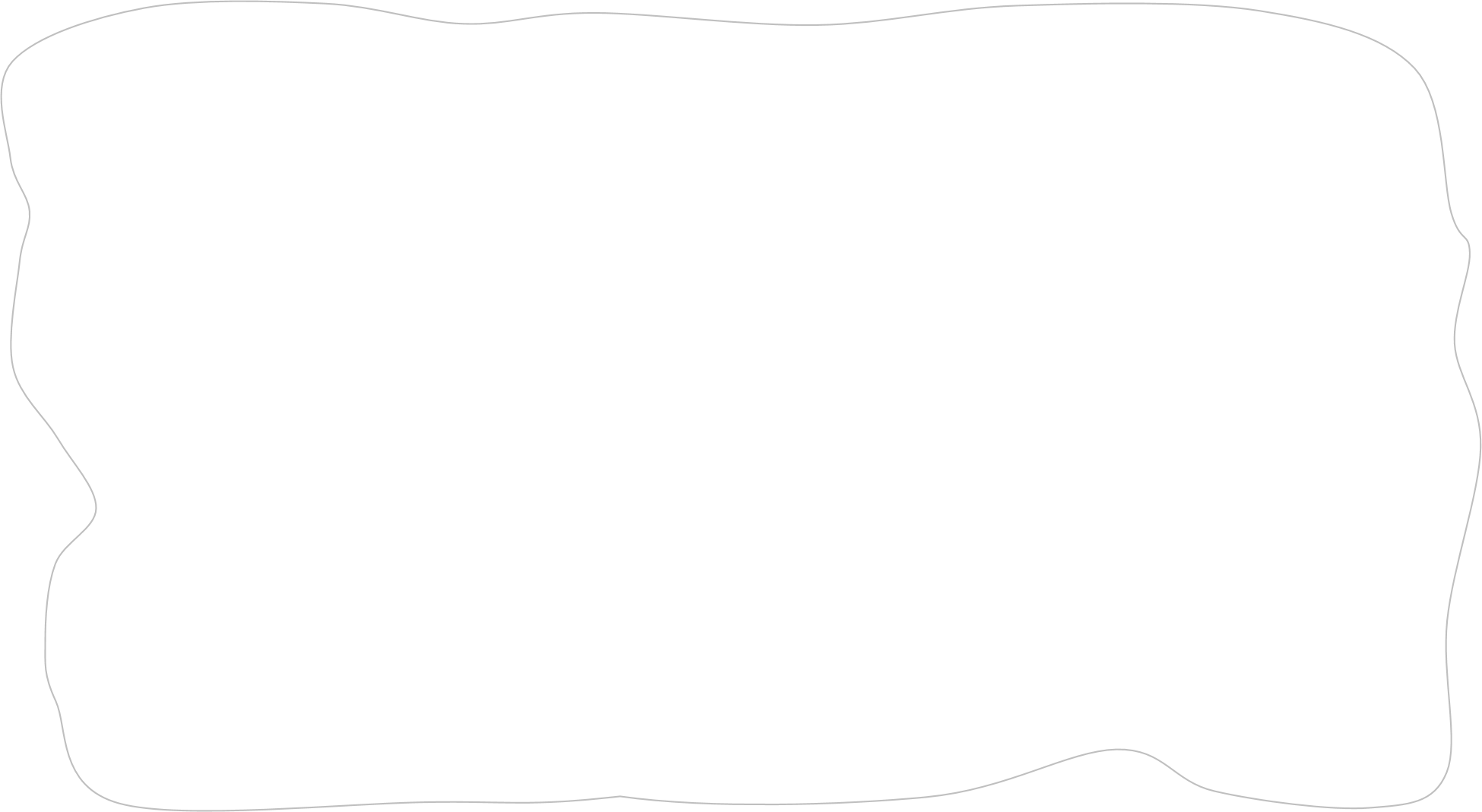 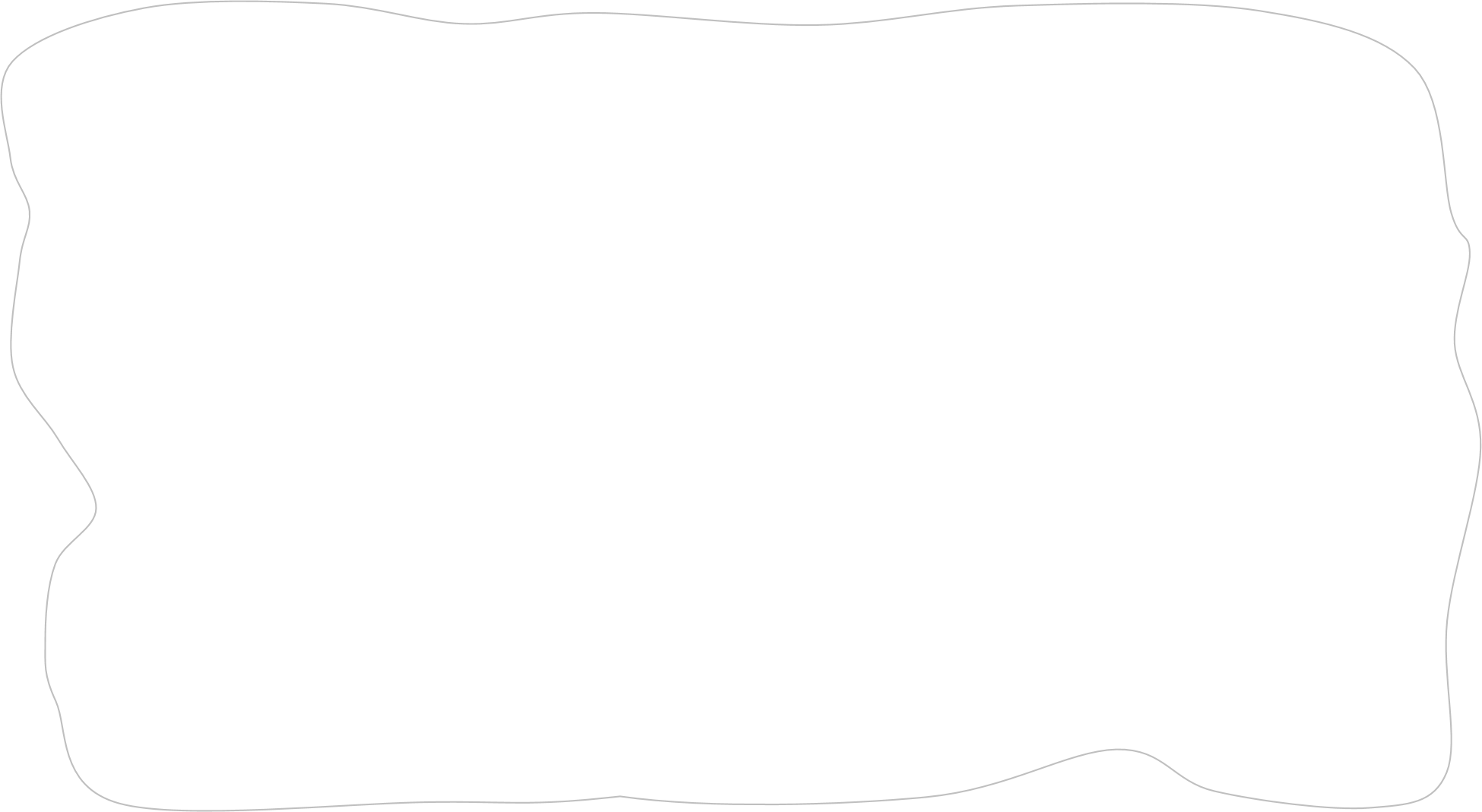 Về thăm quê
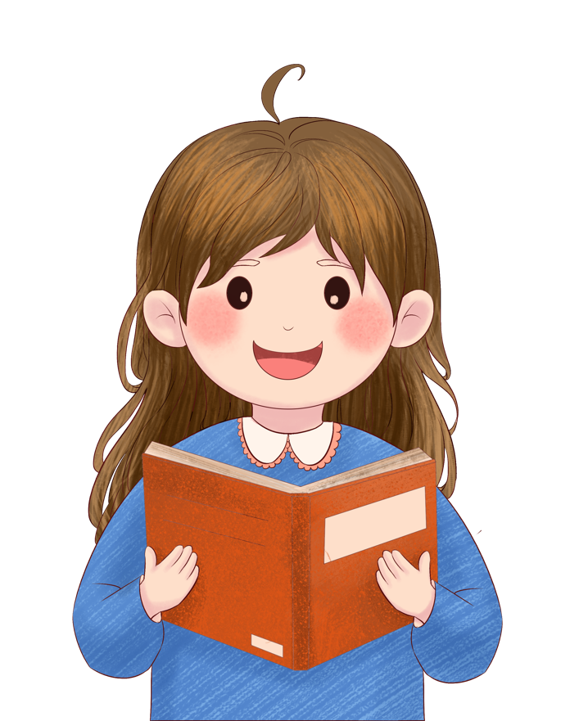 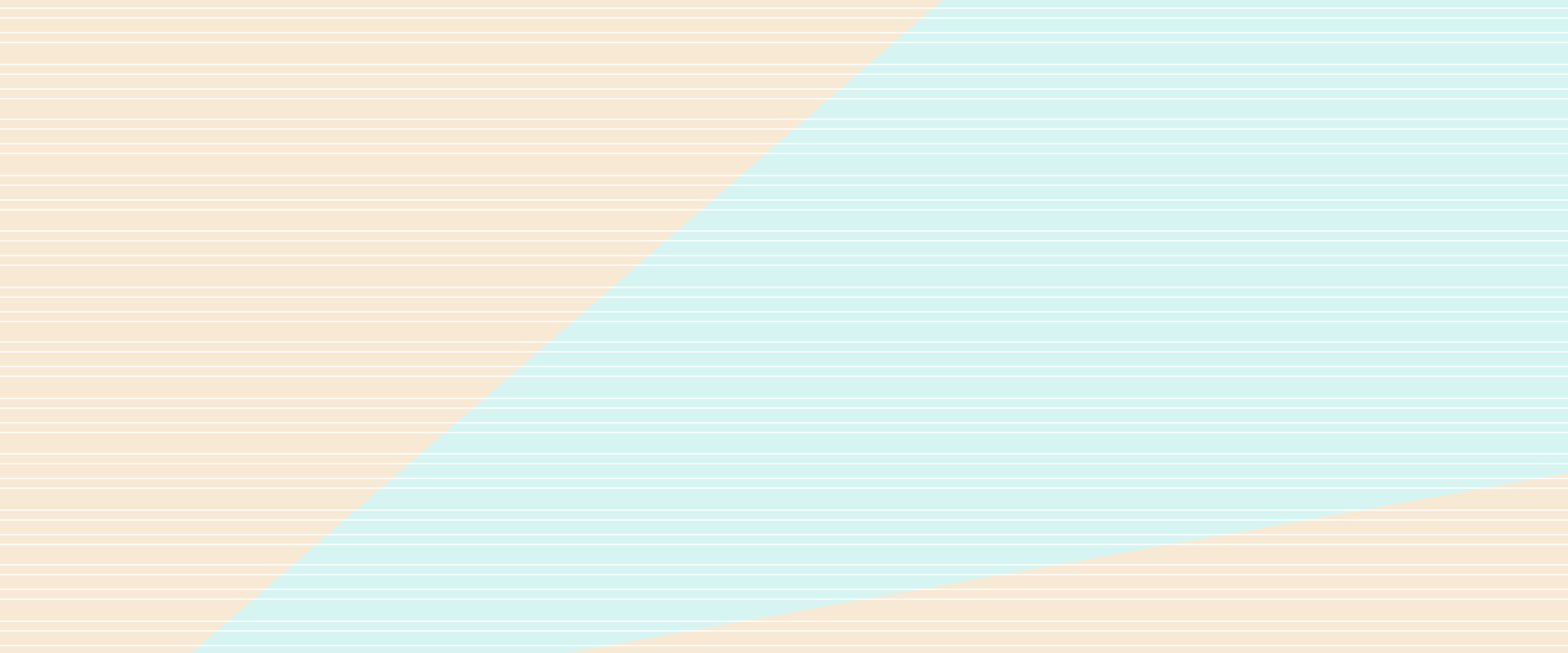 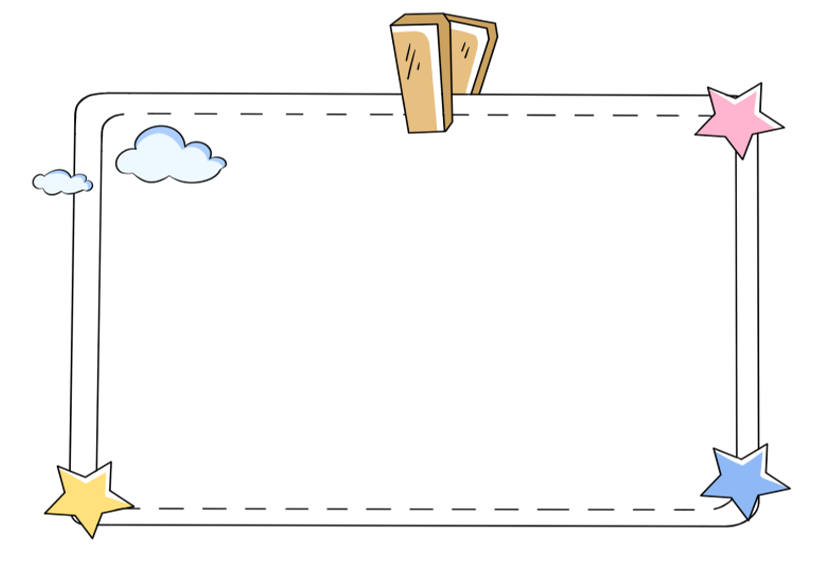 Một tờ giấy trắng
Cô gấp cong cong
Thoắt cái đã xong
Chiếc thuyền xinh quá!
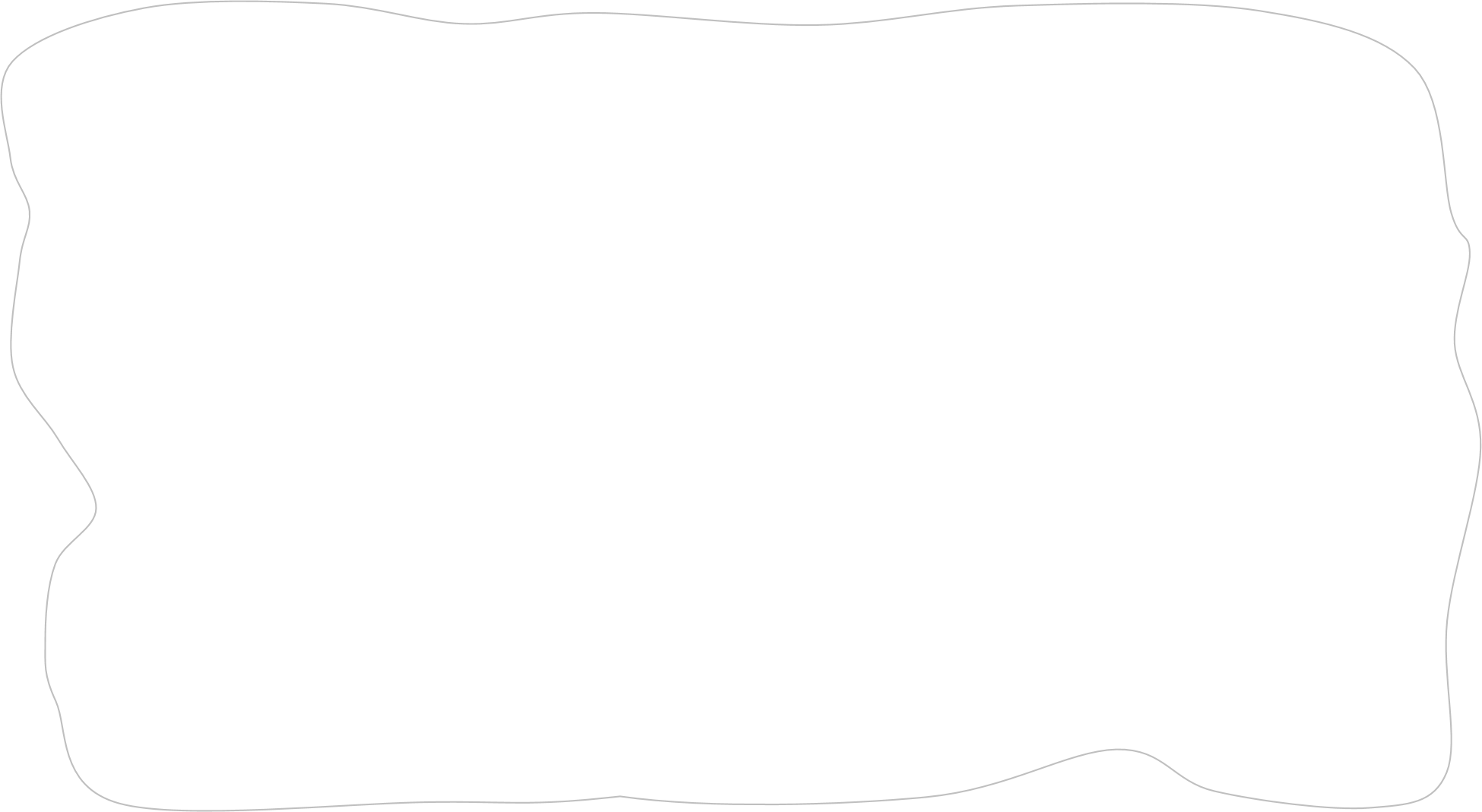 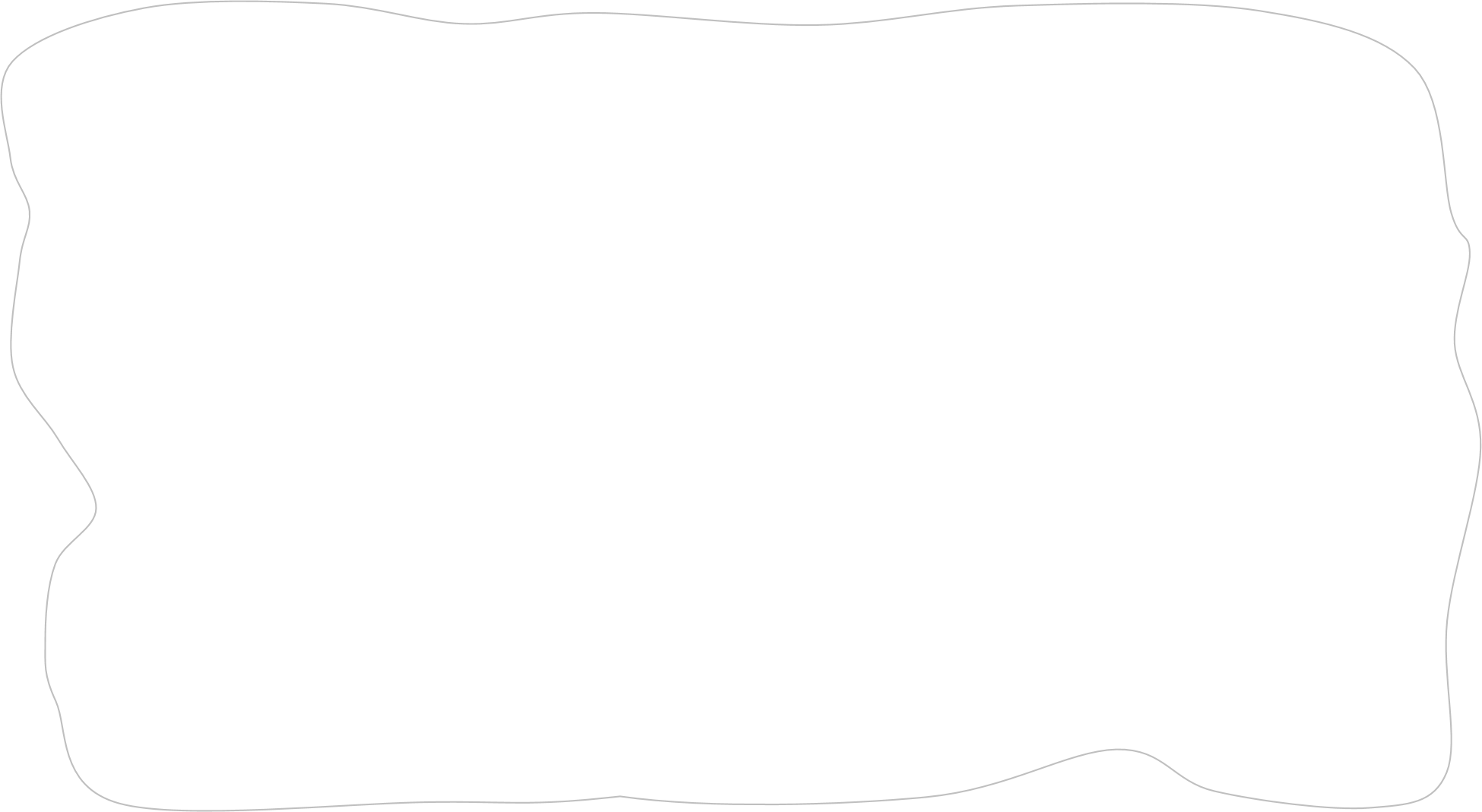 Bàn tay
cô giáo
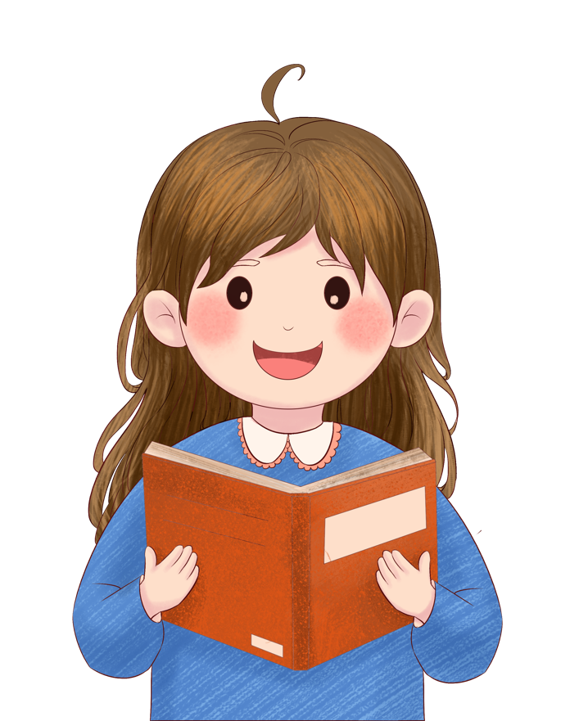 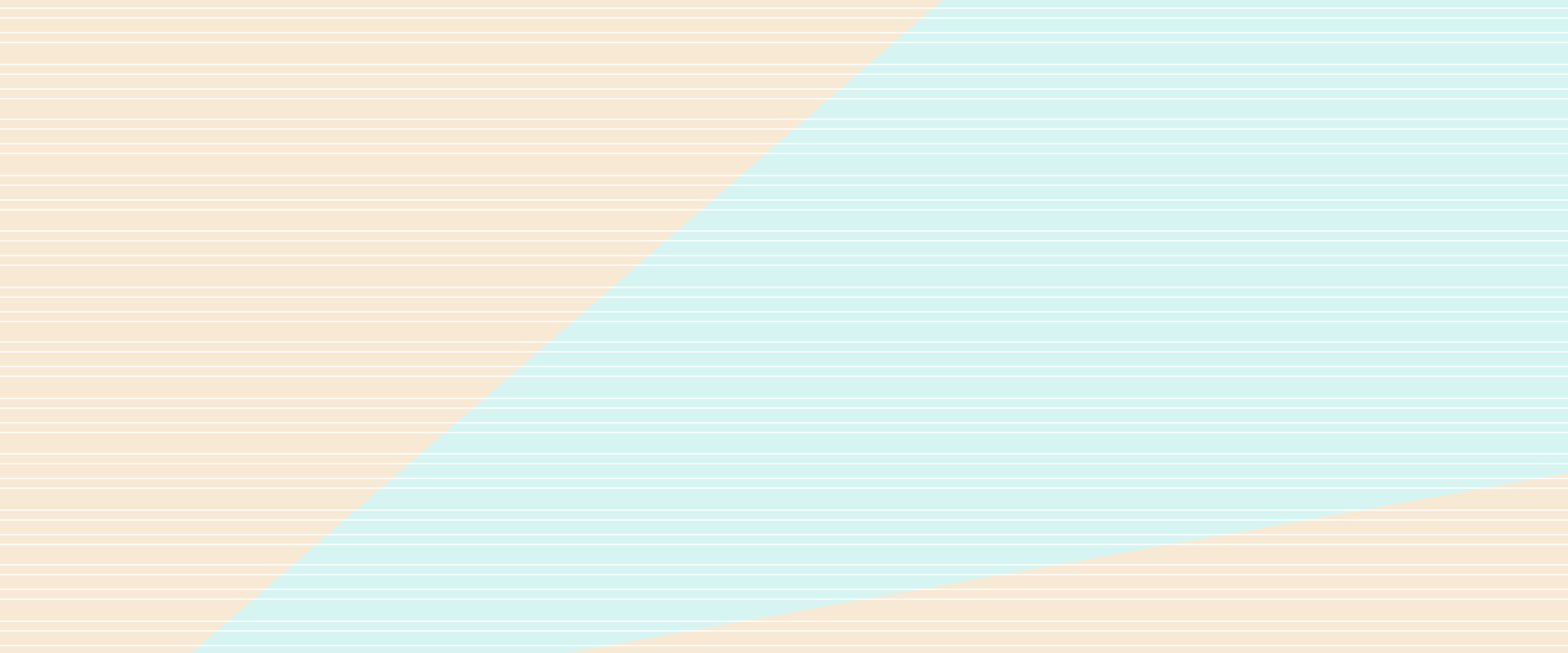 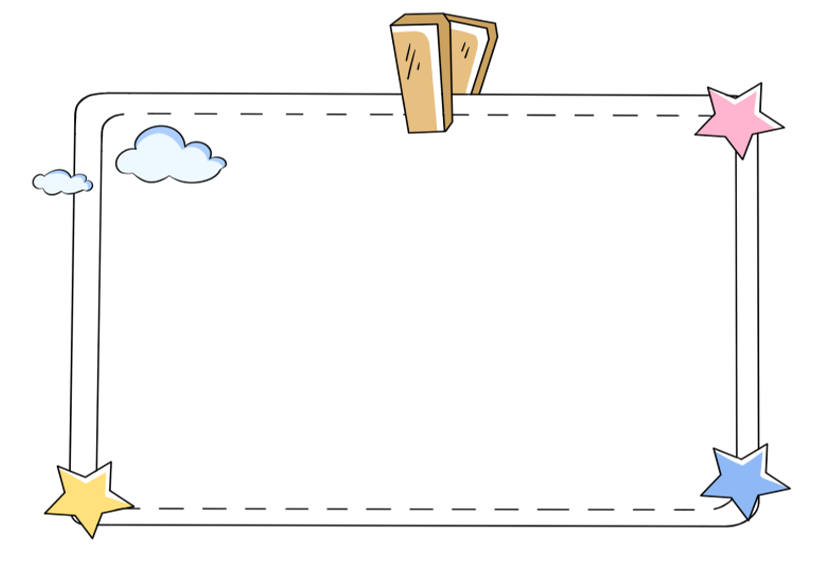 Màu khăn tuổi thiếu niên
Suốt đời tươi thắm mãi
Như lời ru vời vợi
Chẳng bao giờ cách xa.
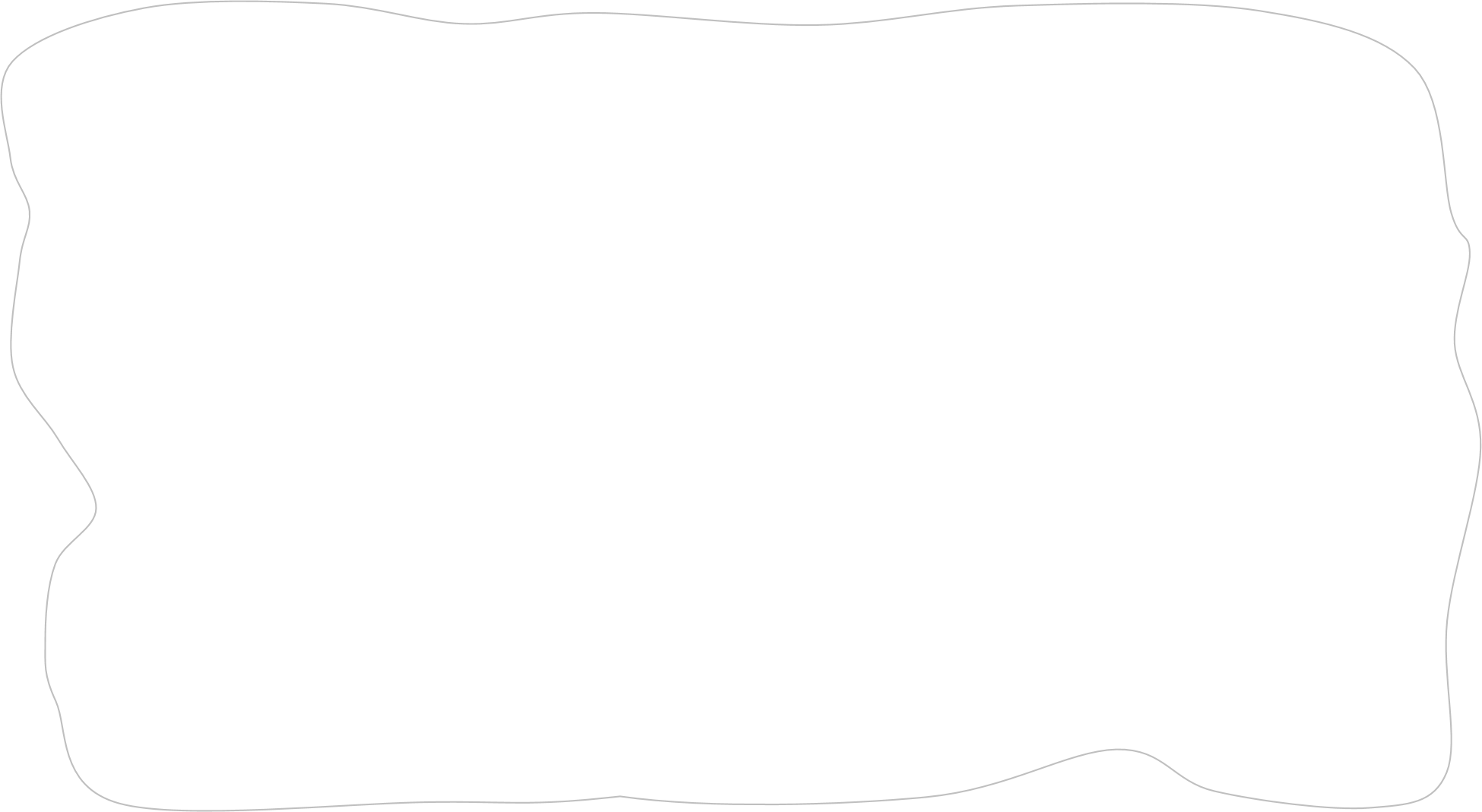 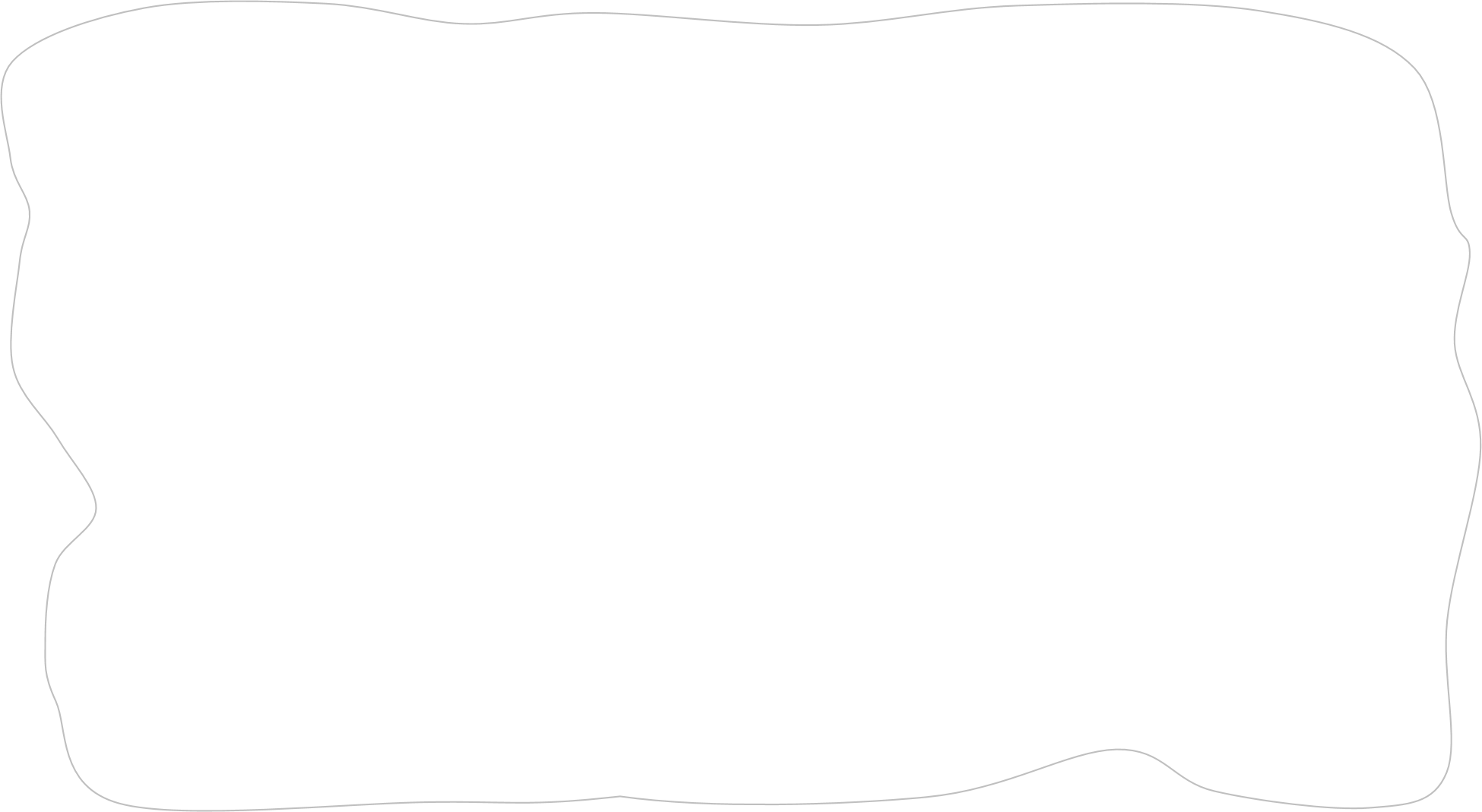 Ngày em
vào đội
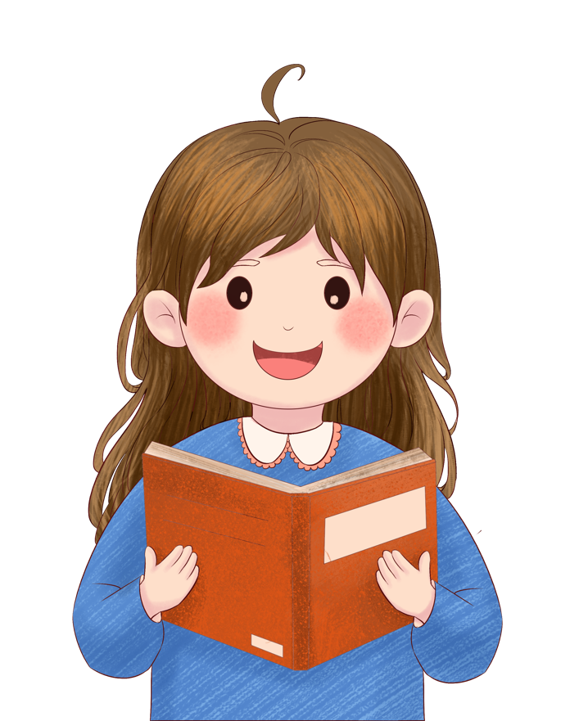 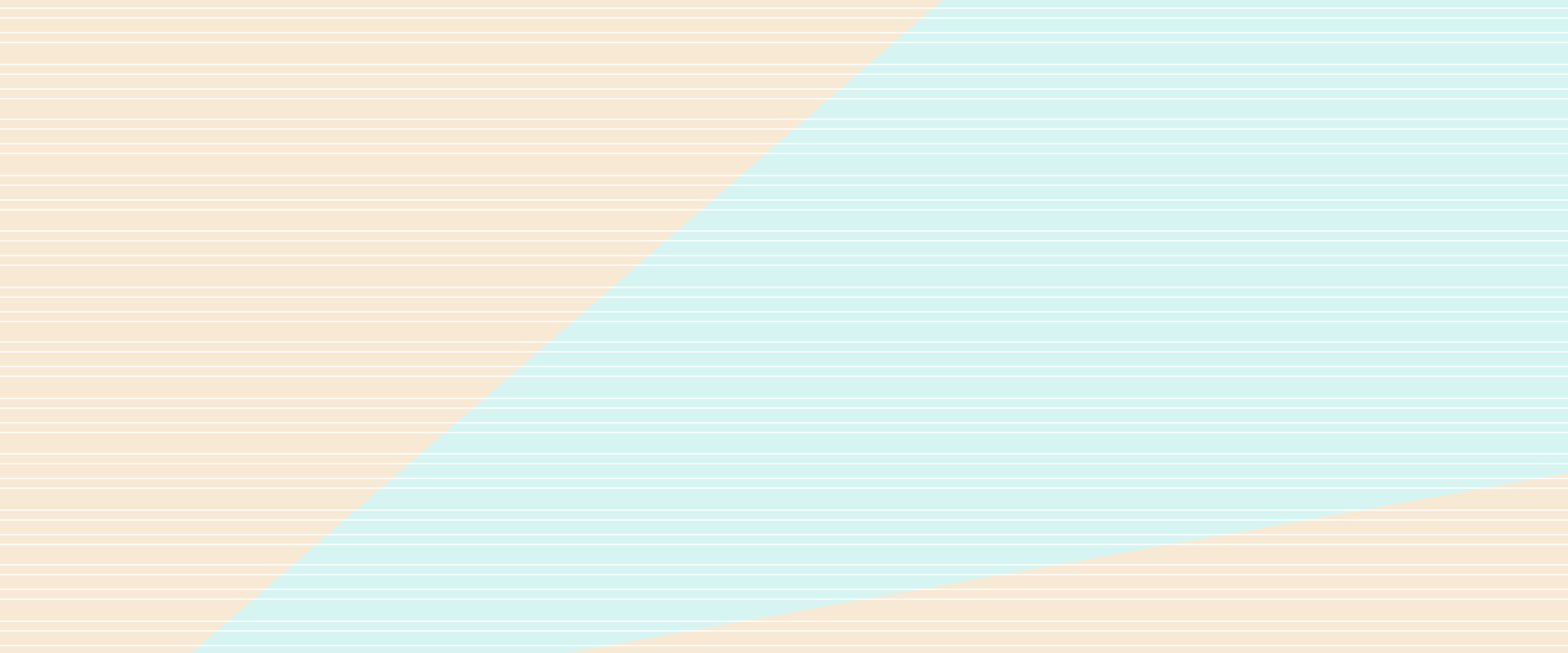 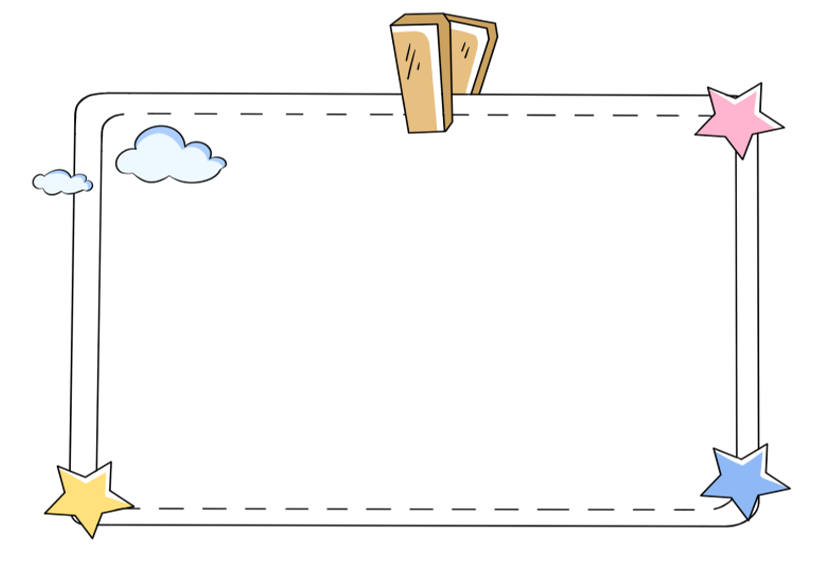 Tôi yêu em tôi
Nó cười rúc rích
Mỗi khi tôi cười
Nó vui, nó thích.
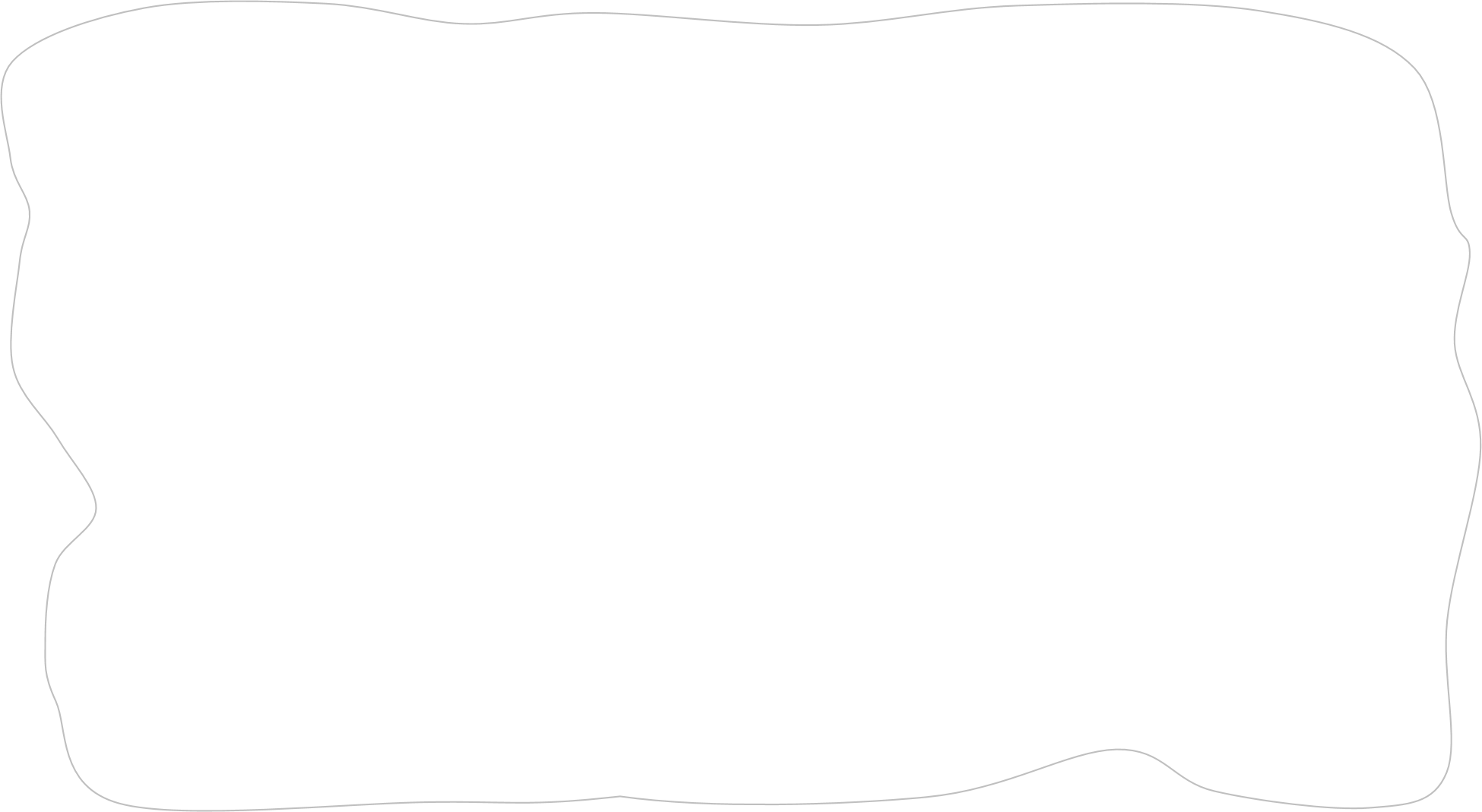 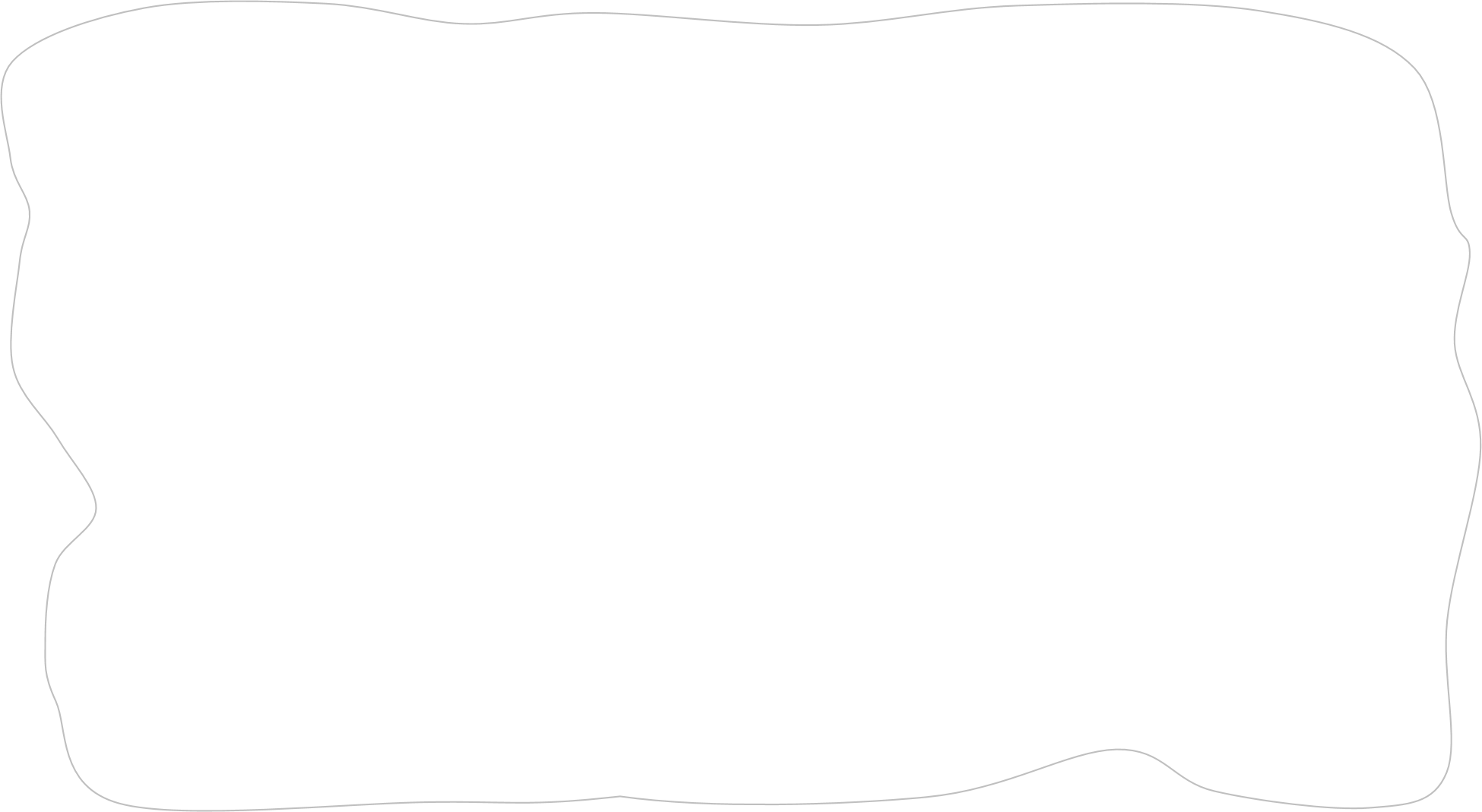 Tôi yêu
em tôi
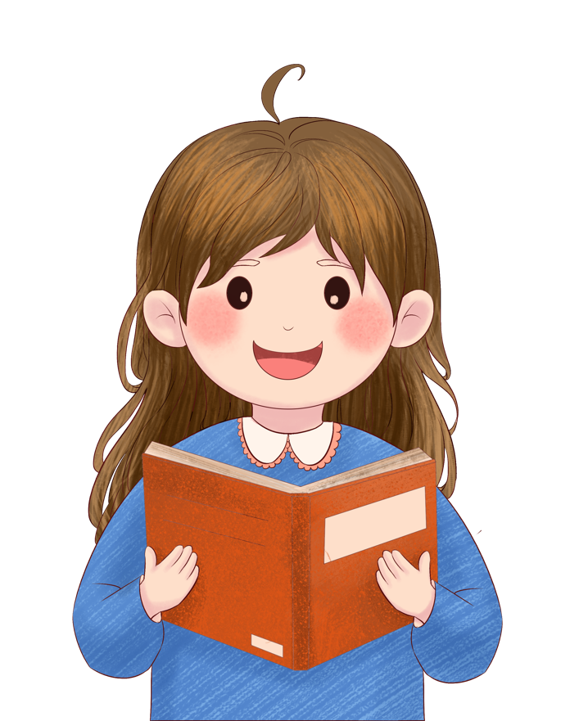 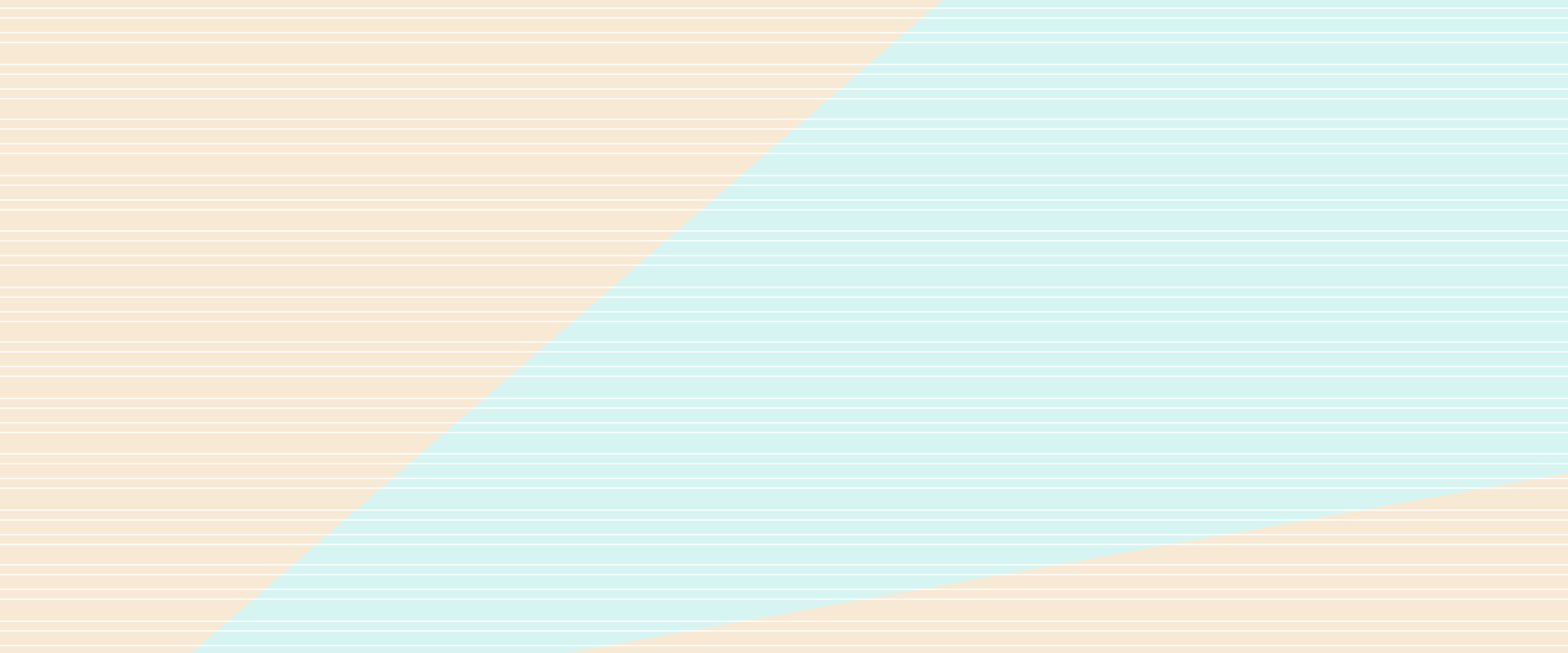 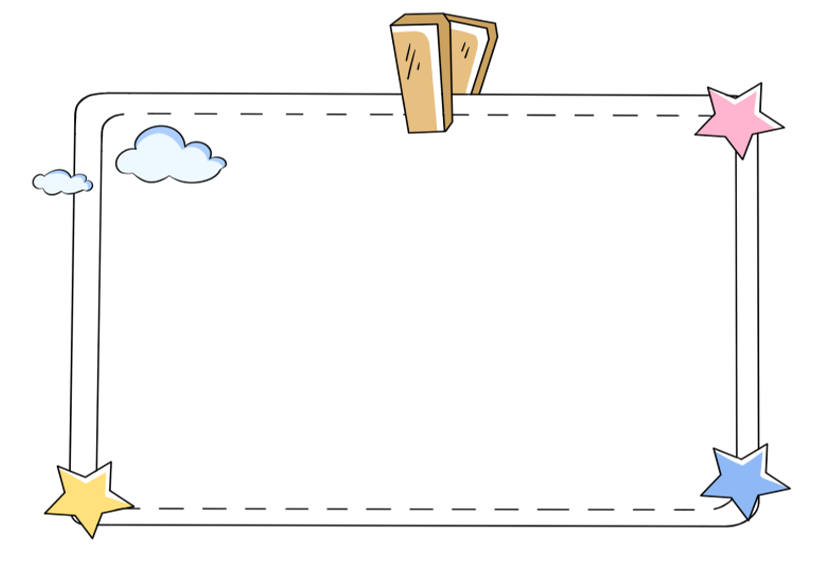 Giờ ra chơi cùng bạn
Em náo nức nô đùa
Khi mệt lại túm tụm 
Cùng vẽ tranh say sưa.
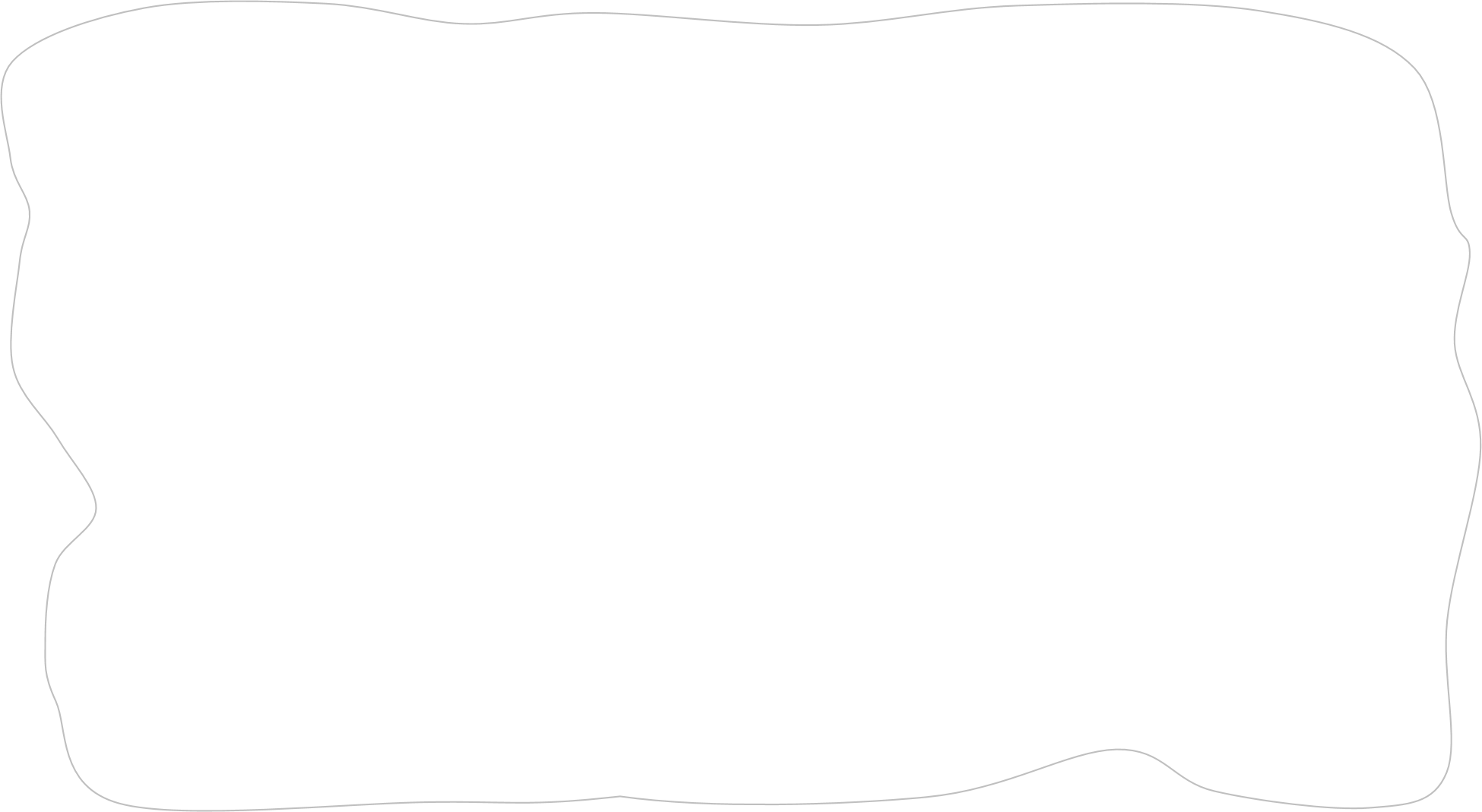 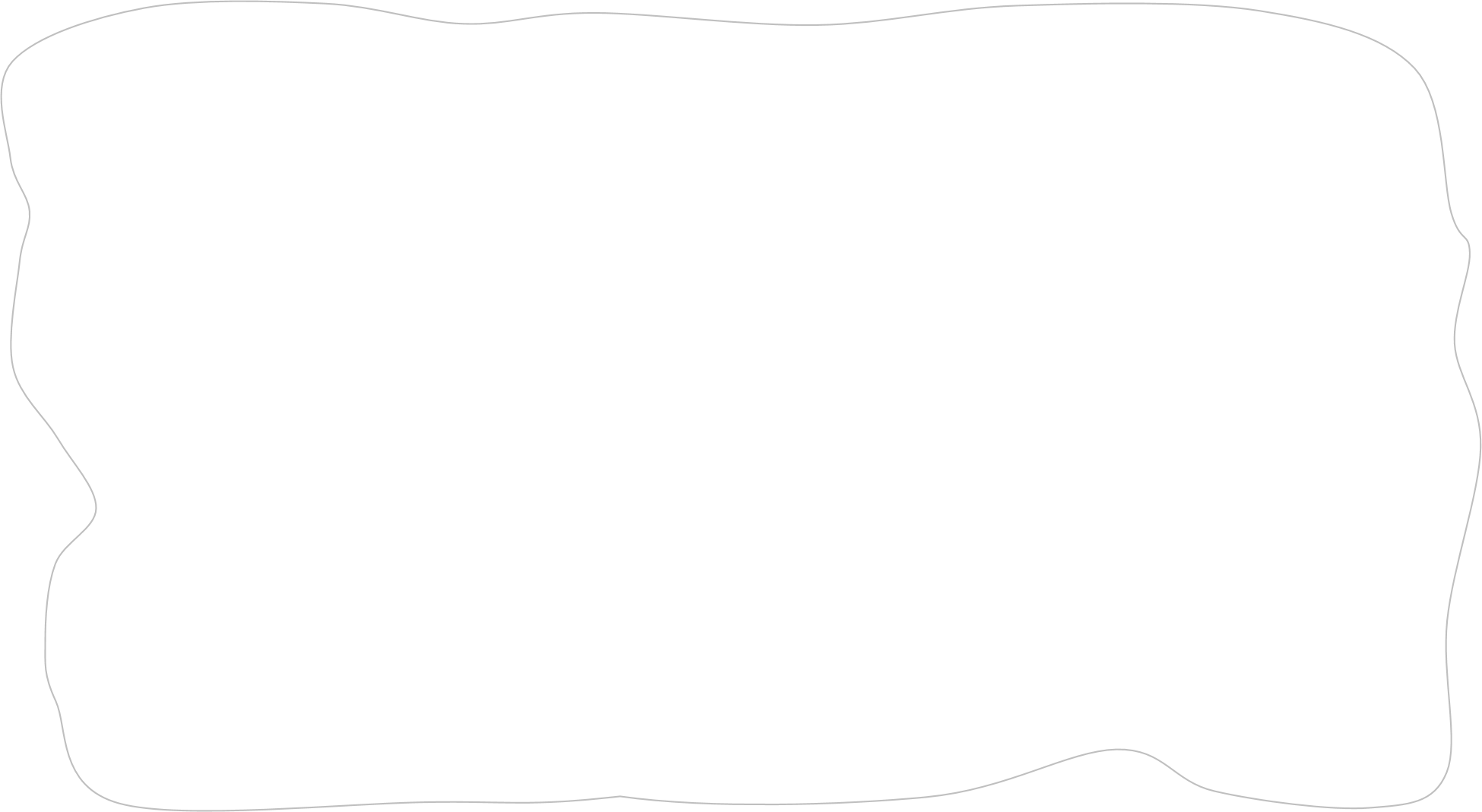 Đi học
vui sao
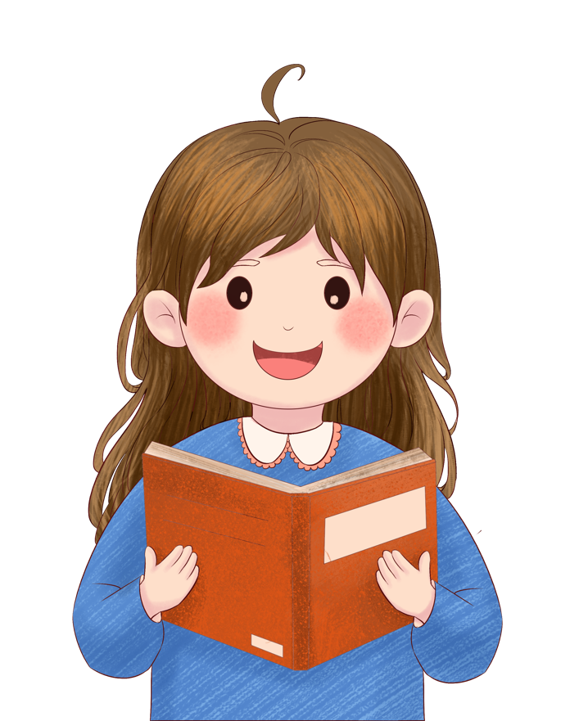 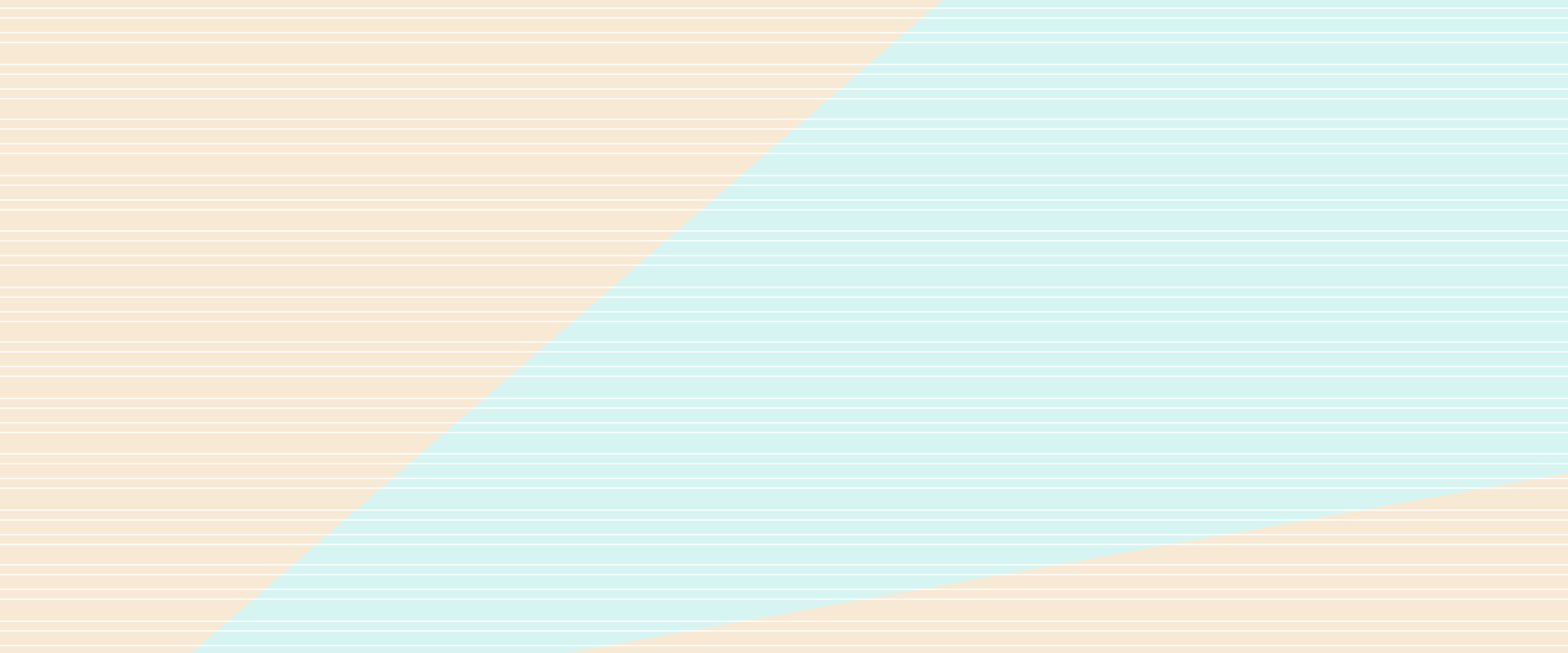 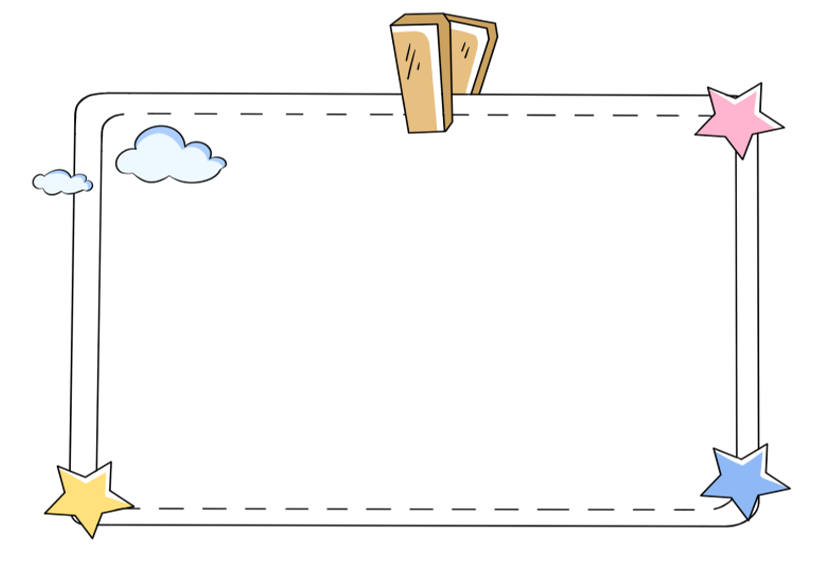 Nơi ấy ngôi sao khuya
Soi vào trong giấc ngủ
Ngọn đèn khuya bóng mẹ
Sáng một vầng trên sân.
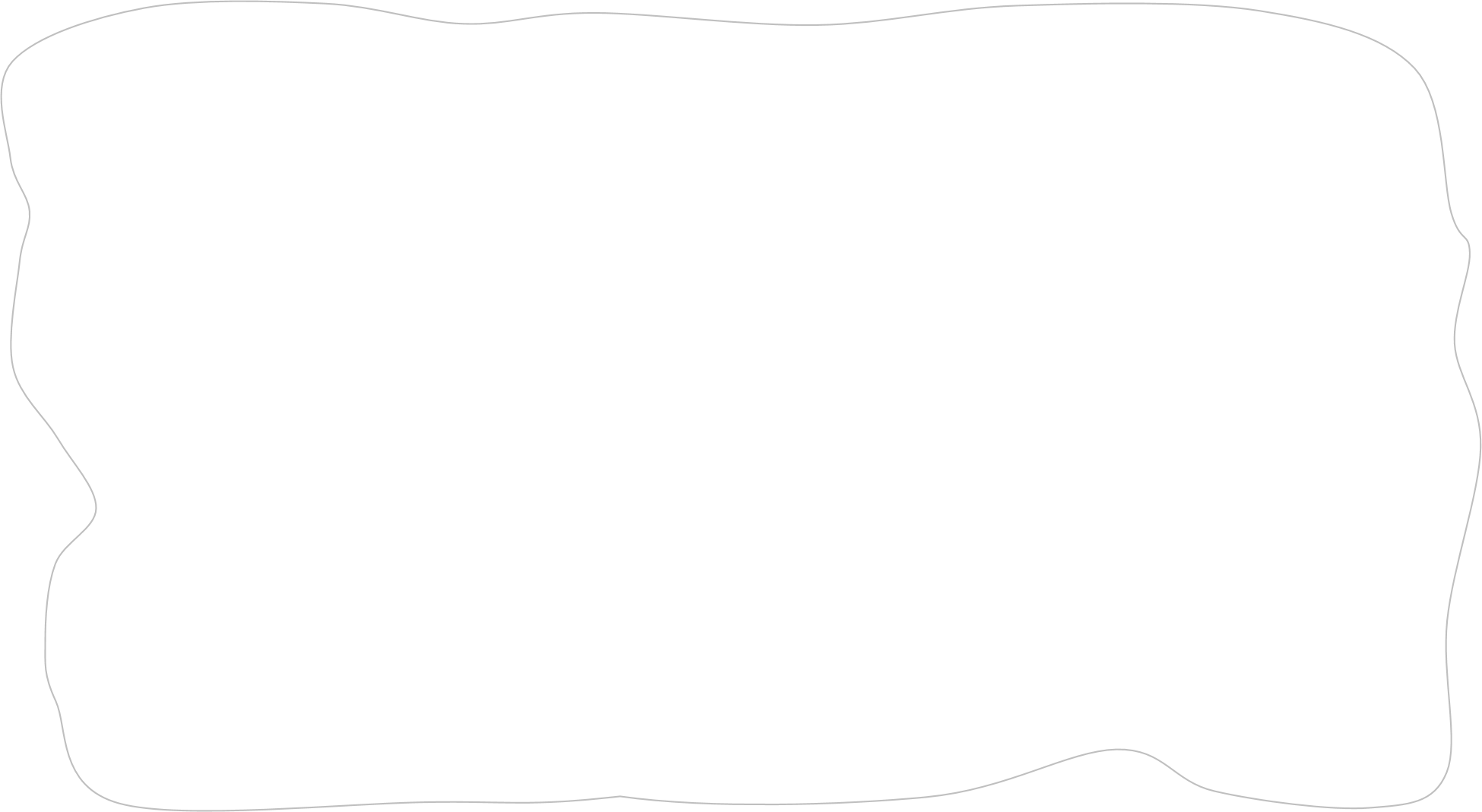 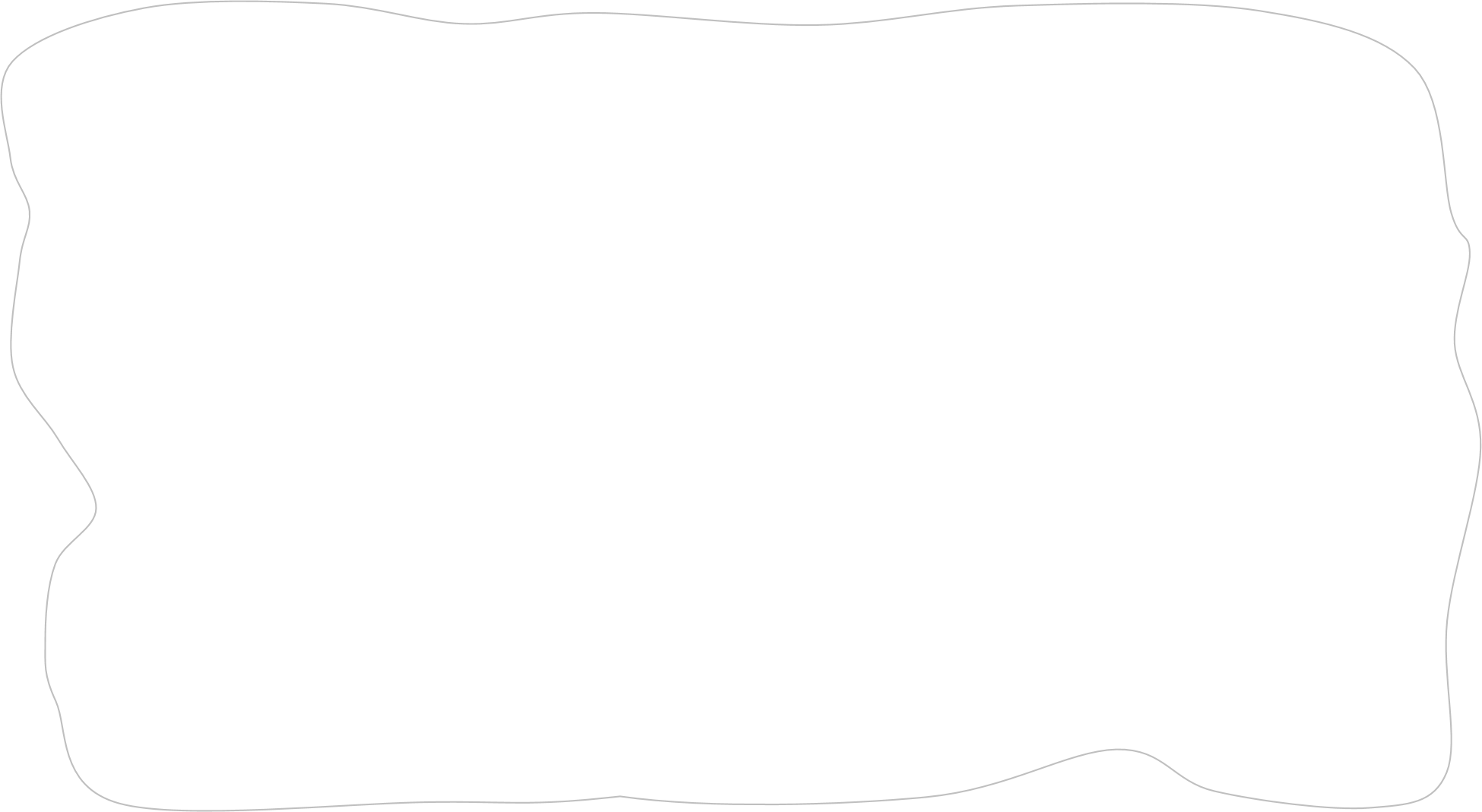 Ngưỡng cửa
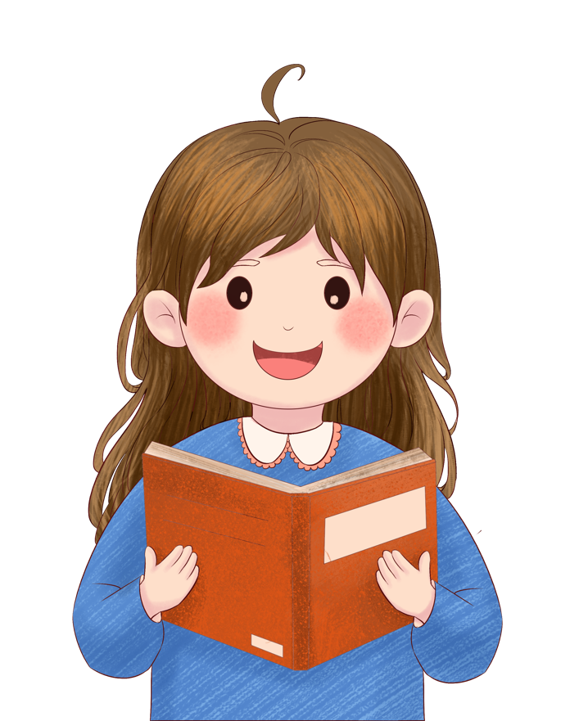 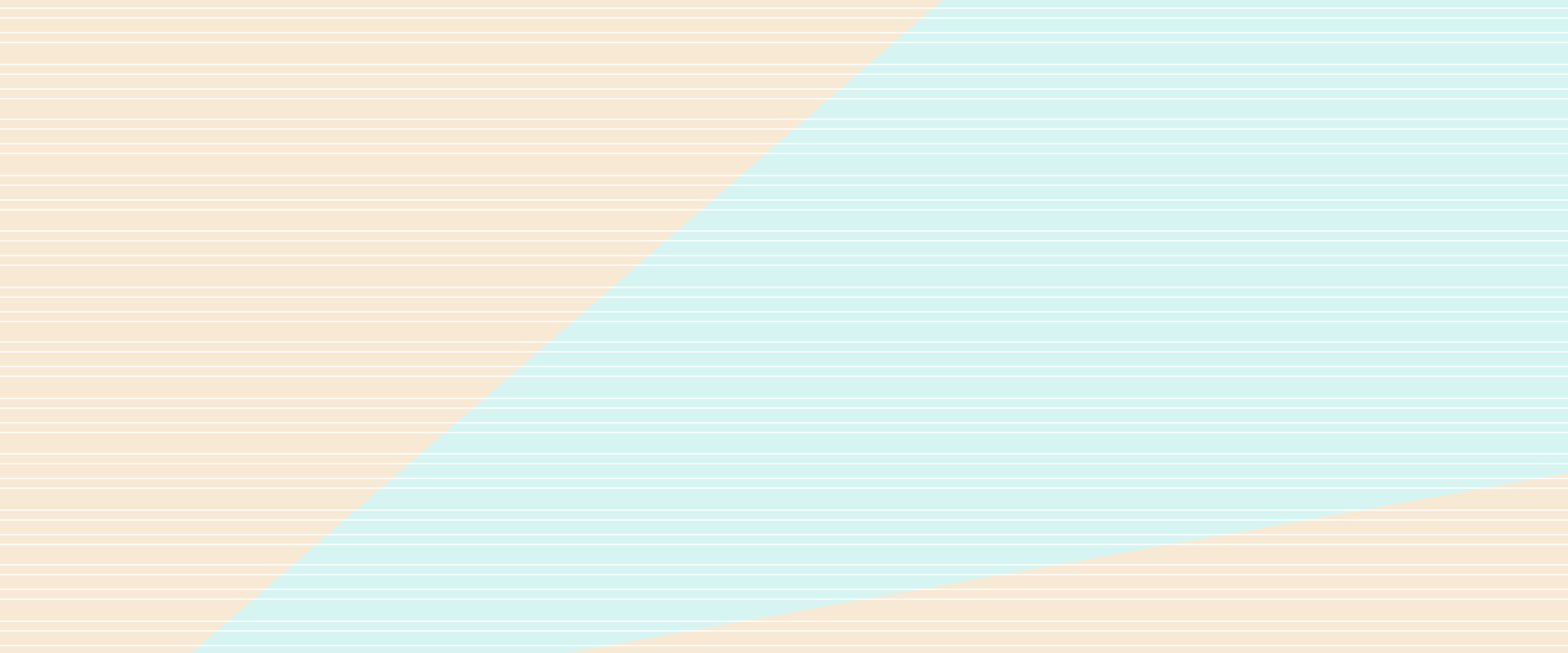 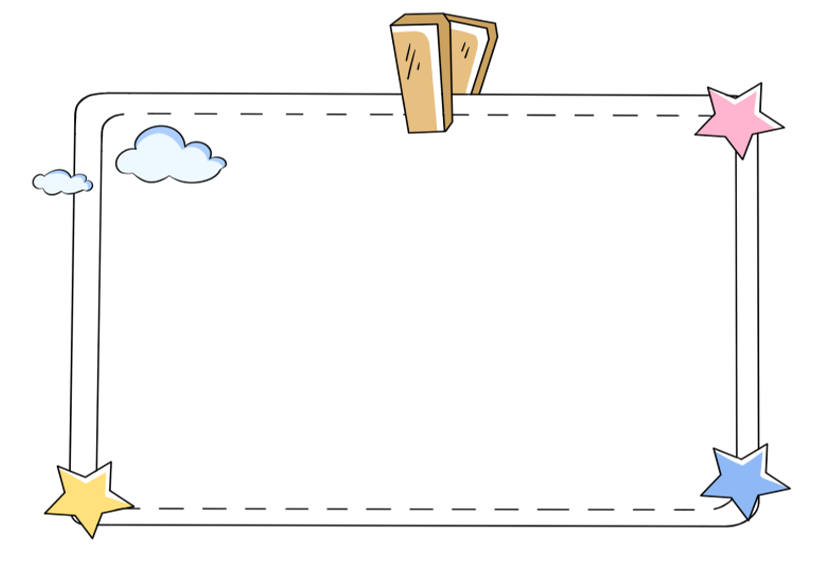 Khi bố còn bé tí
Có thích lái ô tô
Có say mê sửa đồ
Có hay xem bóng đá?
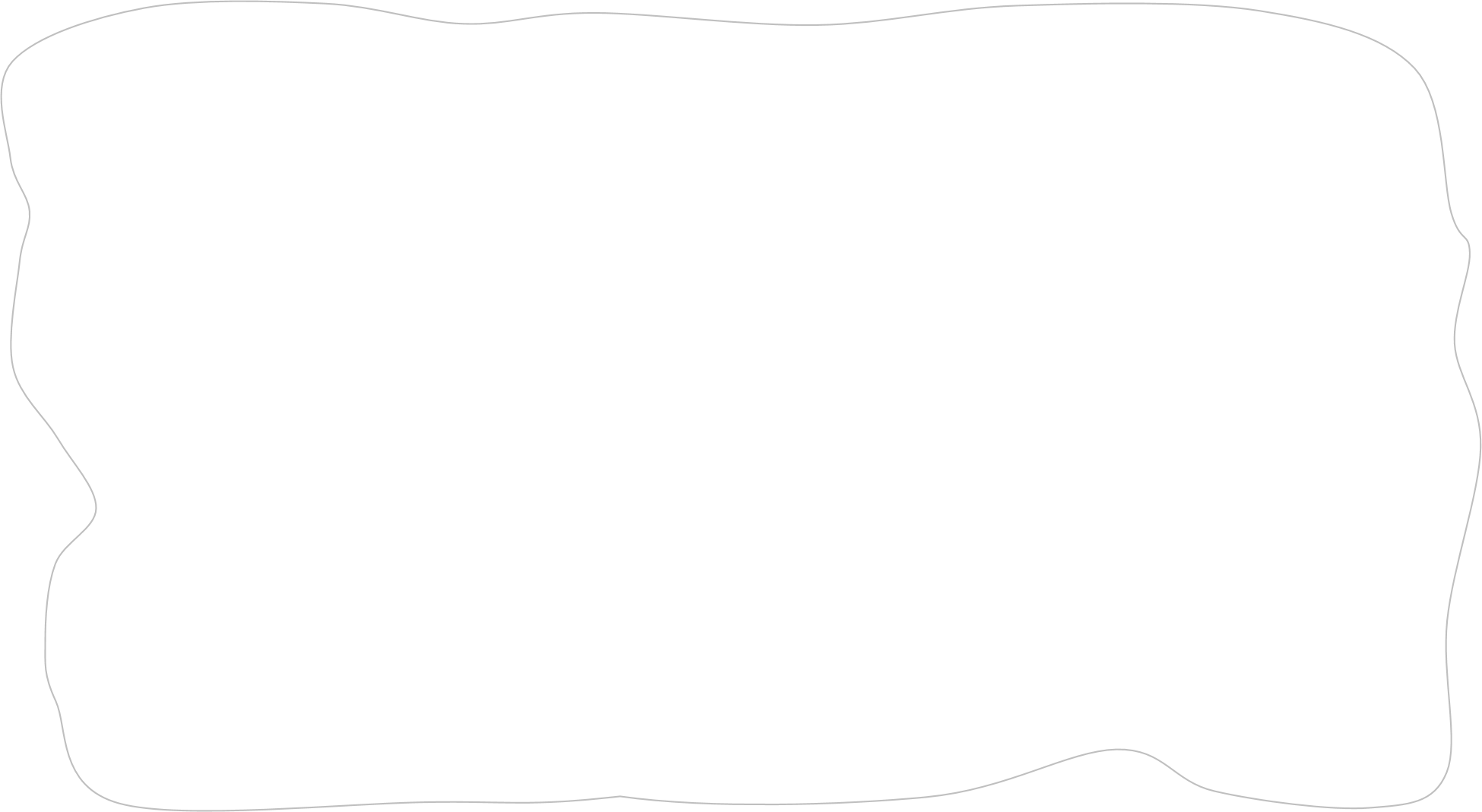 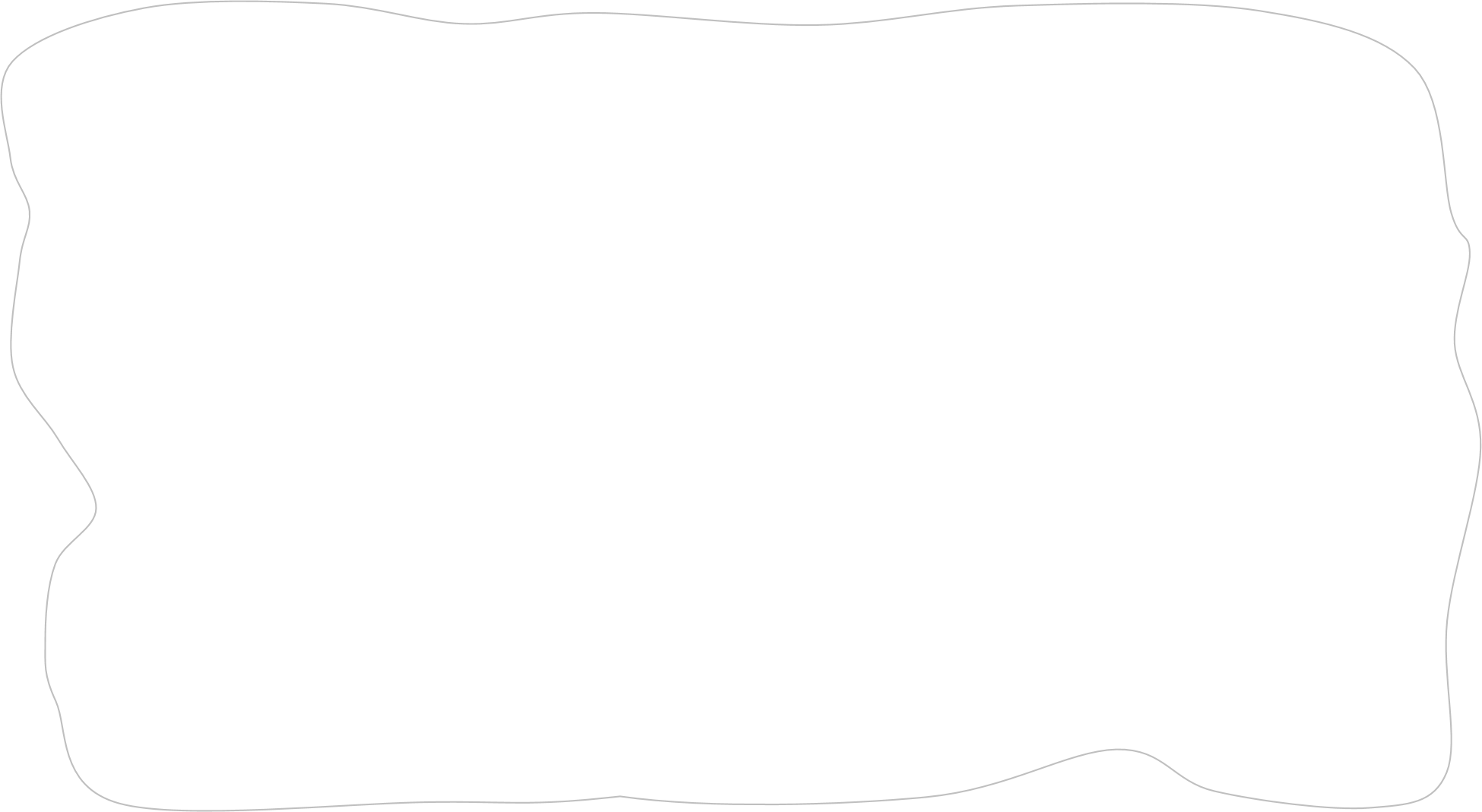 Khi cả nhà bé tí
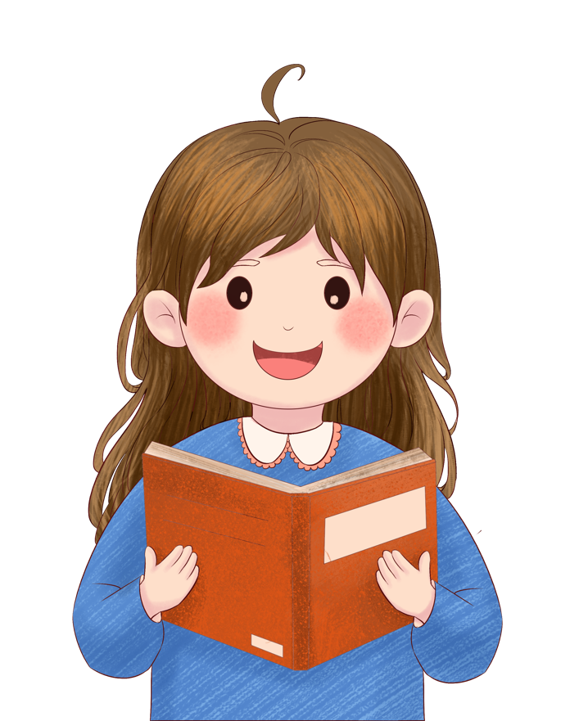 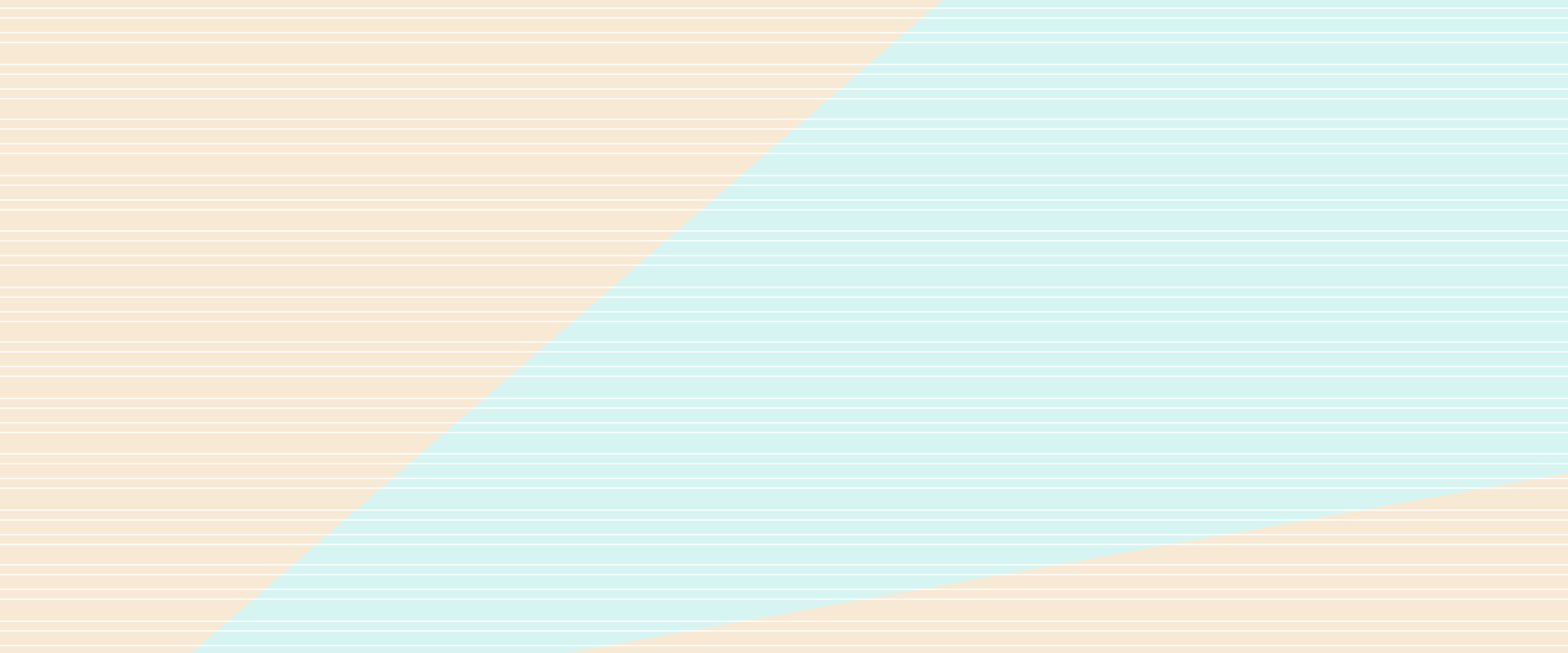 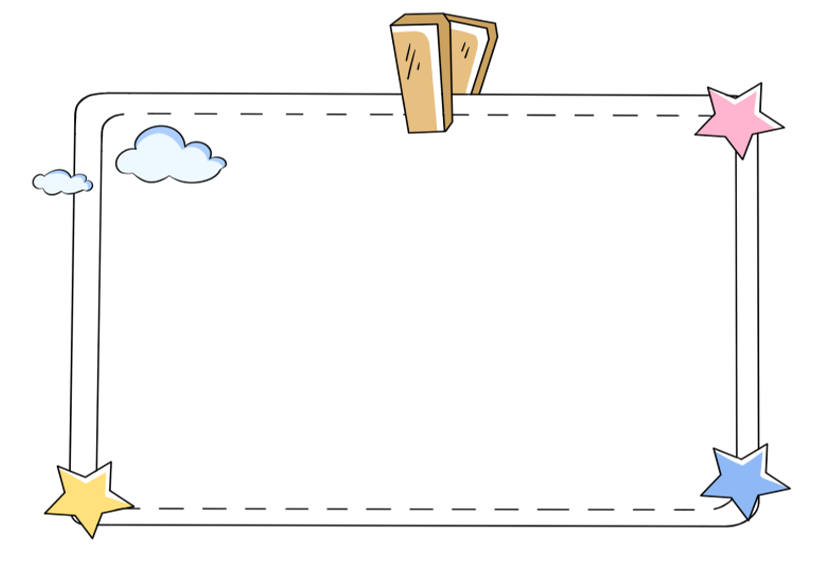 Bà bảo đường của bé
Chỉ đi đến trường thôi
Bé tìm mỗi sớm mai
Con đường trên trang sách.
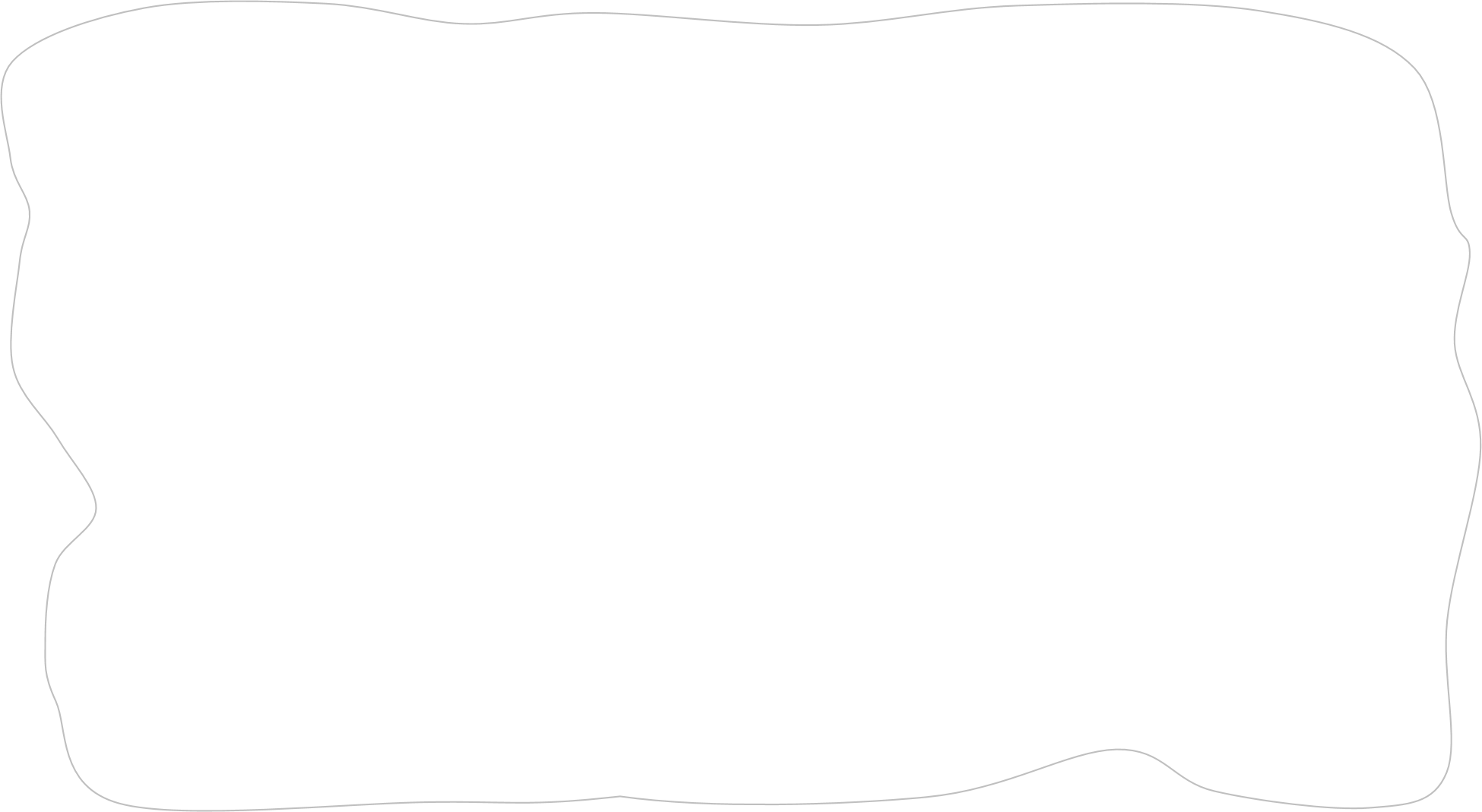 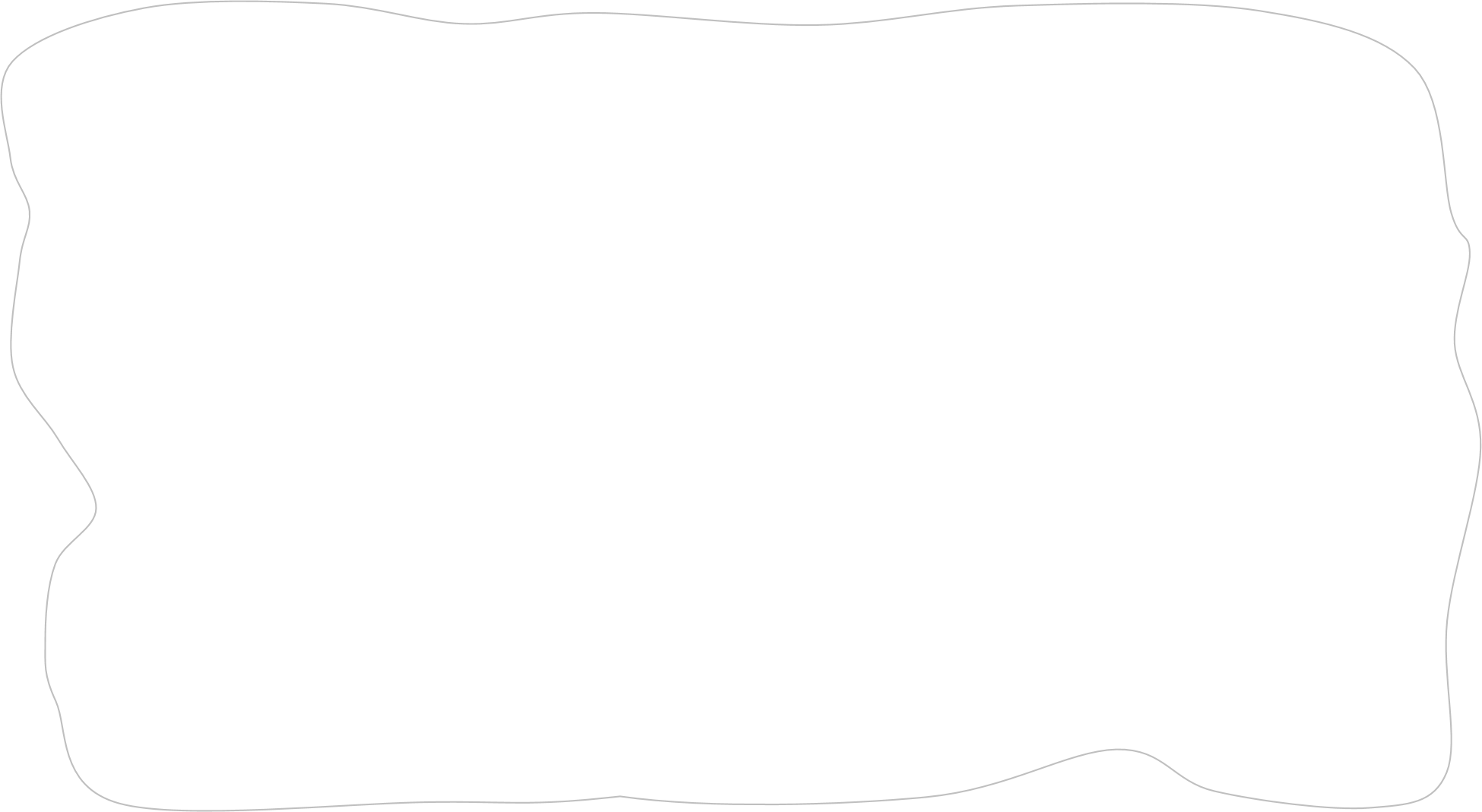 Con đường của bé
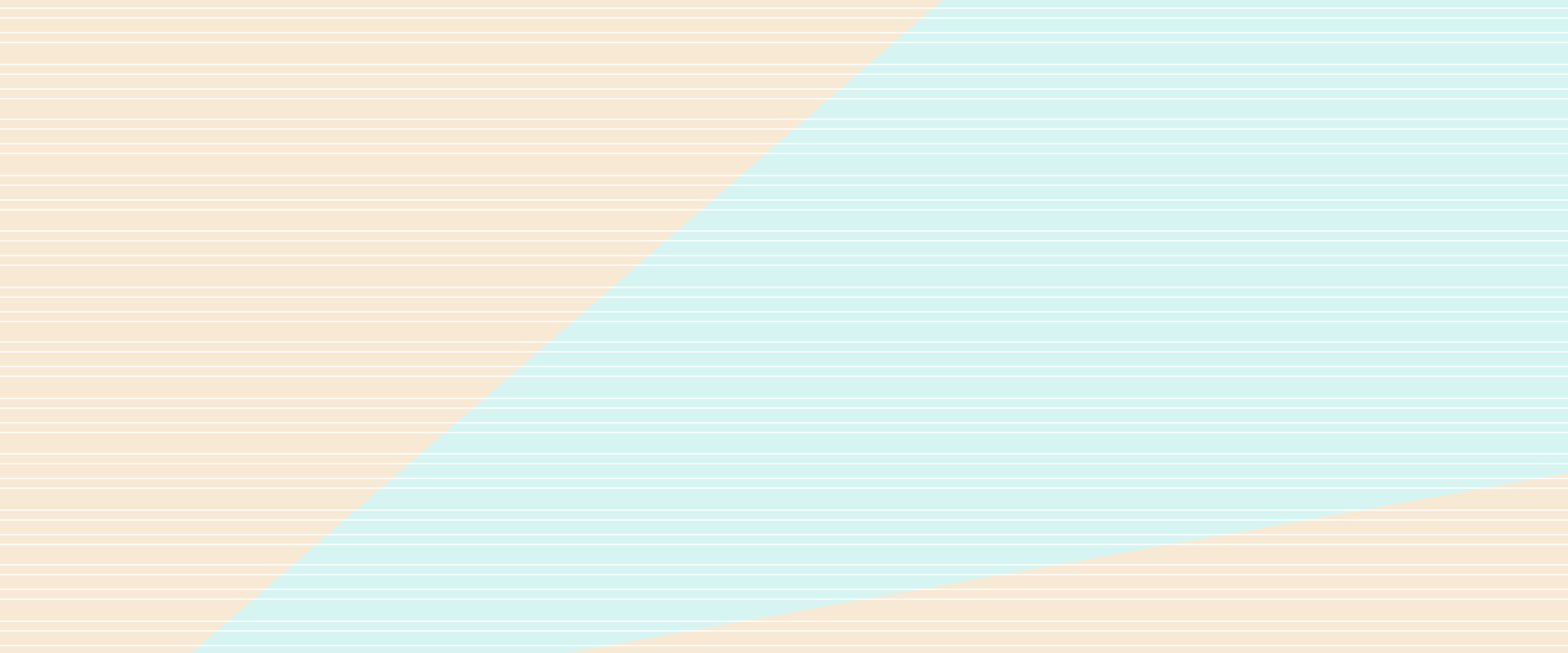 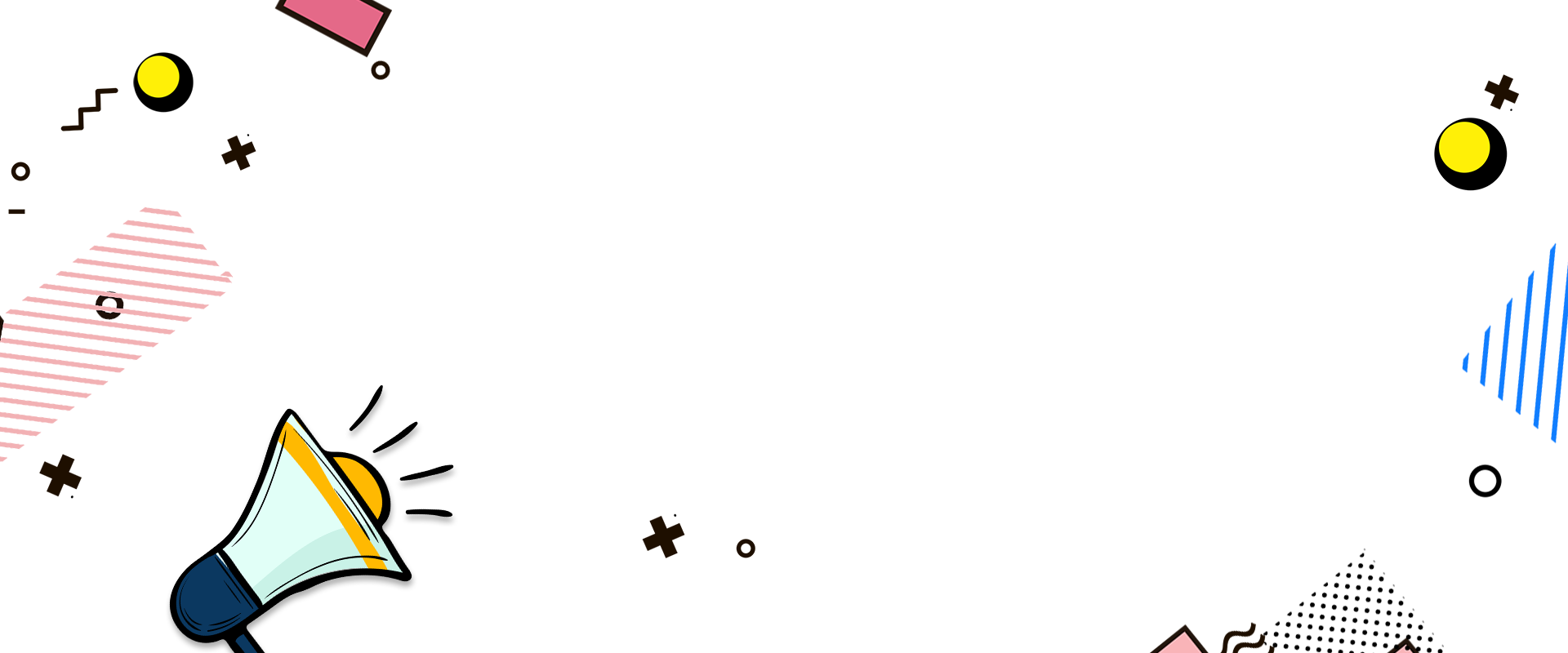 Câu hỏi
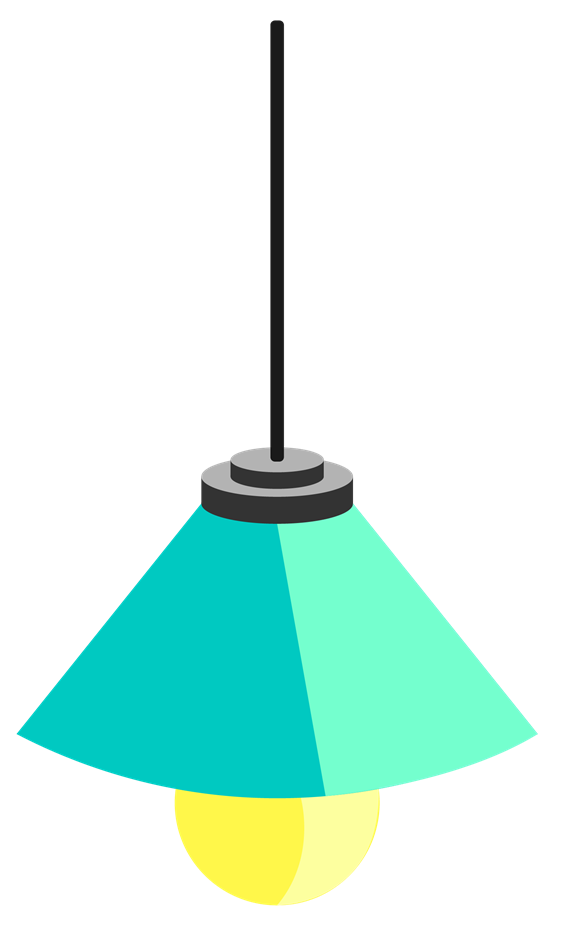 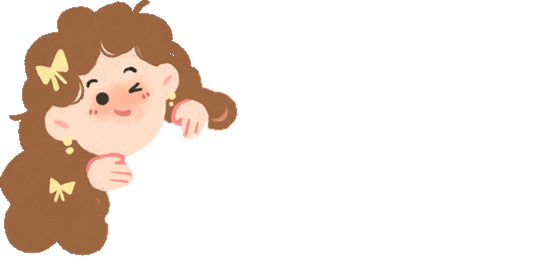 Câu 6
Câu 1
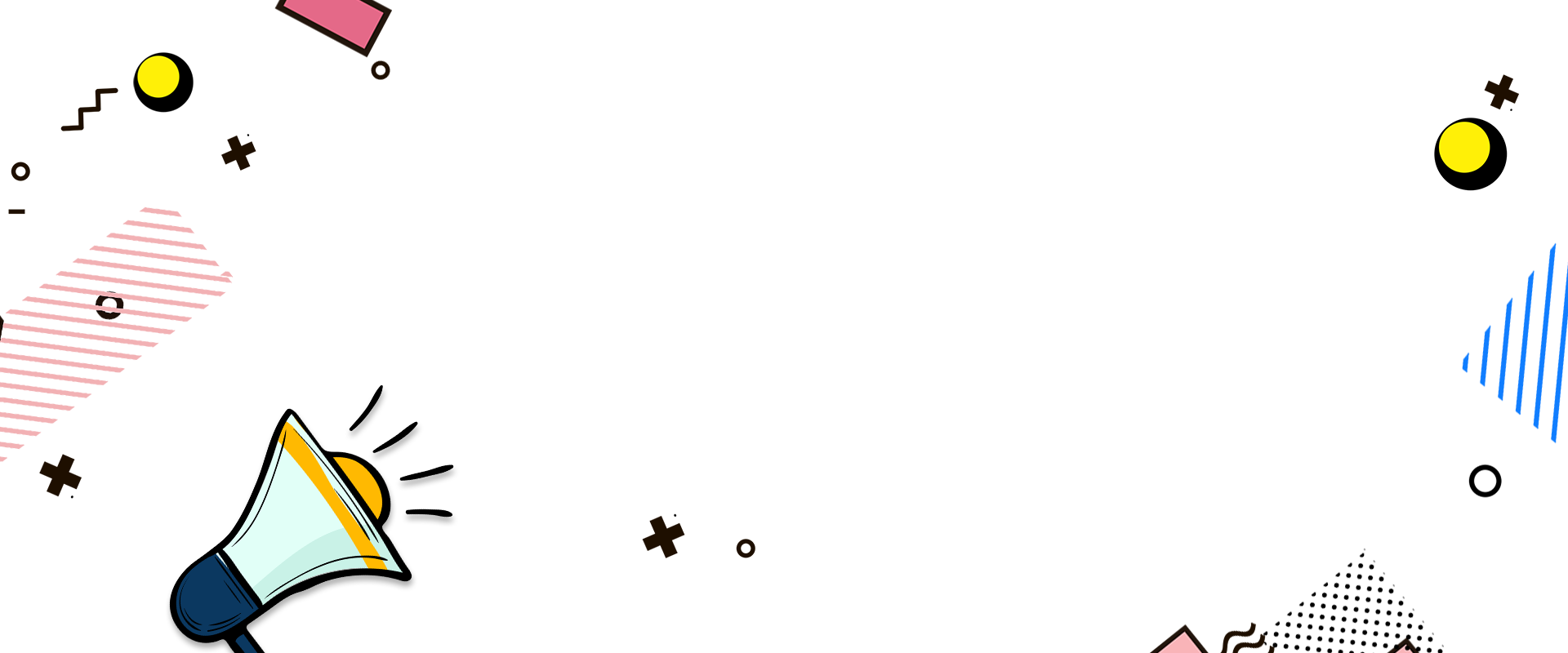 Câu 5
Câu 2
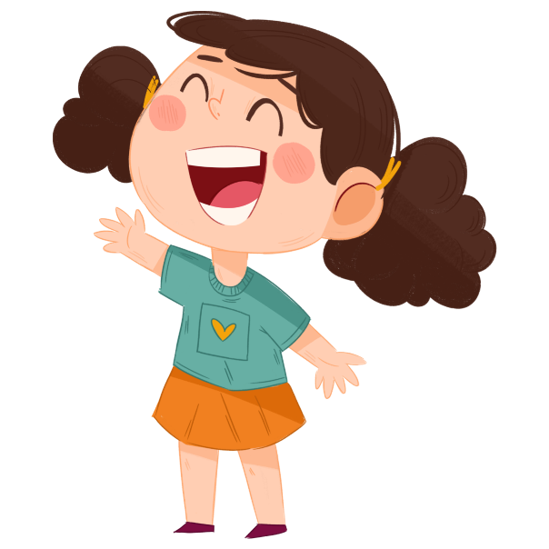 Câu 4
Câu 3
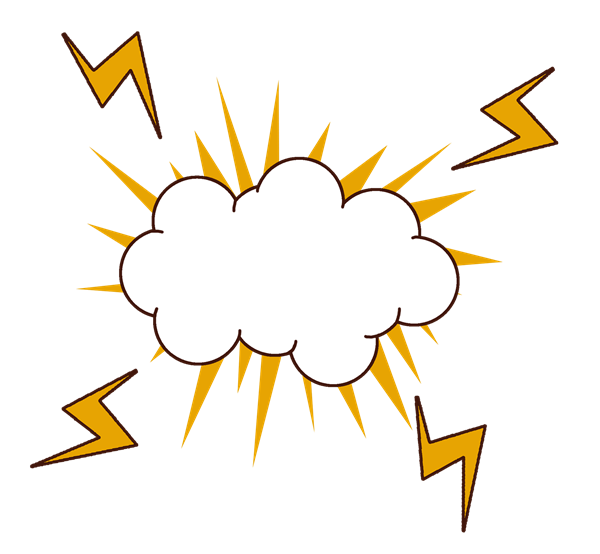 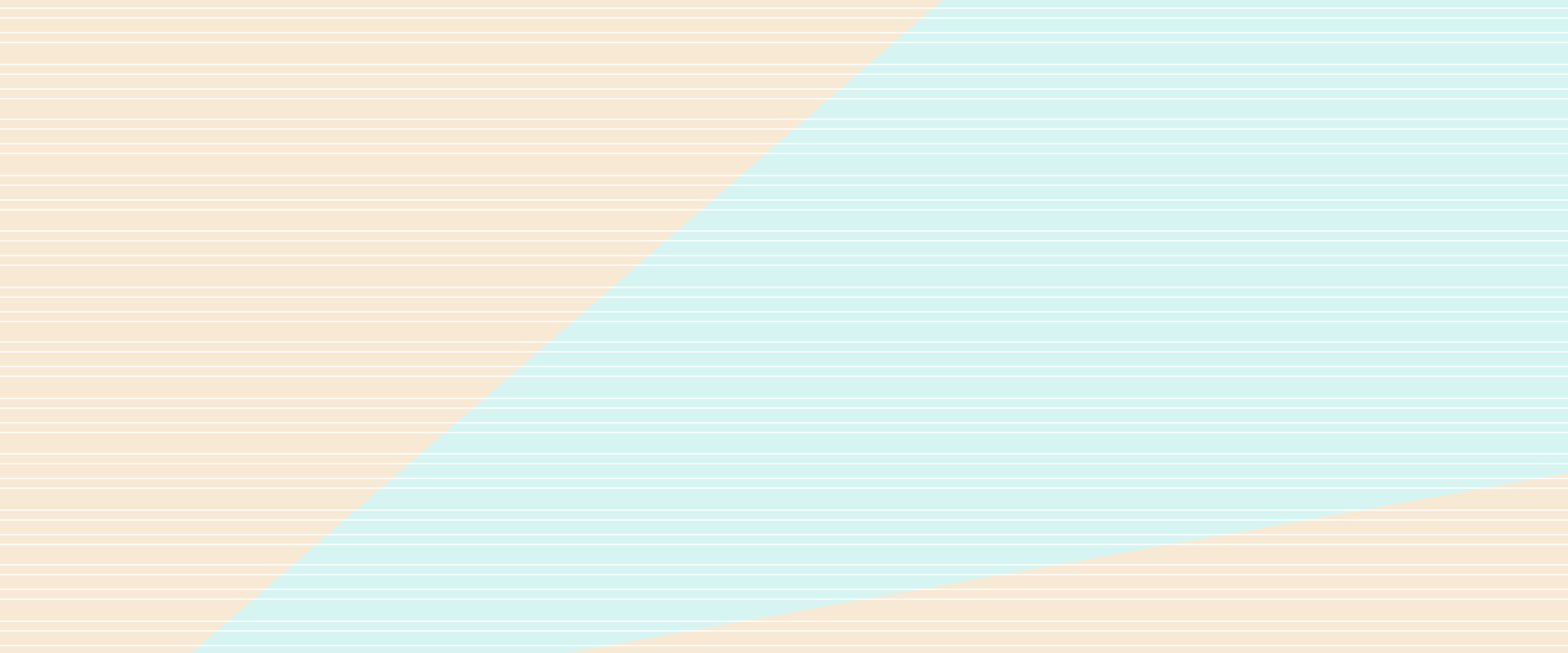 Câu 2
Tìm từ ngữ chỉ tình cảm, cảm xúc trong các khổ thơ ở bài tập 1
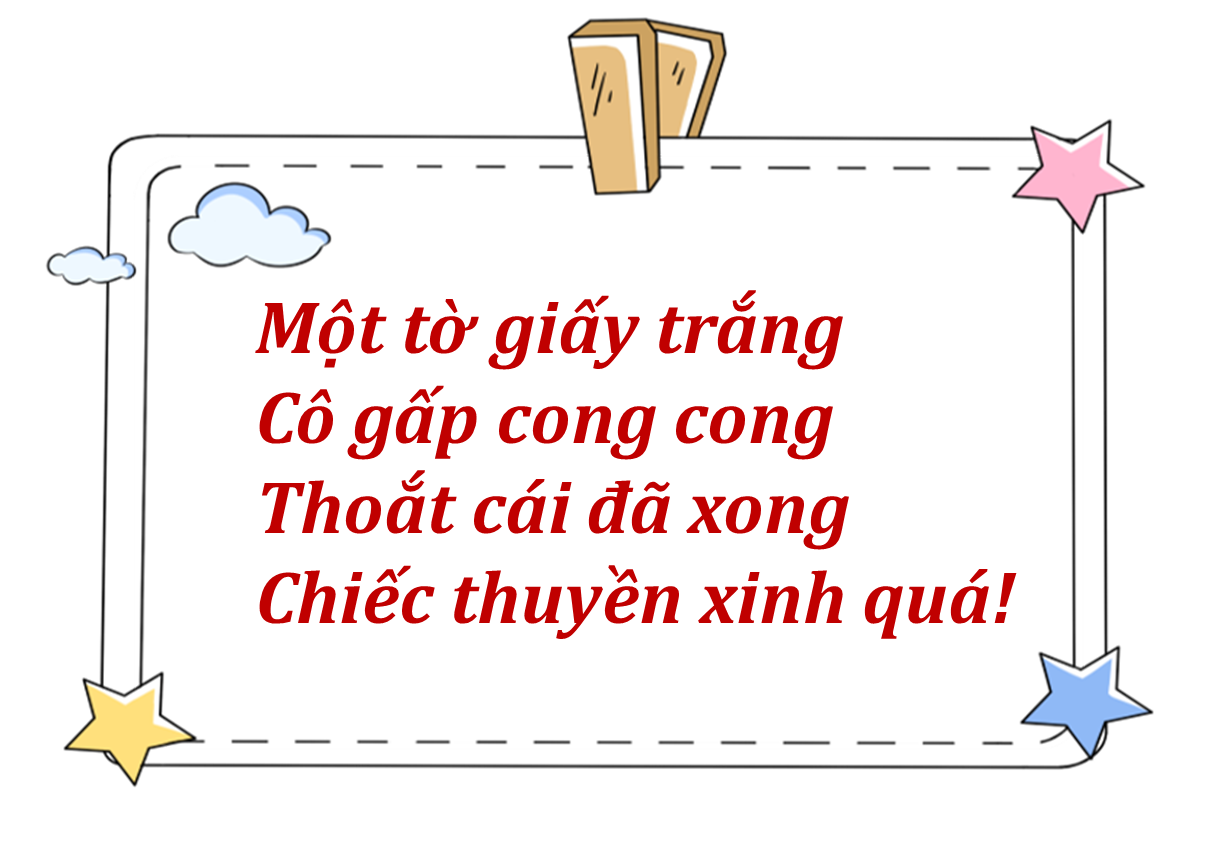 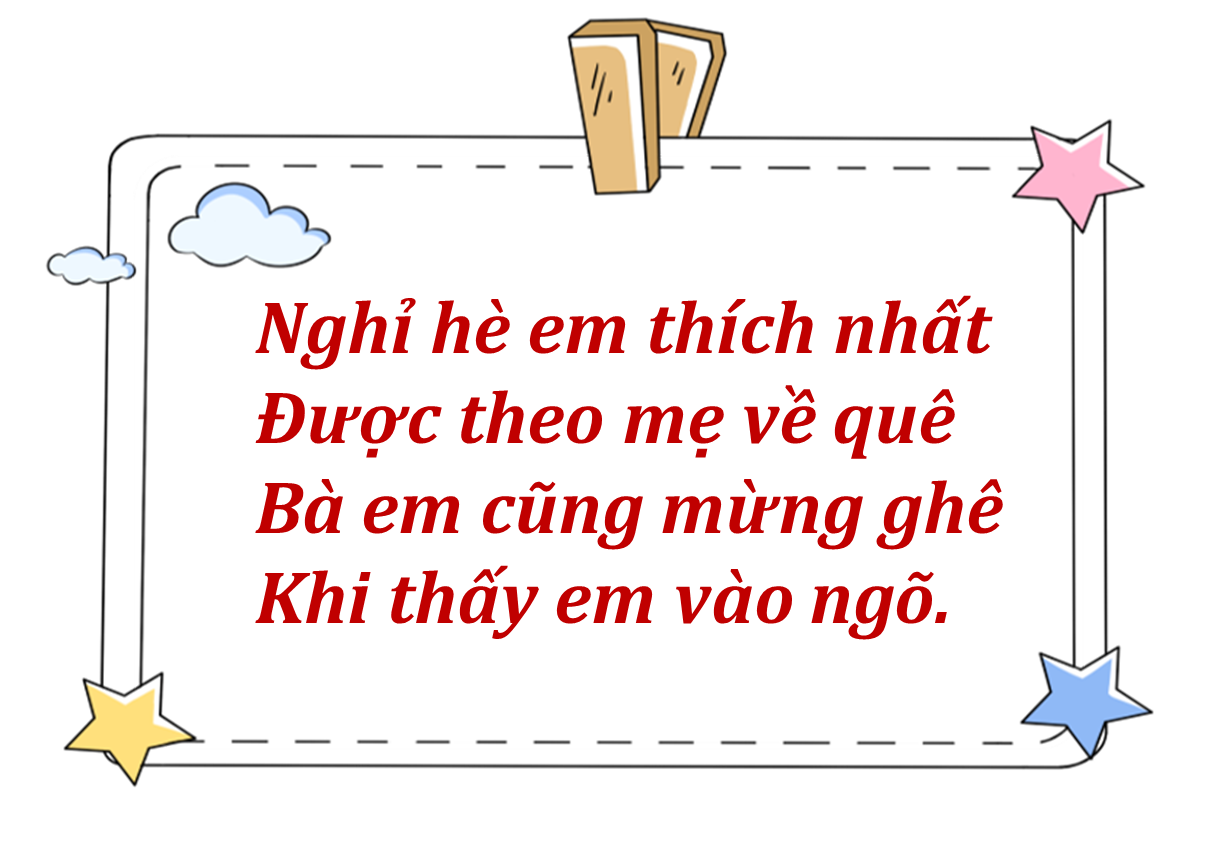 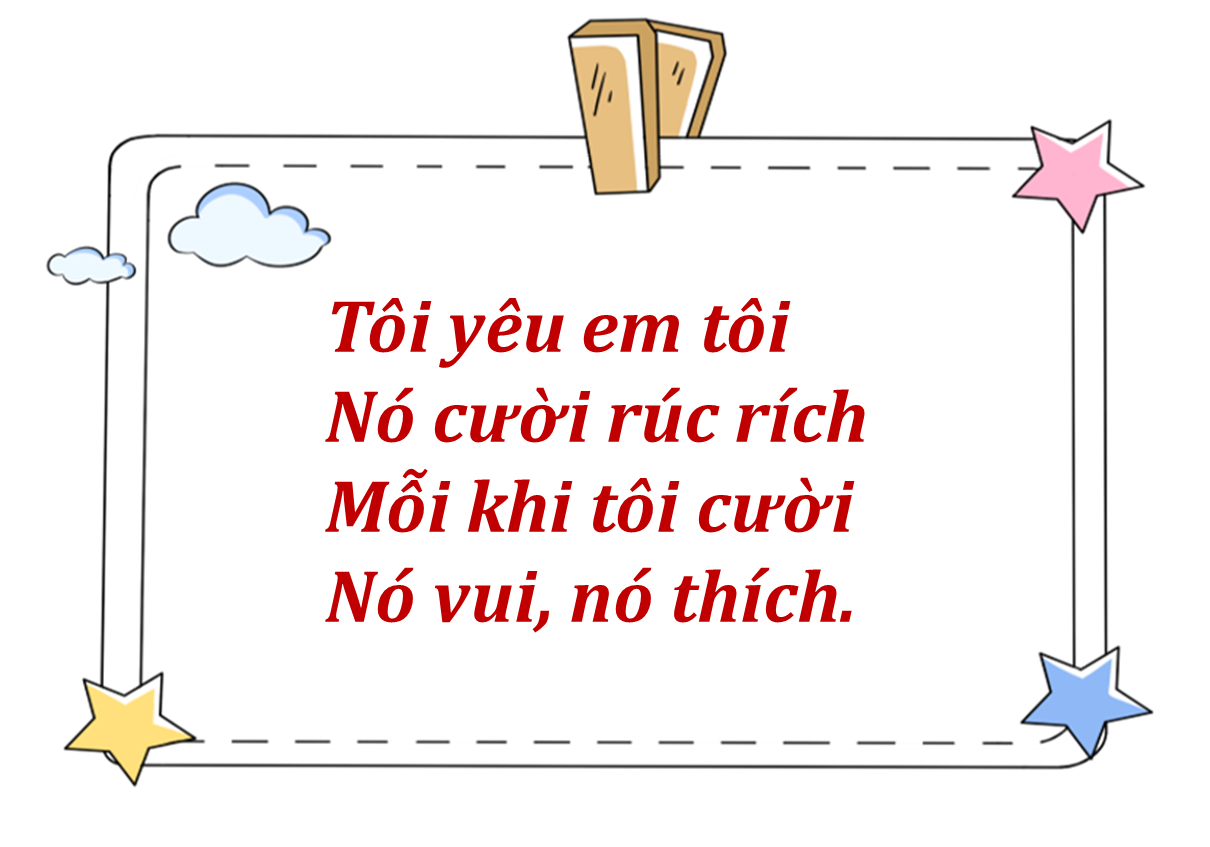 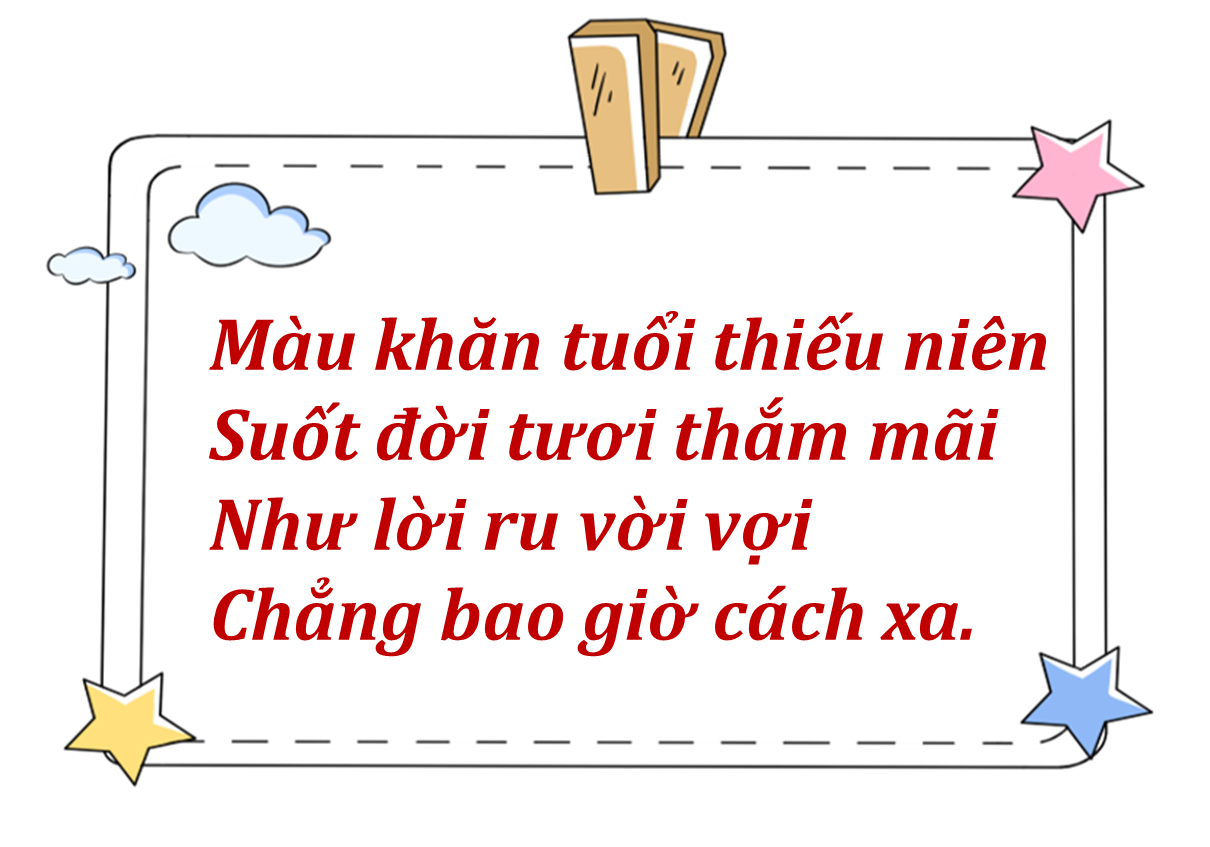 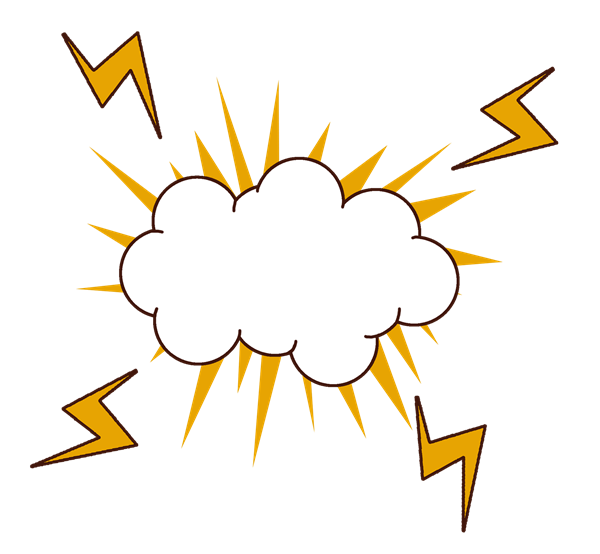 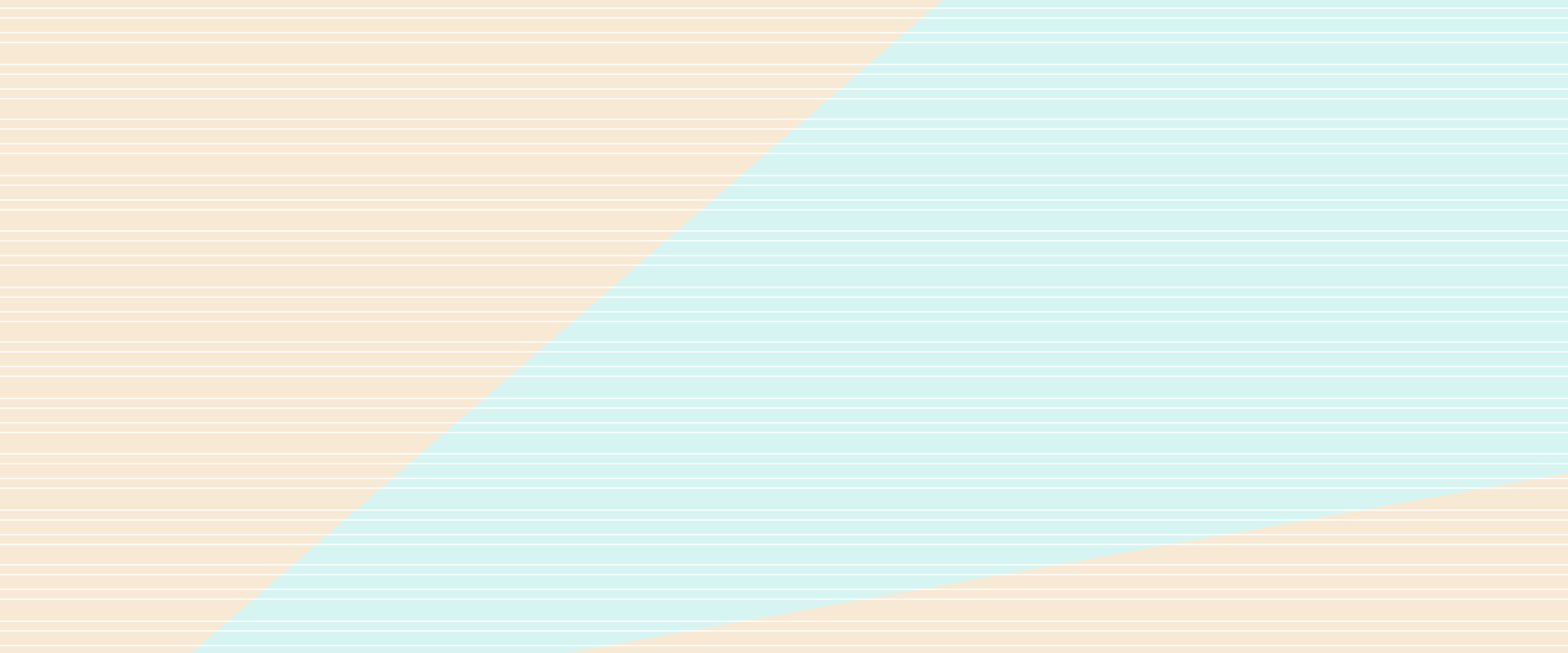 Câu 2
Tìm từ ngữ chỉ tình cảm, cảm xúc trong các khổ thơ ở bài tập 1
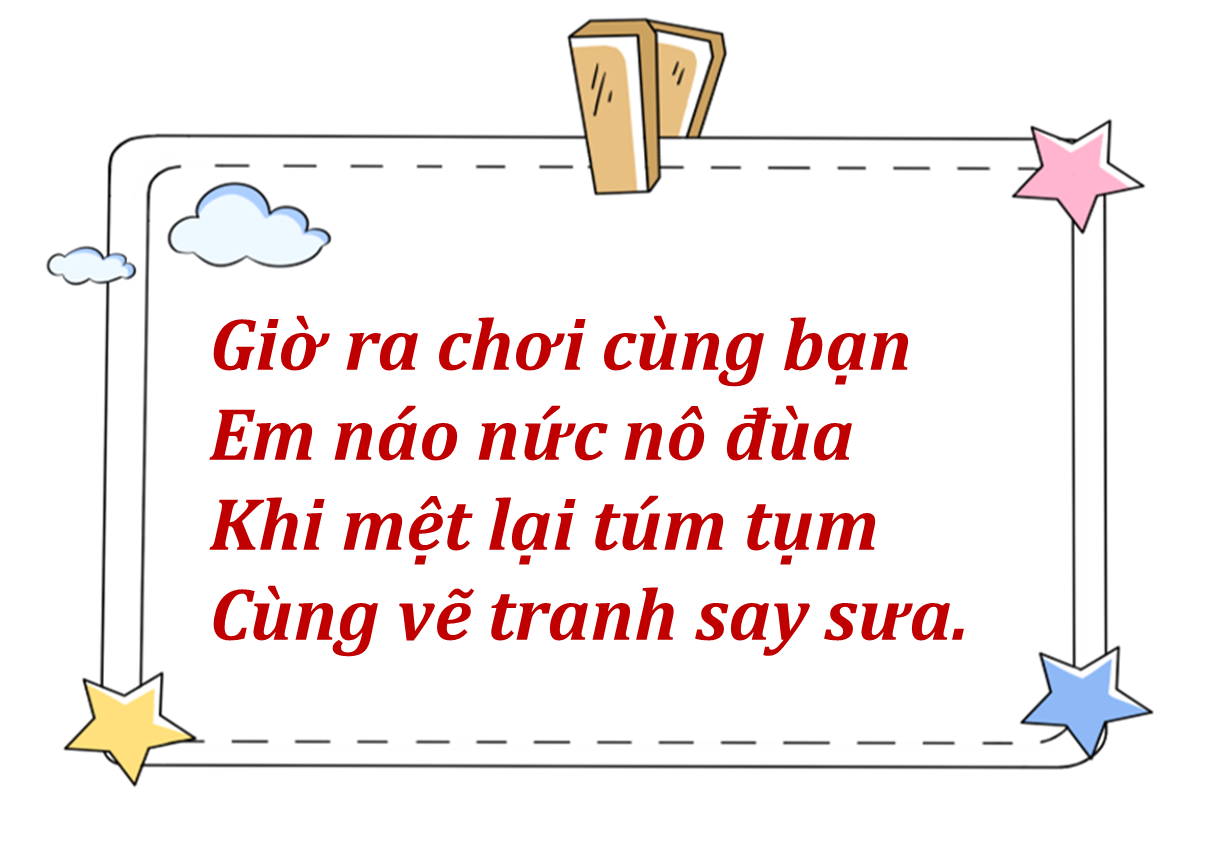 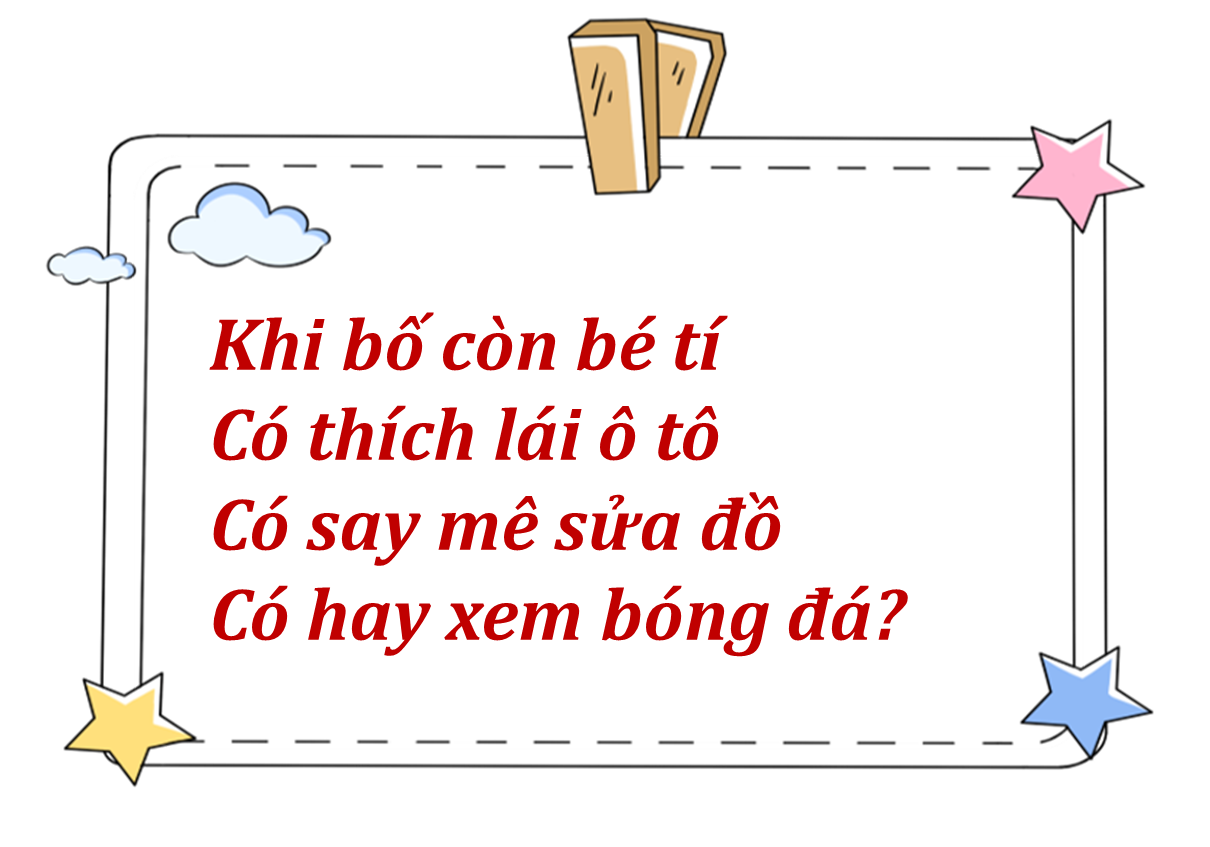 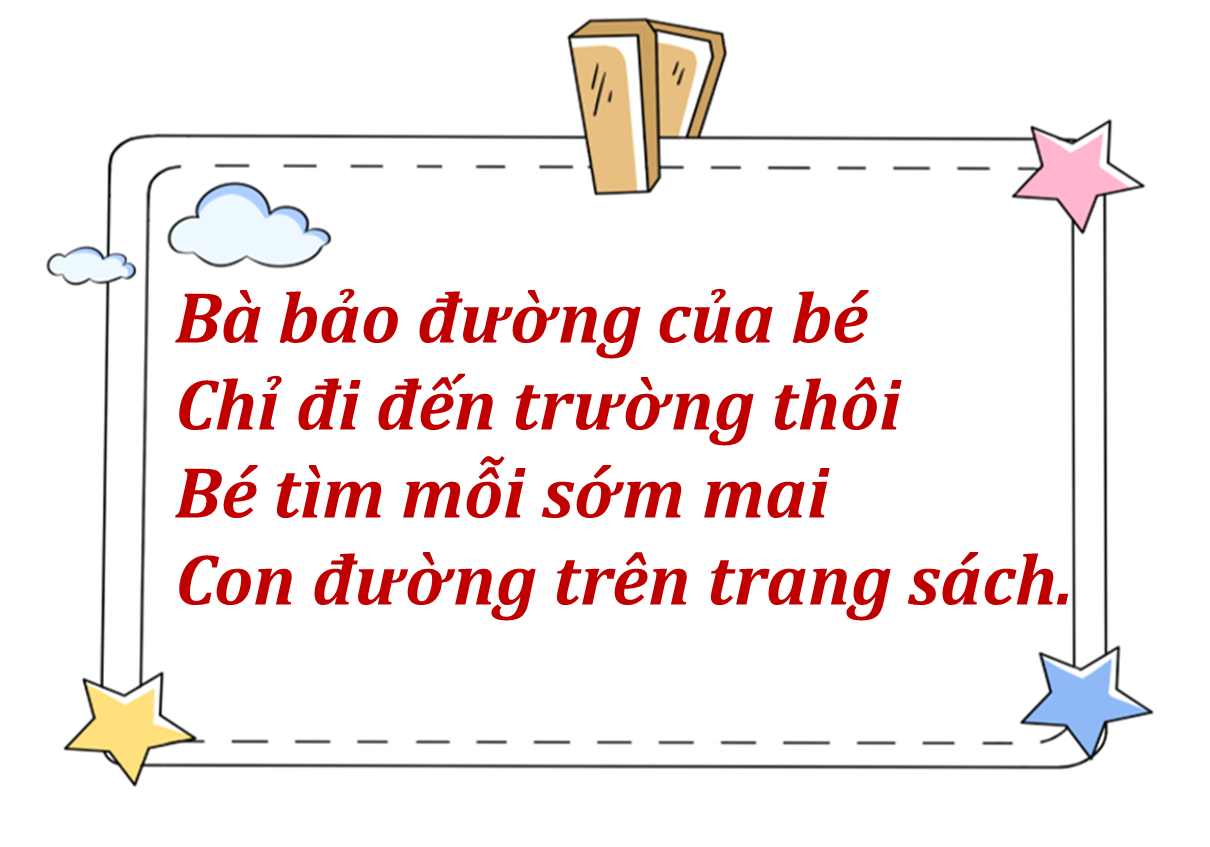 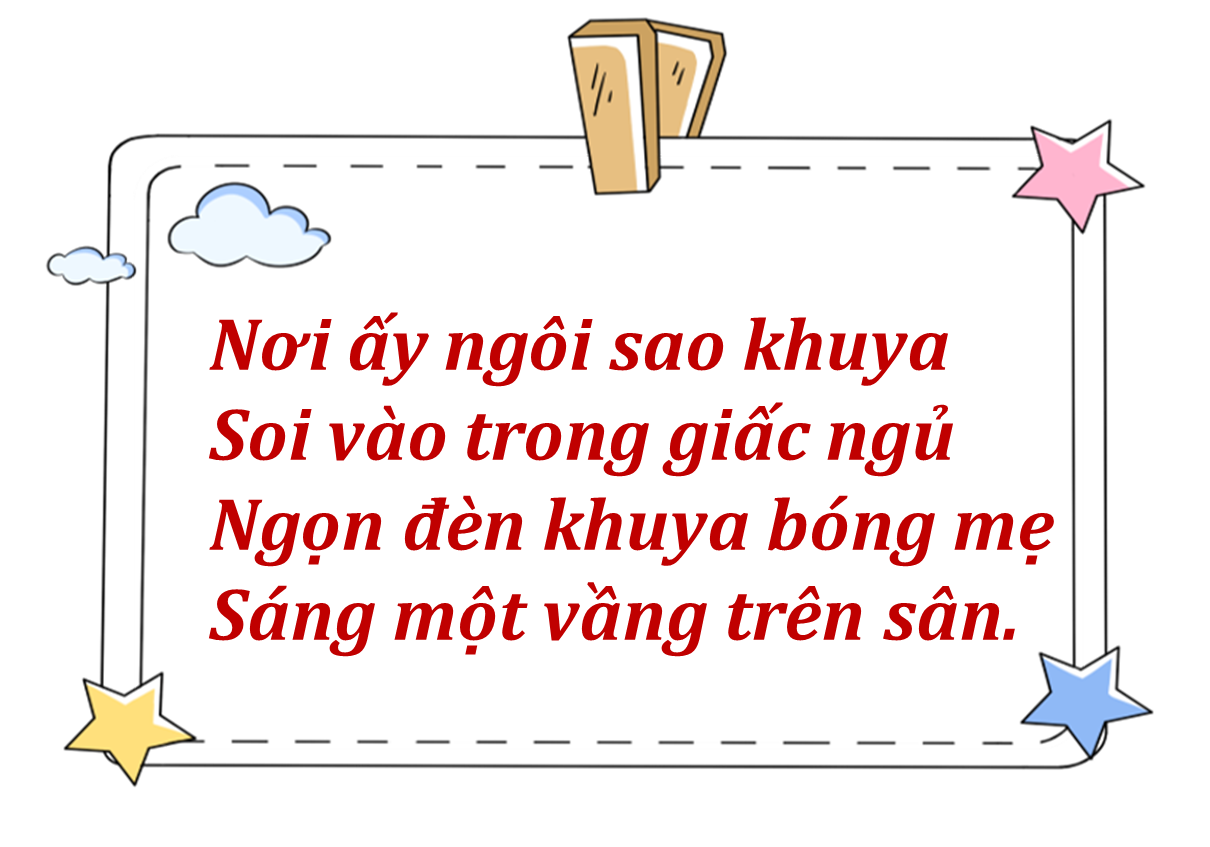 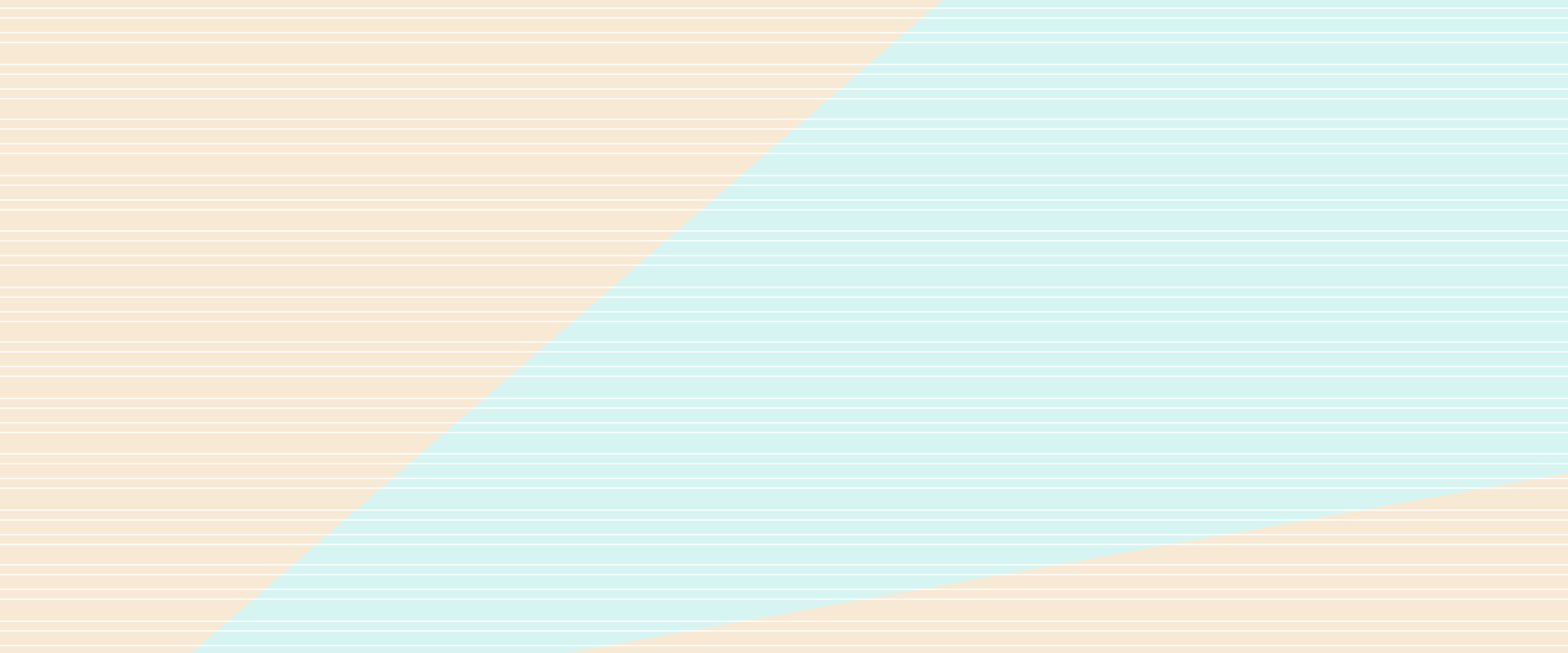 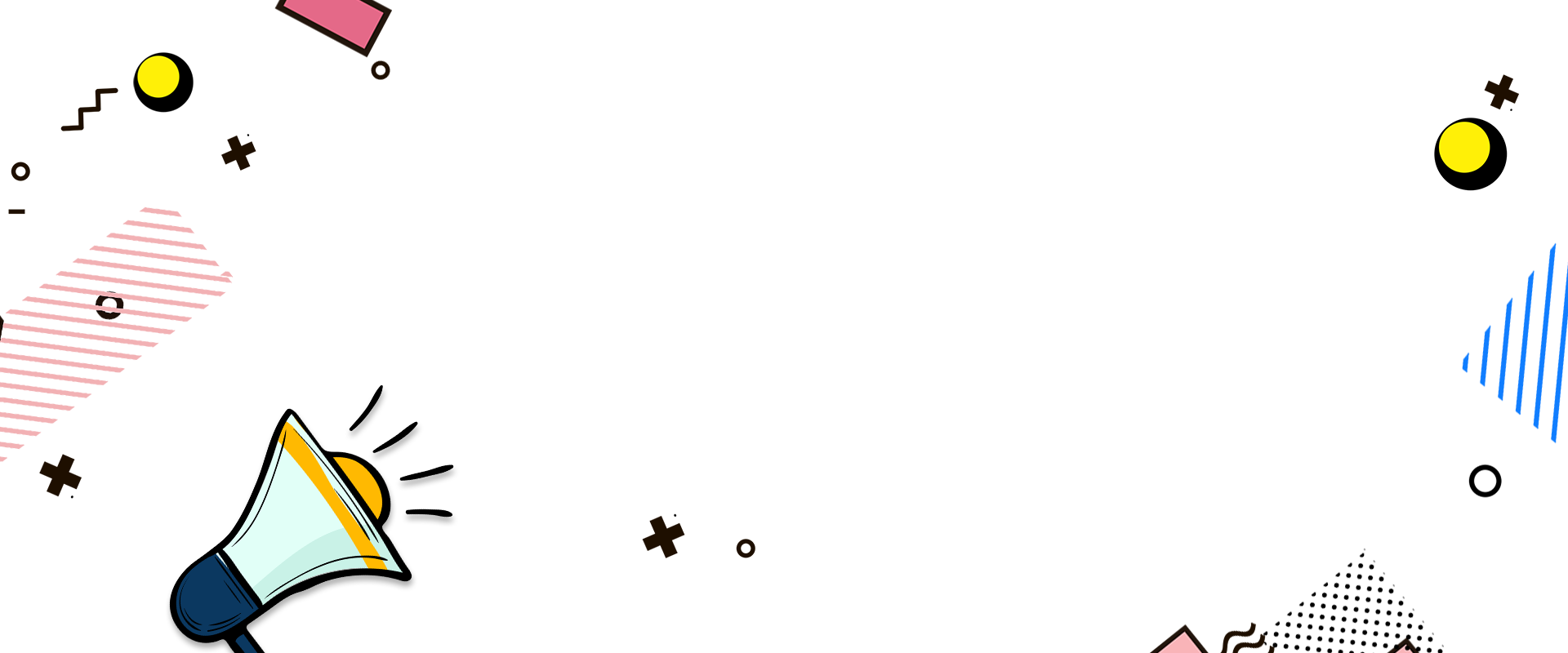 Câu hỏi
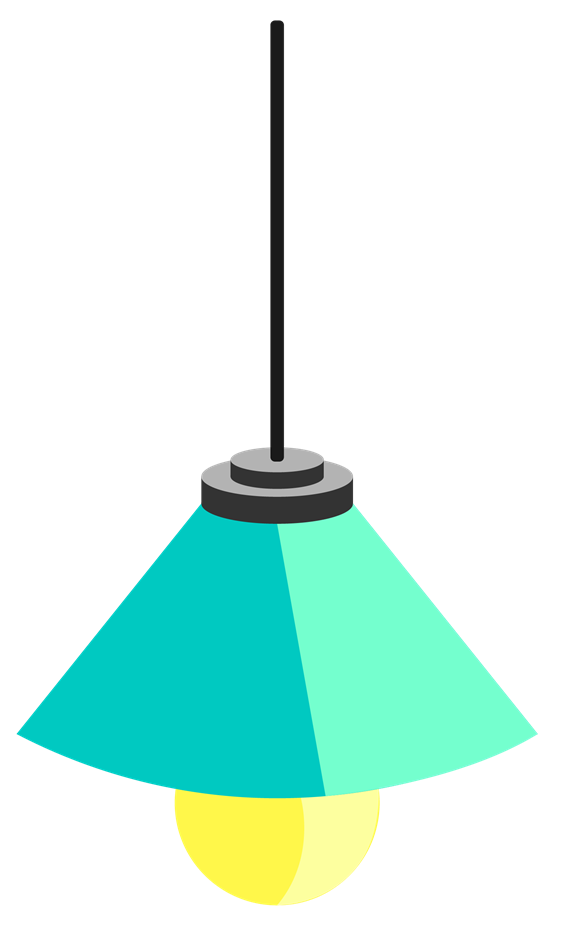 Câu 6
Câu 1
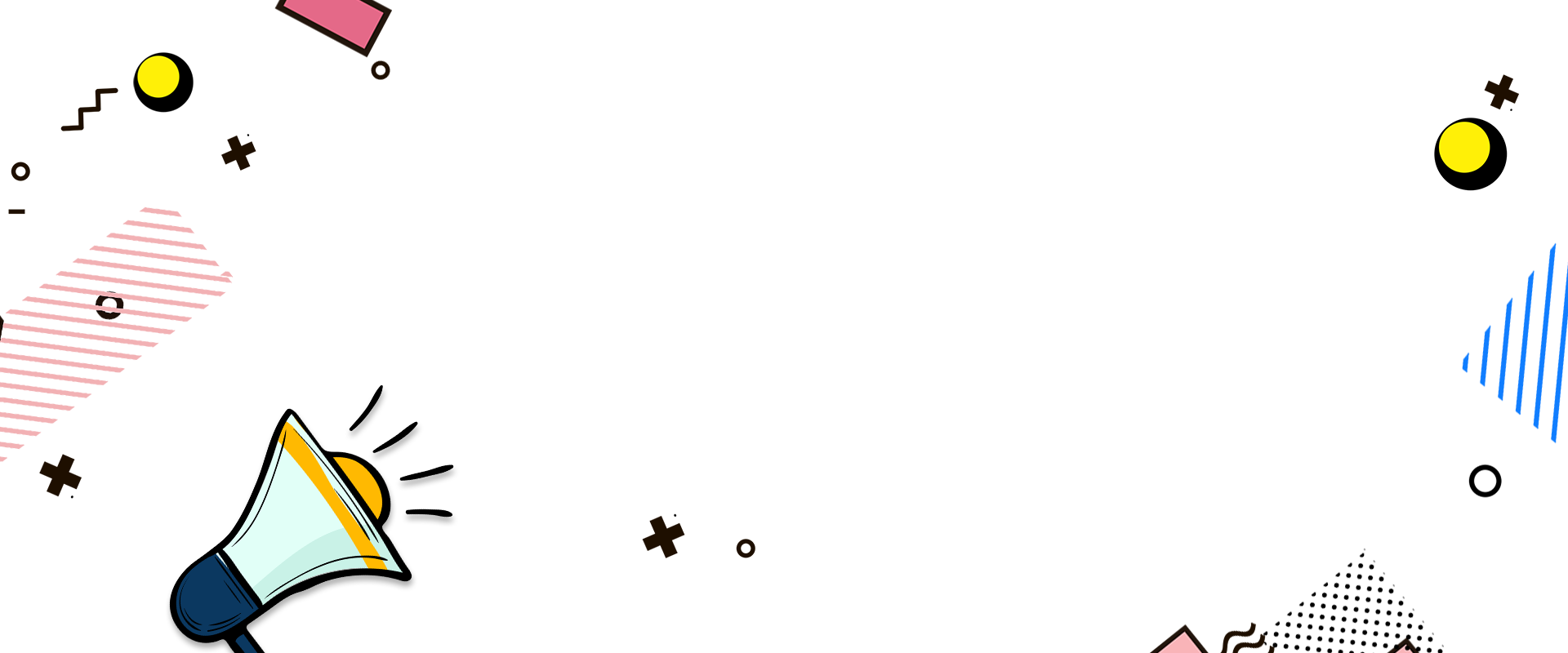 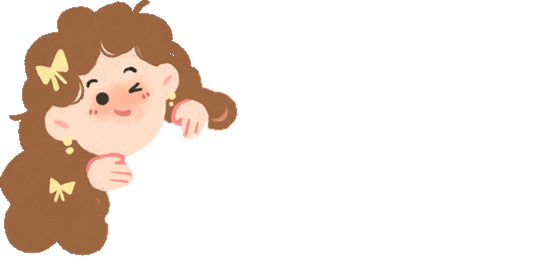 Câu 5
Câu 2
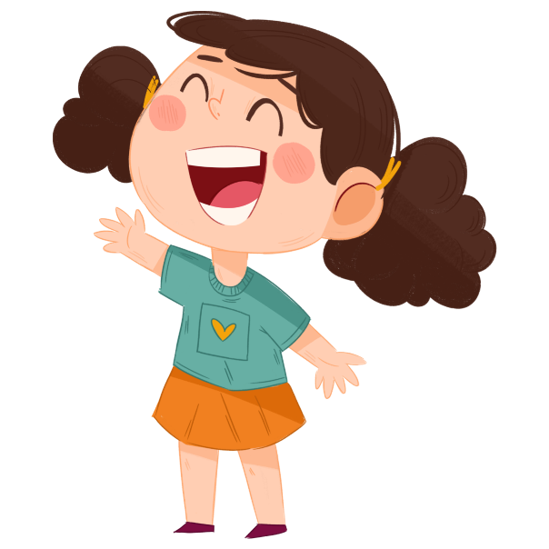 Câu 4
Câu 3
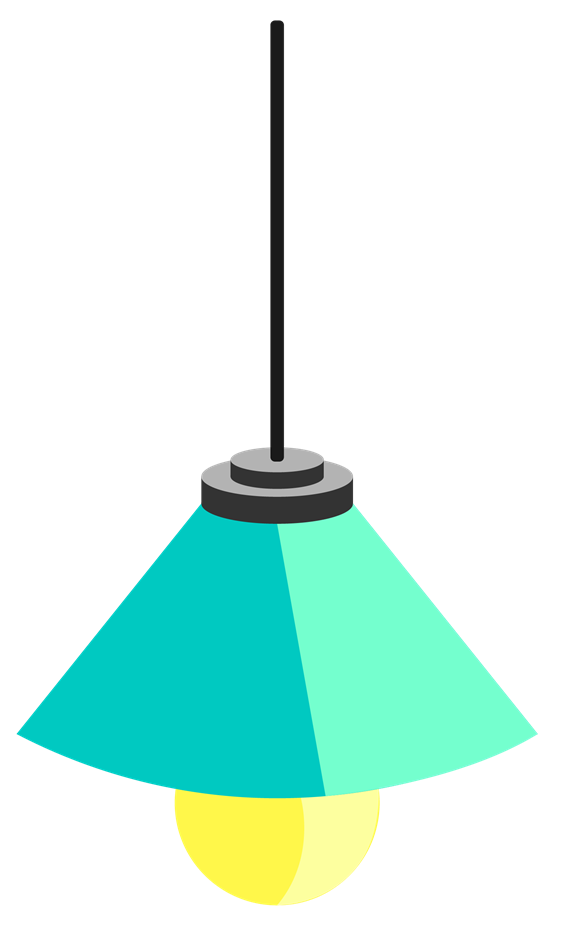 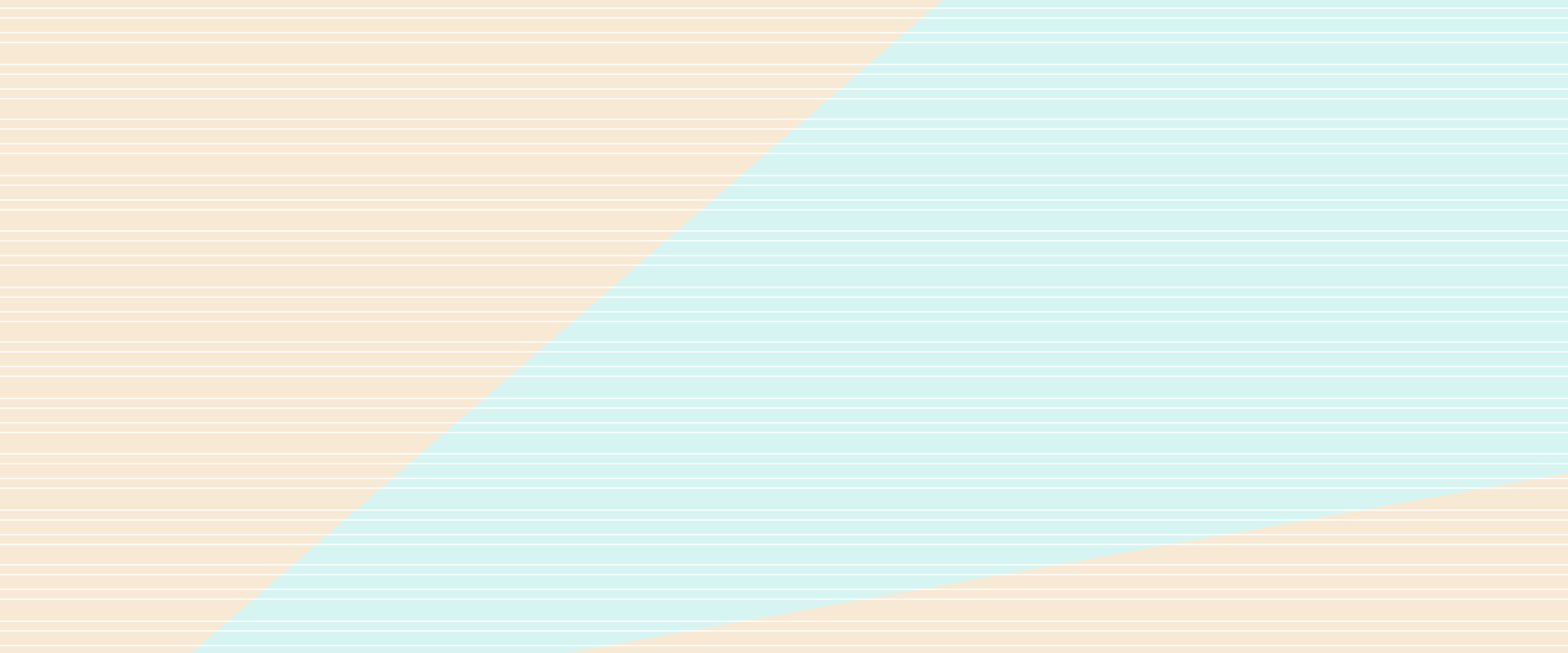 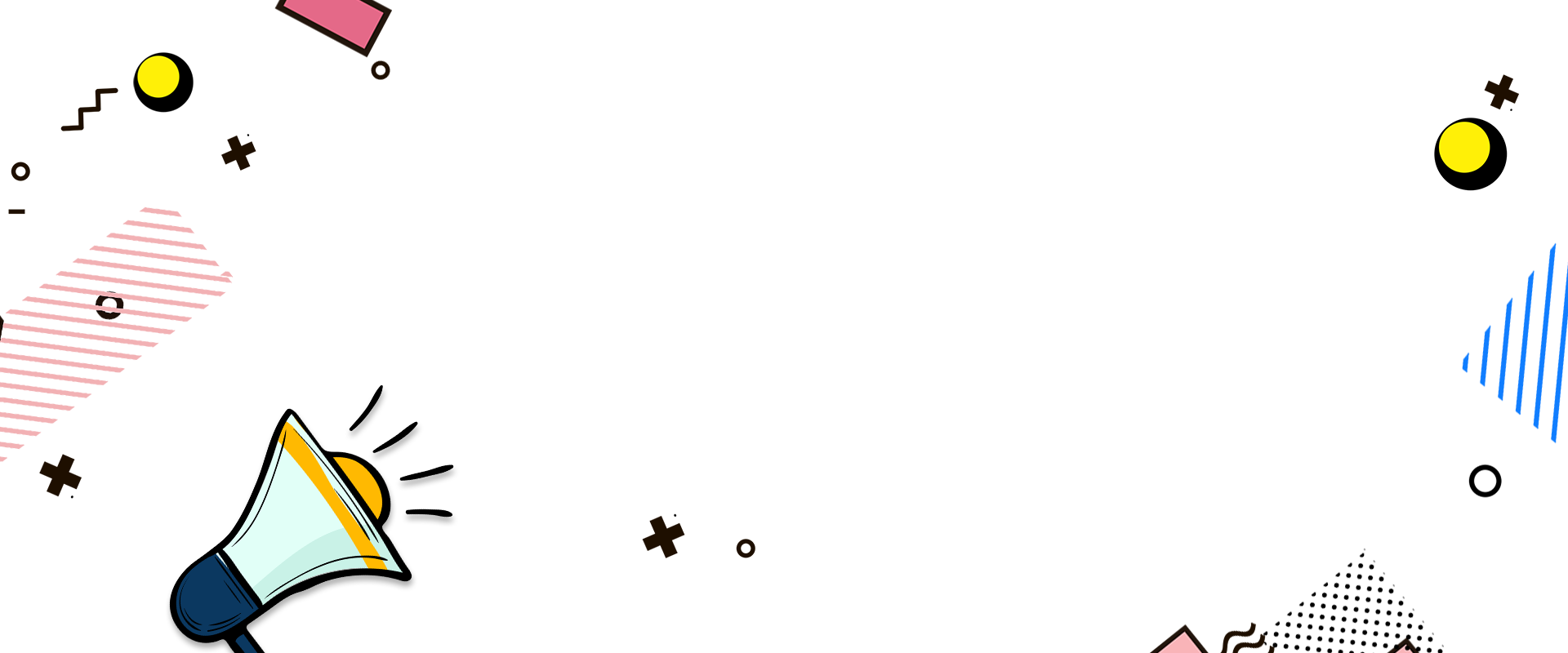 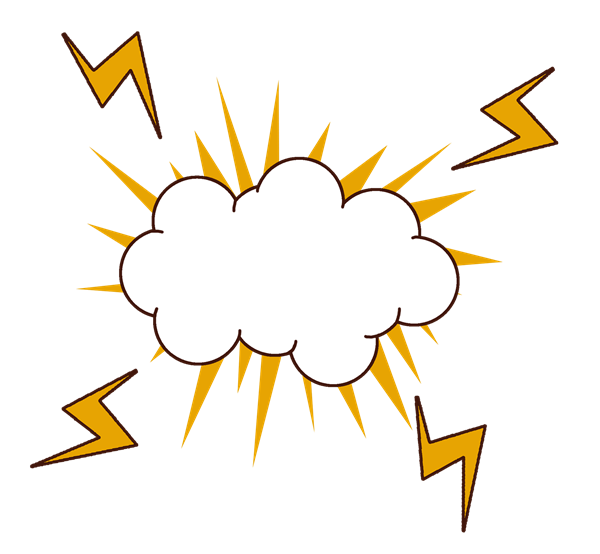 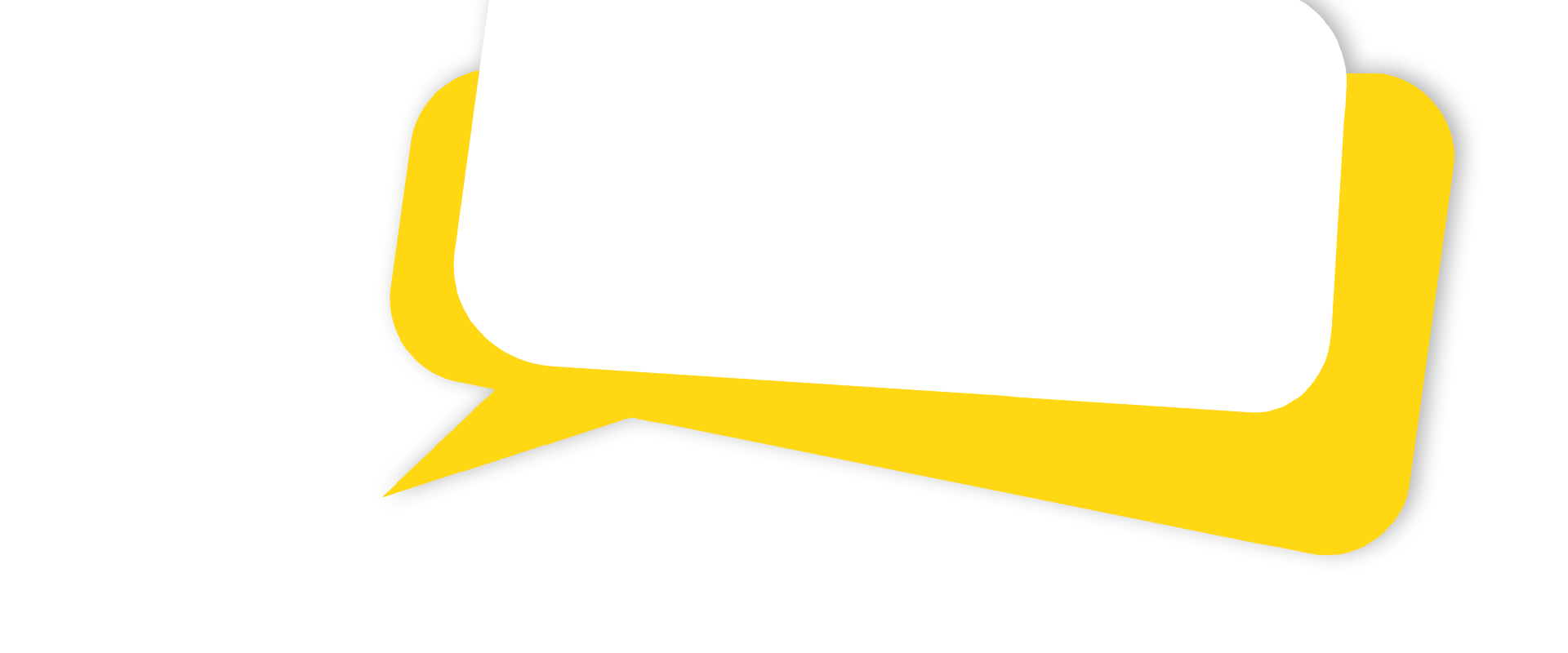 Câu 3
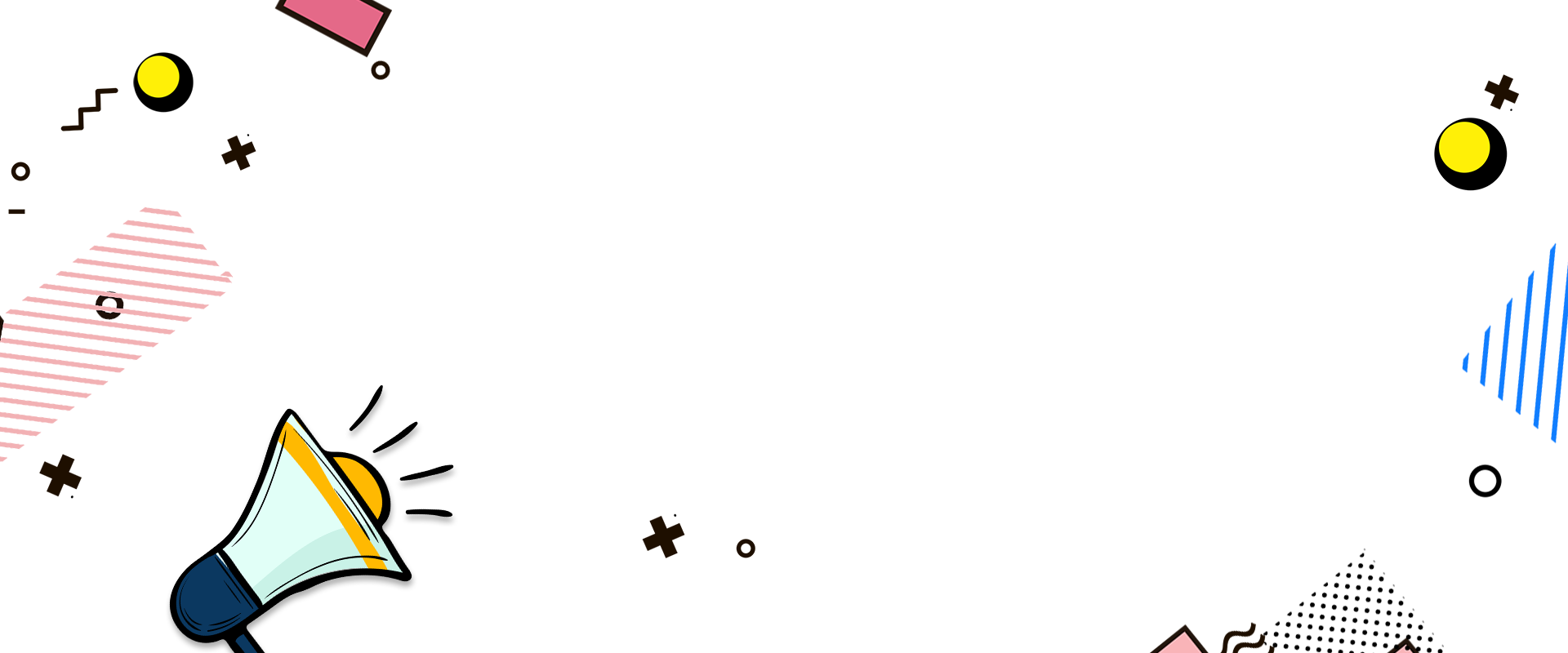 Thi đọc đoạn thơ 
em thuộc
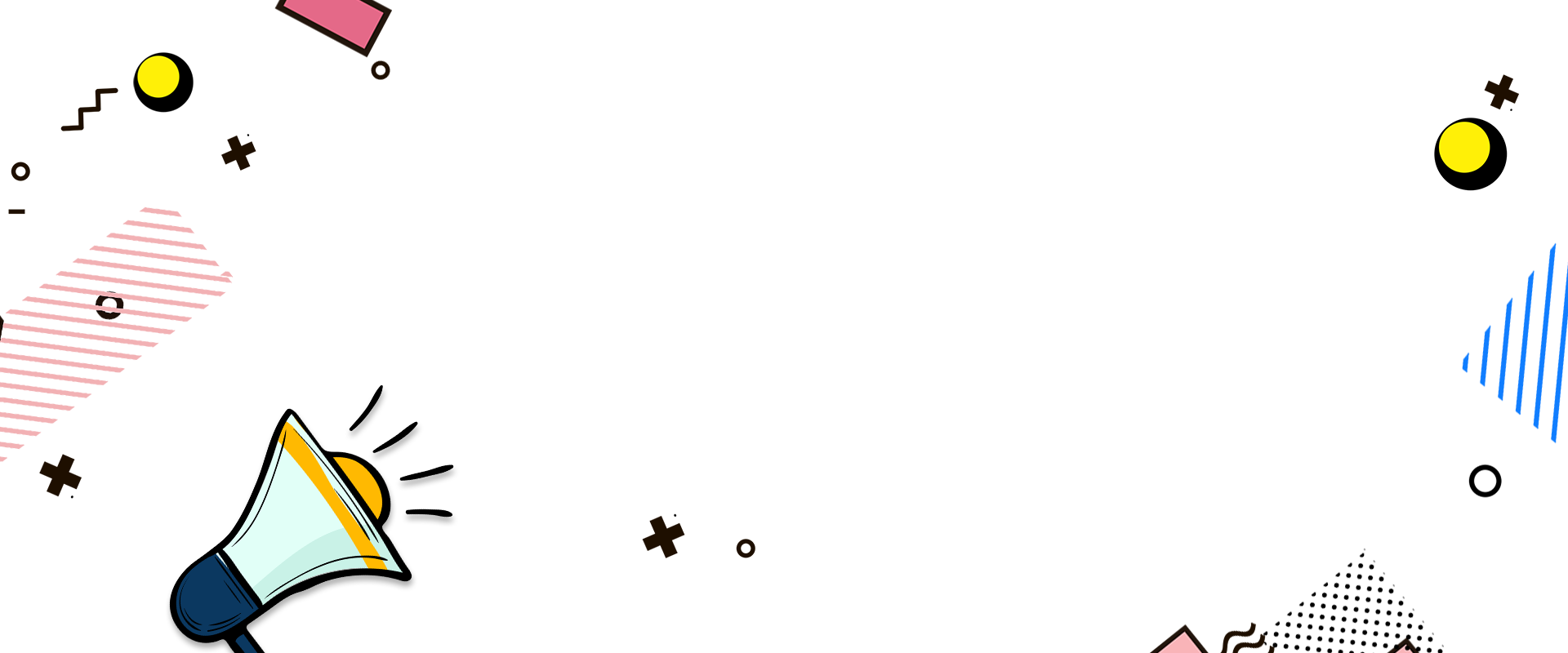 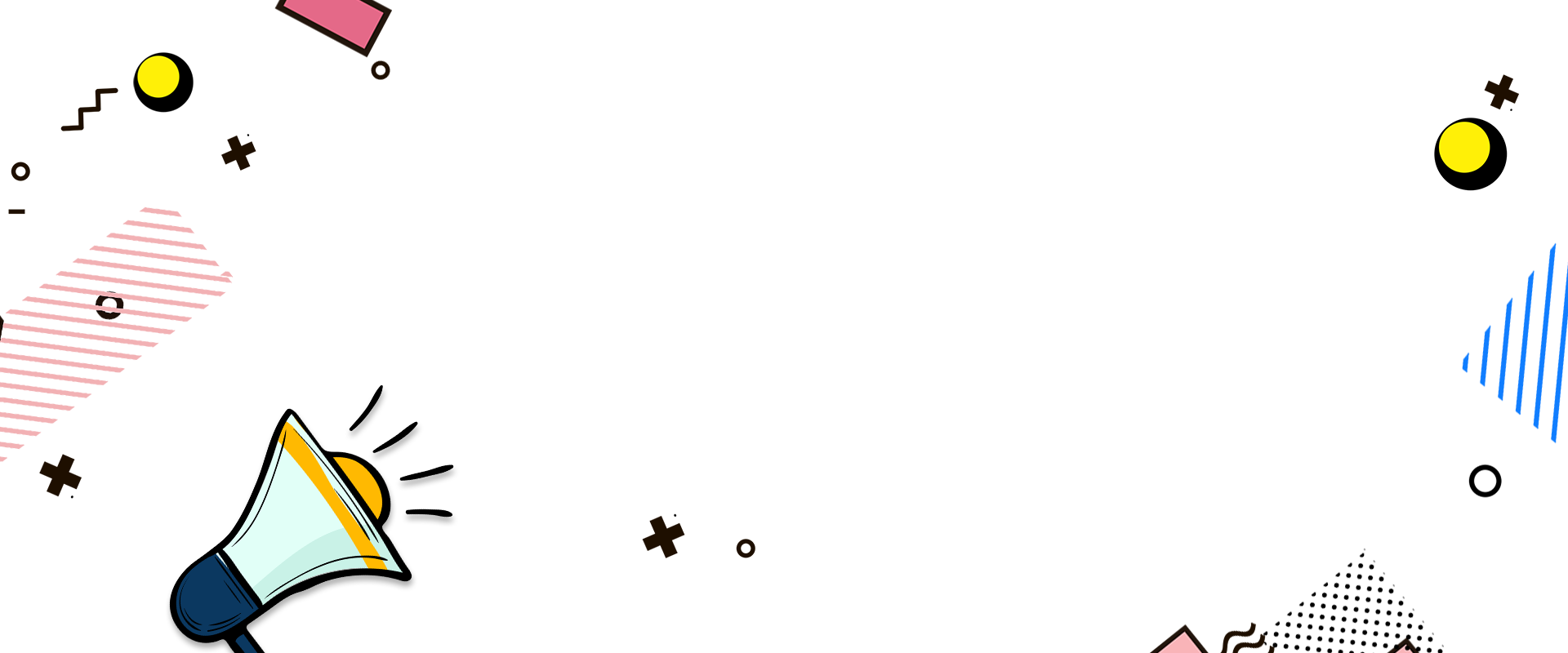 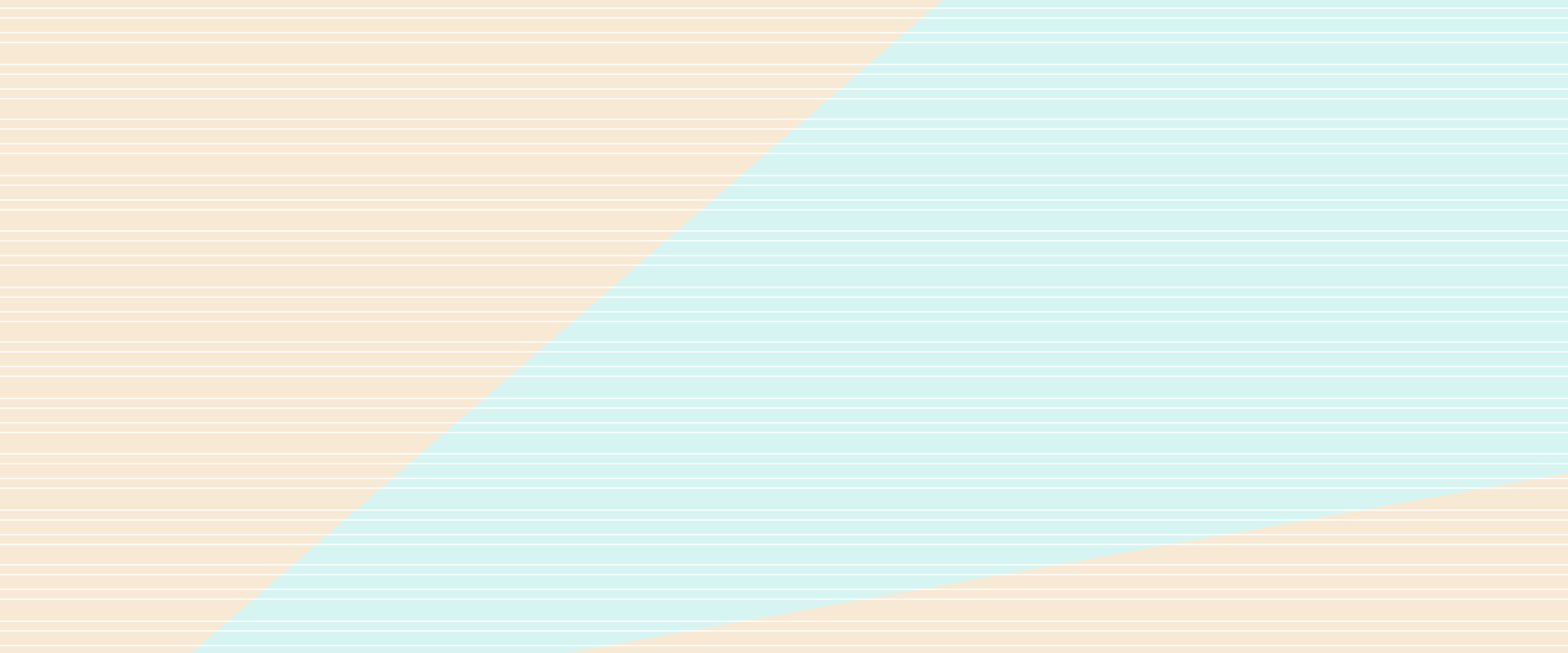 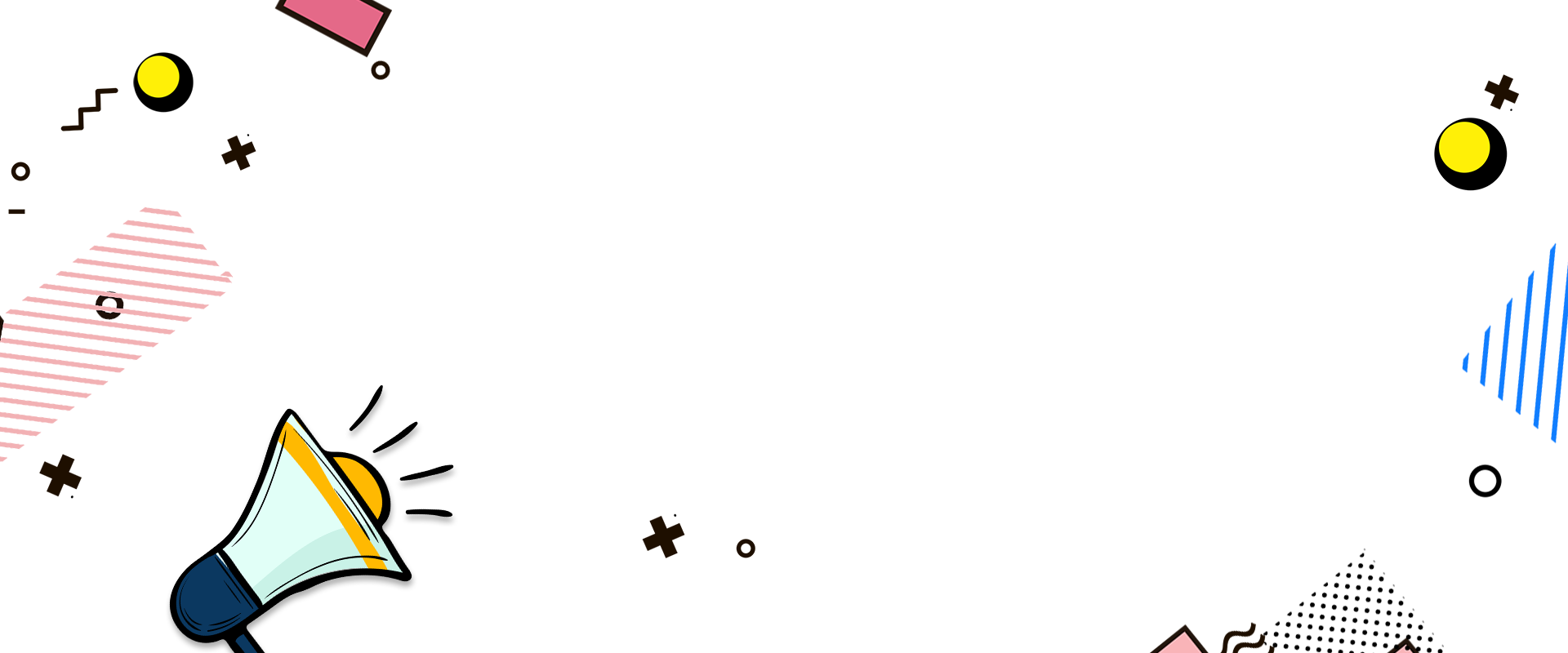 Câu hỏi
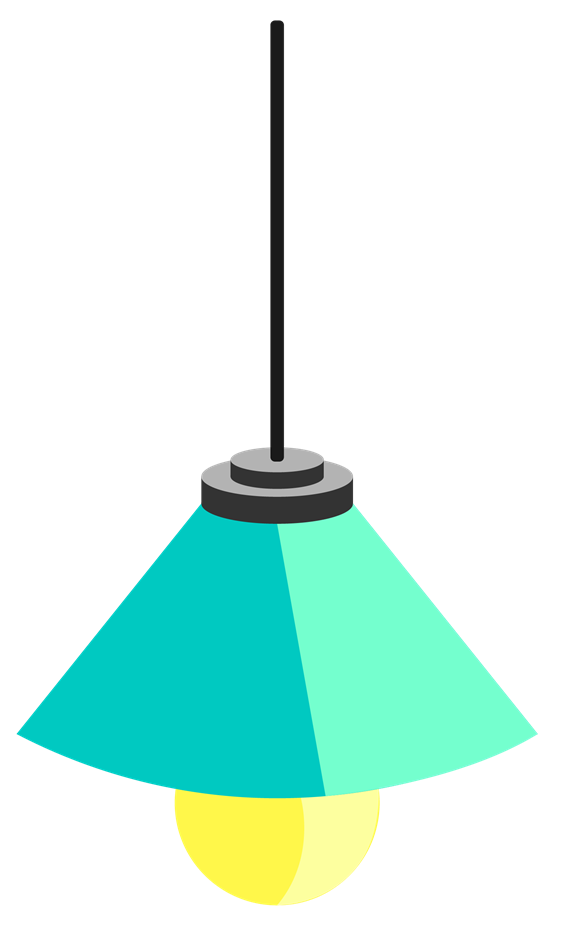 Câu 6
Câu 1
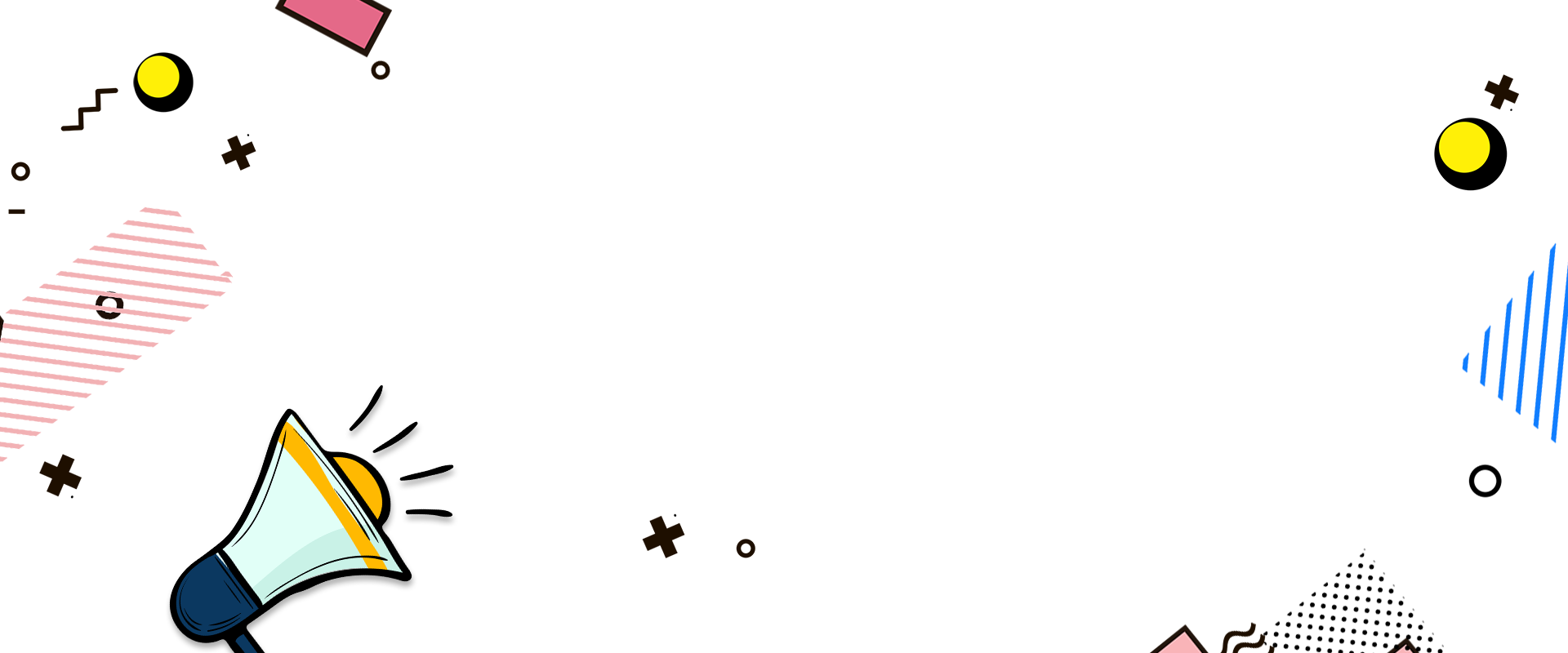 Câu 5
Câu 2
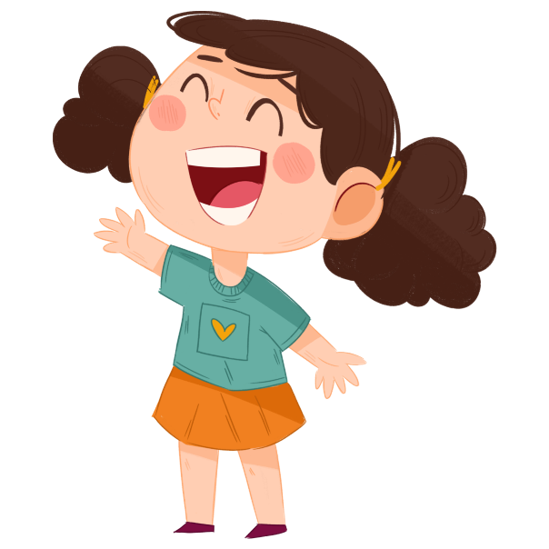 Câu 4
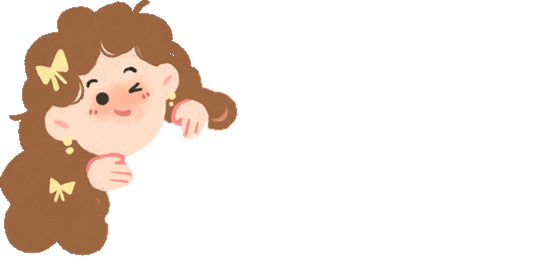 Câu 3
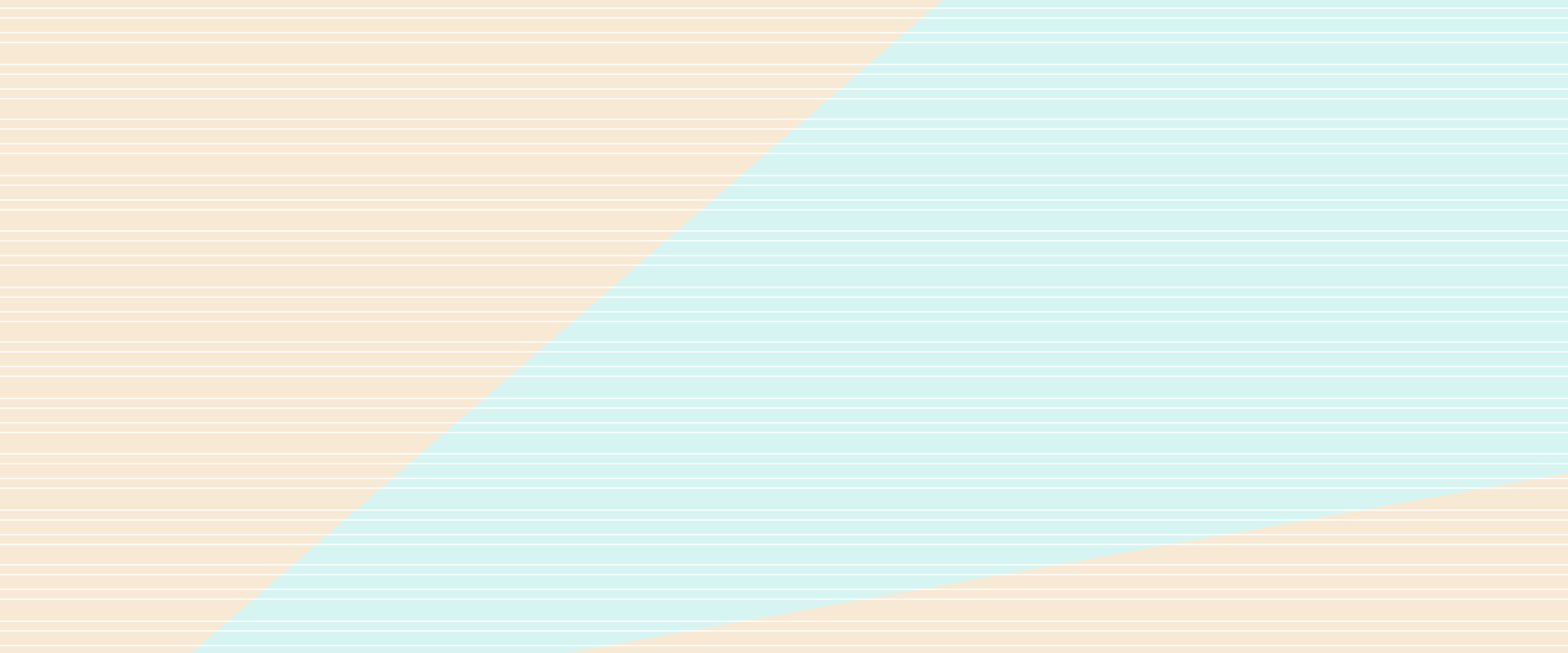 Câu 4
Mỗi câu trong truyện vui dưới đây thuộc kiểu câu nào?
Chuẩn bị bài
Mẹ: - (1) Trời ơi! (2) Sao con đi ngủ sớm thế? (3) Dậy chuẩn bị bài ngày mai đi!
Con: - (4) Con đang chuẩn bị bài. (5) Xin mẹ nói nhỏ một chút! (6) Thầy giáo ra đề bài cho chúng con là “Kể lại một giấc mơ của em.”. (7) Con ngủ sớm xem mơ thấy gì để ngày mai còn kể.
Mẹ: - (8) Ôi trời đất ơi!
(Phỏng theo Phư-di-cô Phư-di-ô)
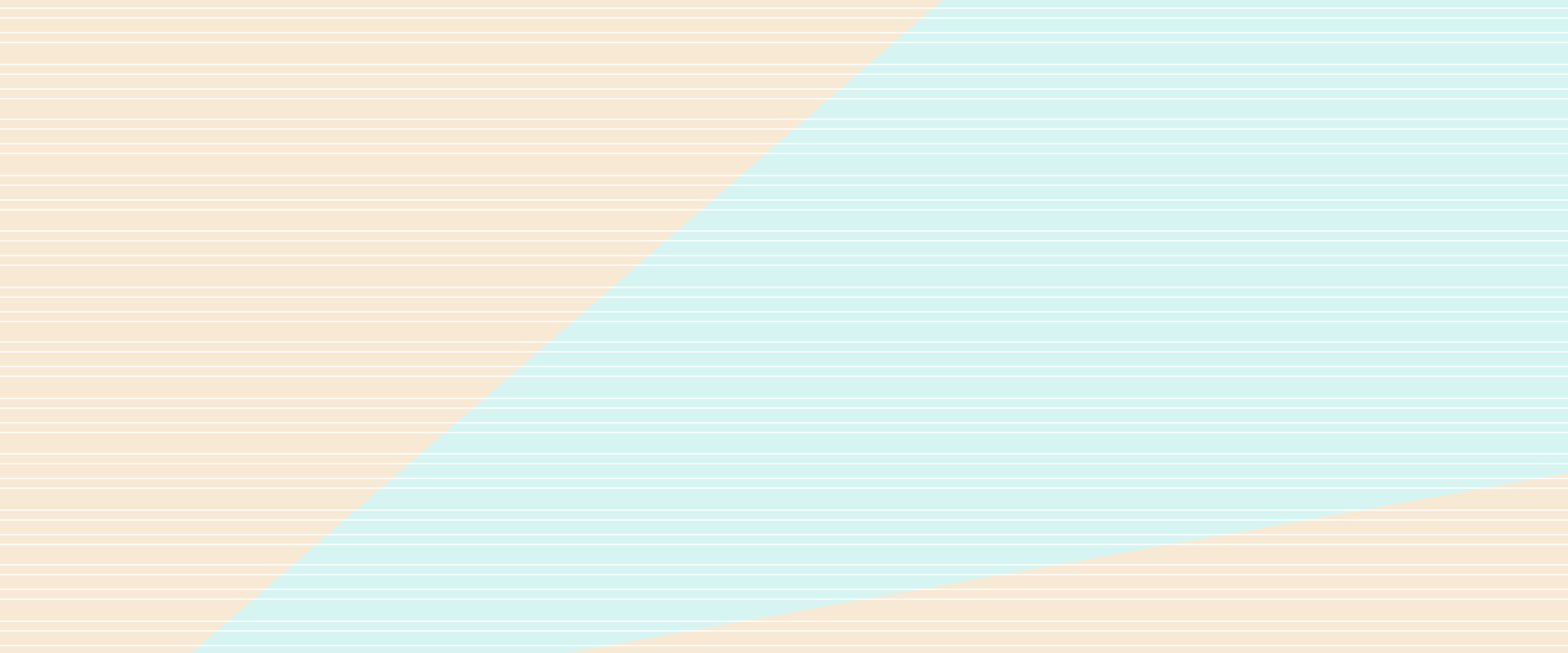 Hãy nêu các loại câu em đã học trong chương trình?
Kết thúc mỗi cau ta sử dụng dấu gì?
Các câu trong truyện thuộc kiểu câu là:
(4) ; (6) ; (7)
Câu kể
Câu hỏi
Câu cảm thán
Câu khiến
(2)
(1) ; (8)
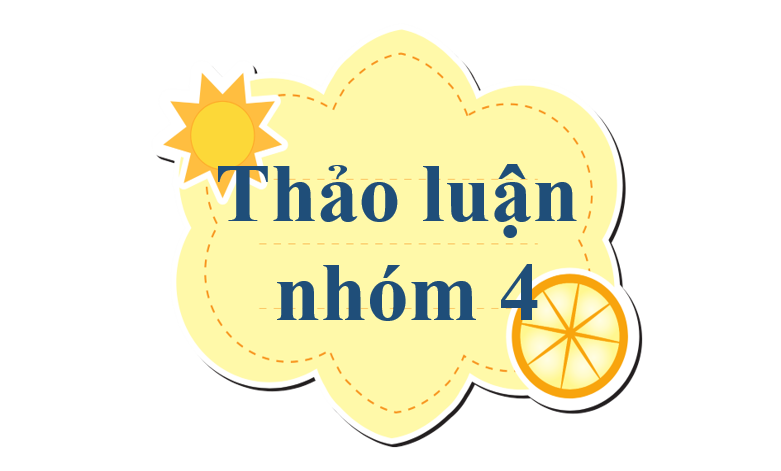 (3) ; (5)
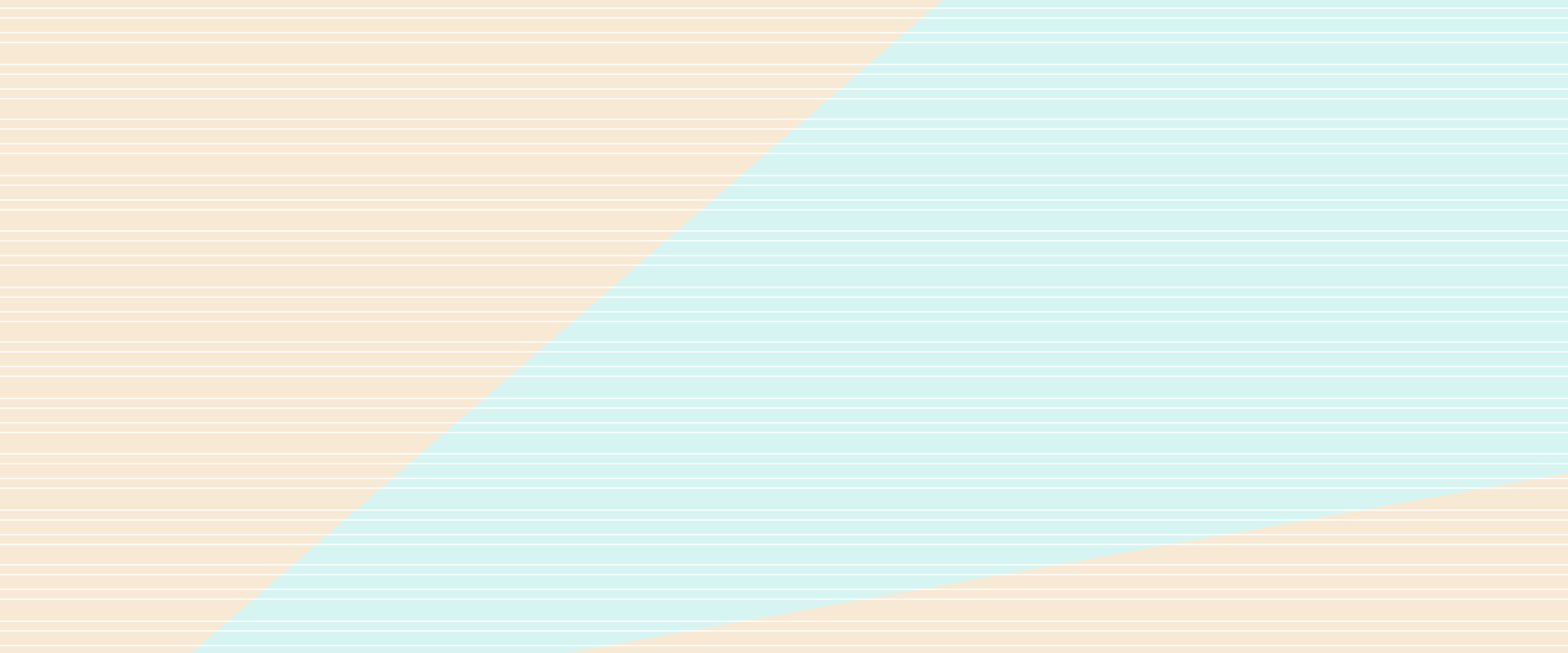 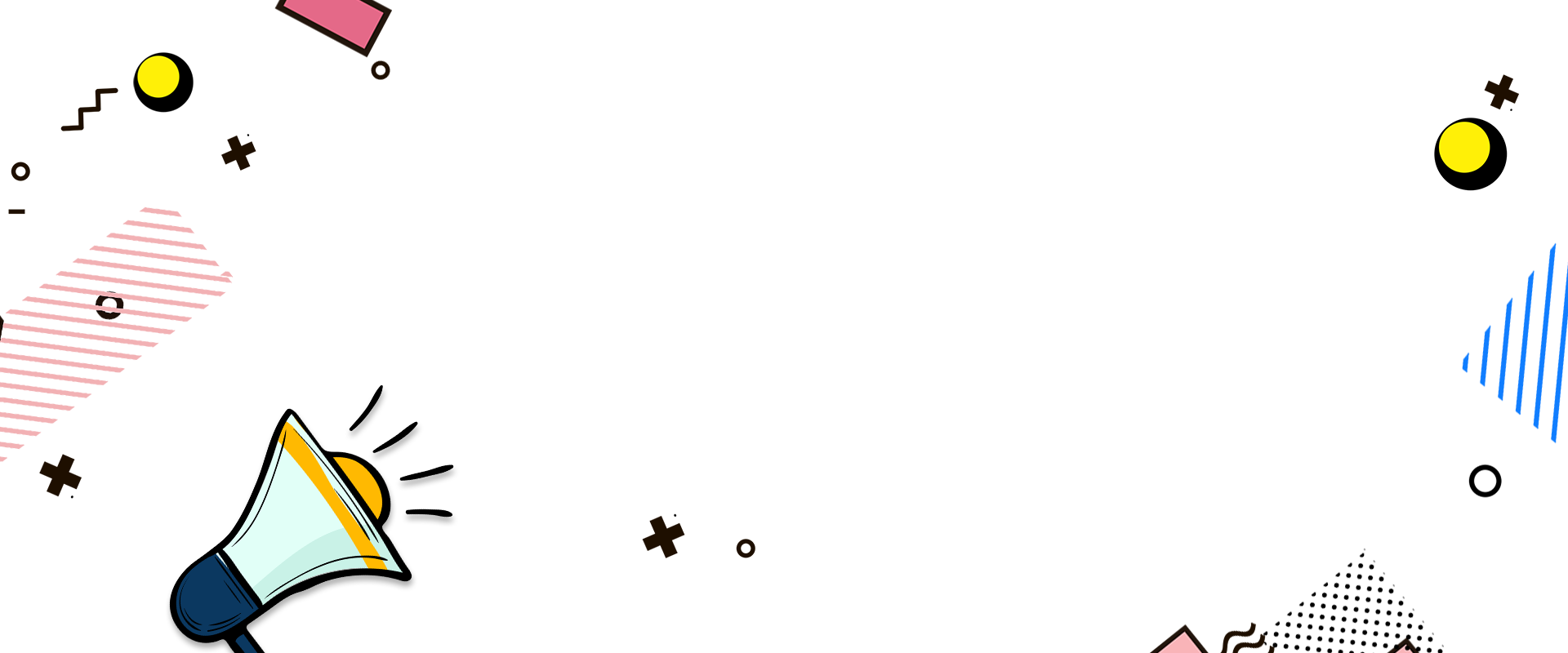 Câu hỏi
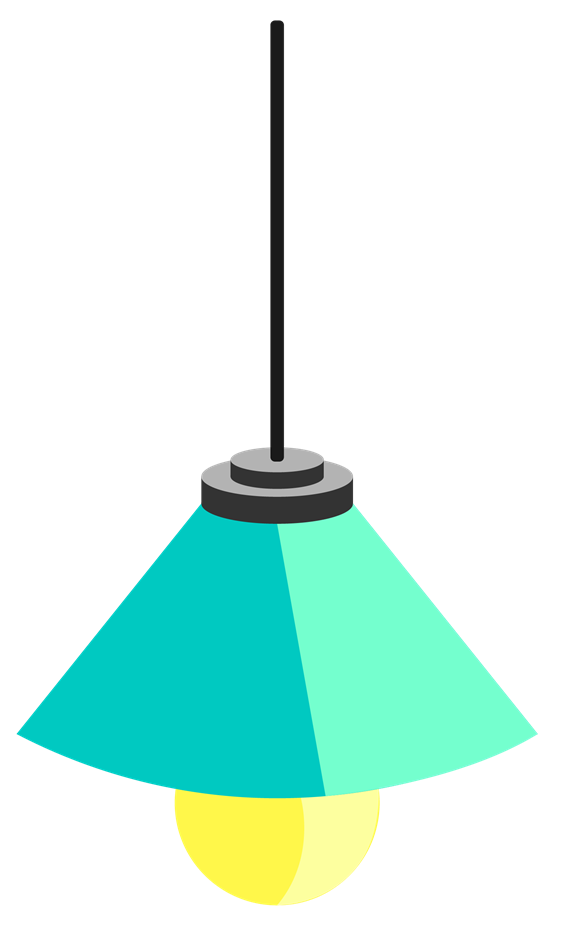 Câu 6
Câu 1
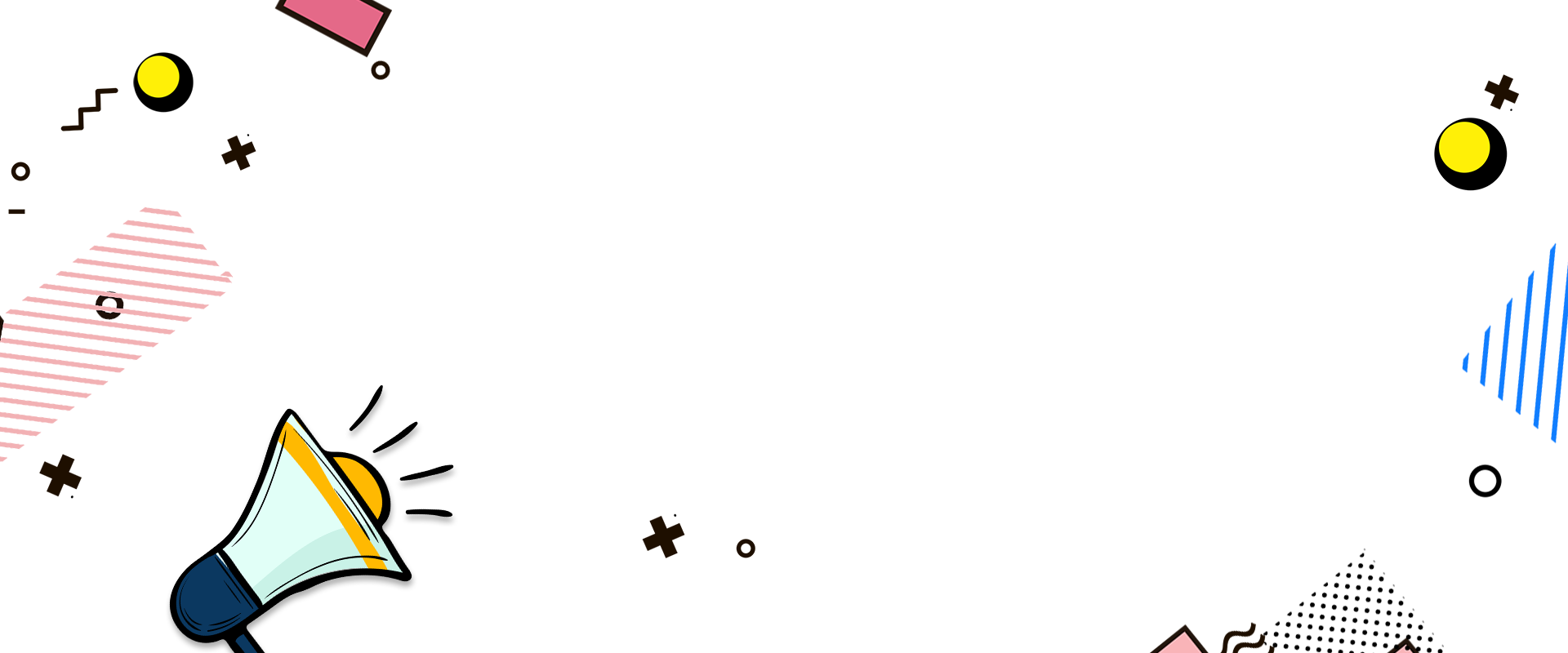 Câu 5
Câu 2
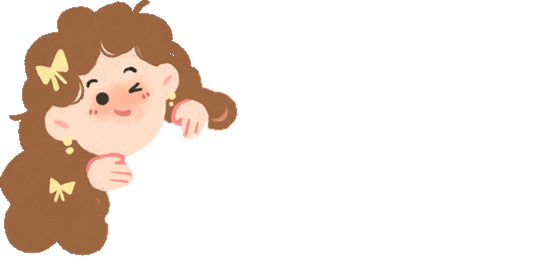 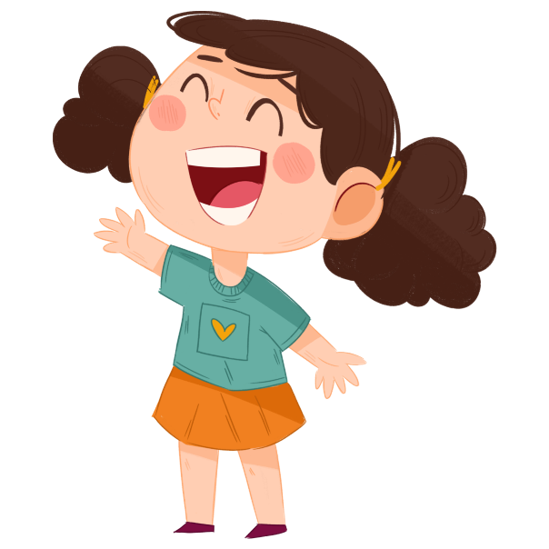 Câu 4
Câu 3
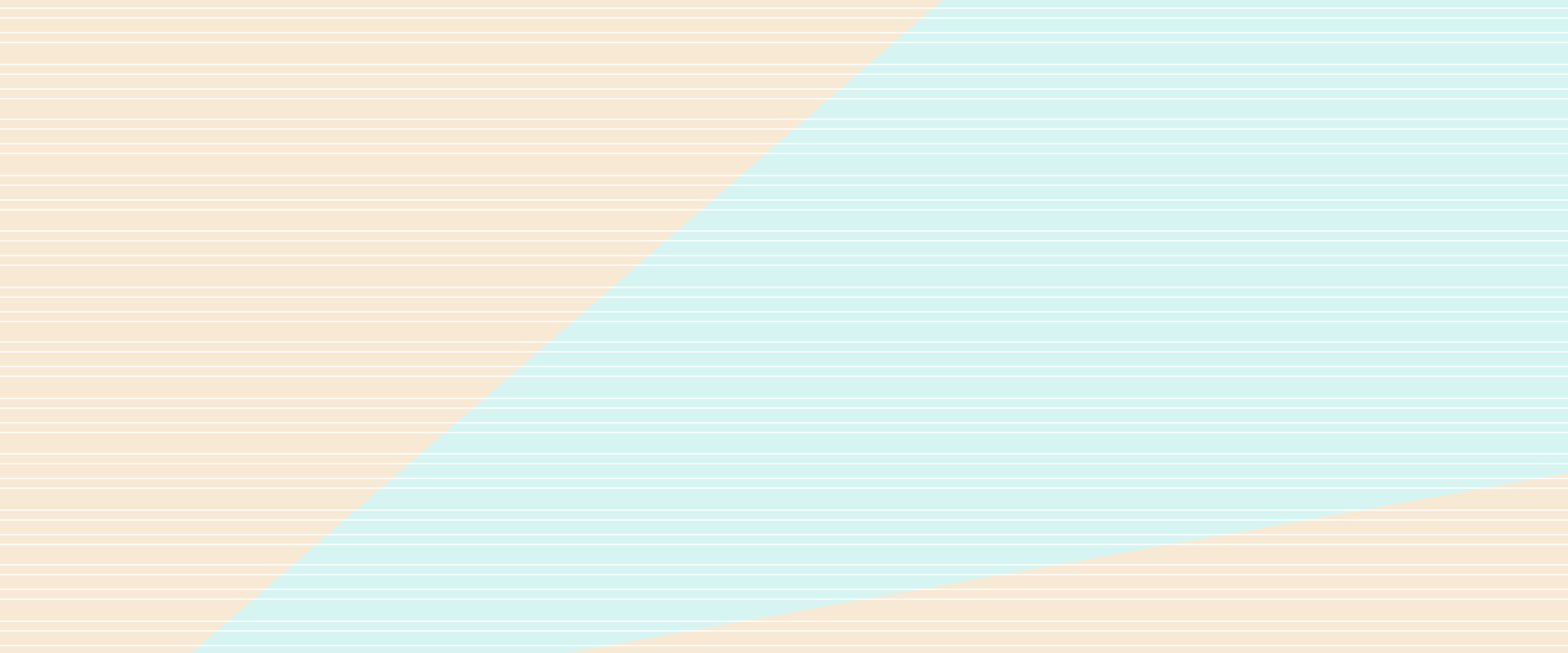 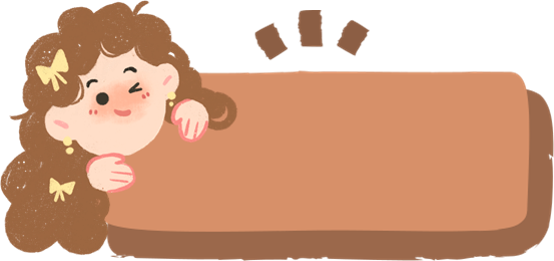 Câu 5
Dựa vào tranh dưới đây để đặt câu
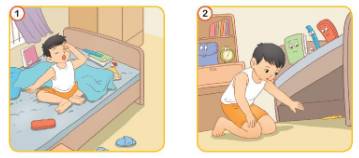 a. Một câu hỏi
c. Một câu kể
b. Một câu khiến
b. Một câu cảm
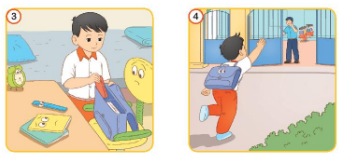 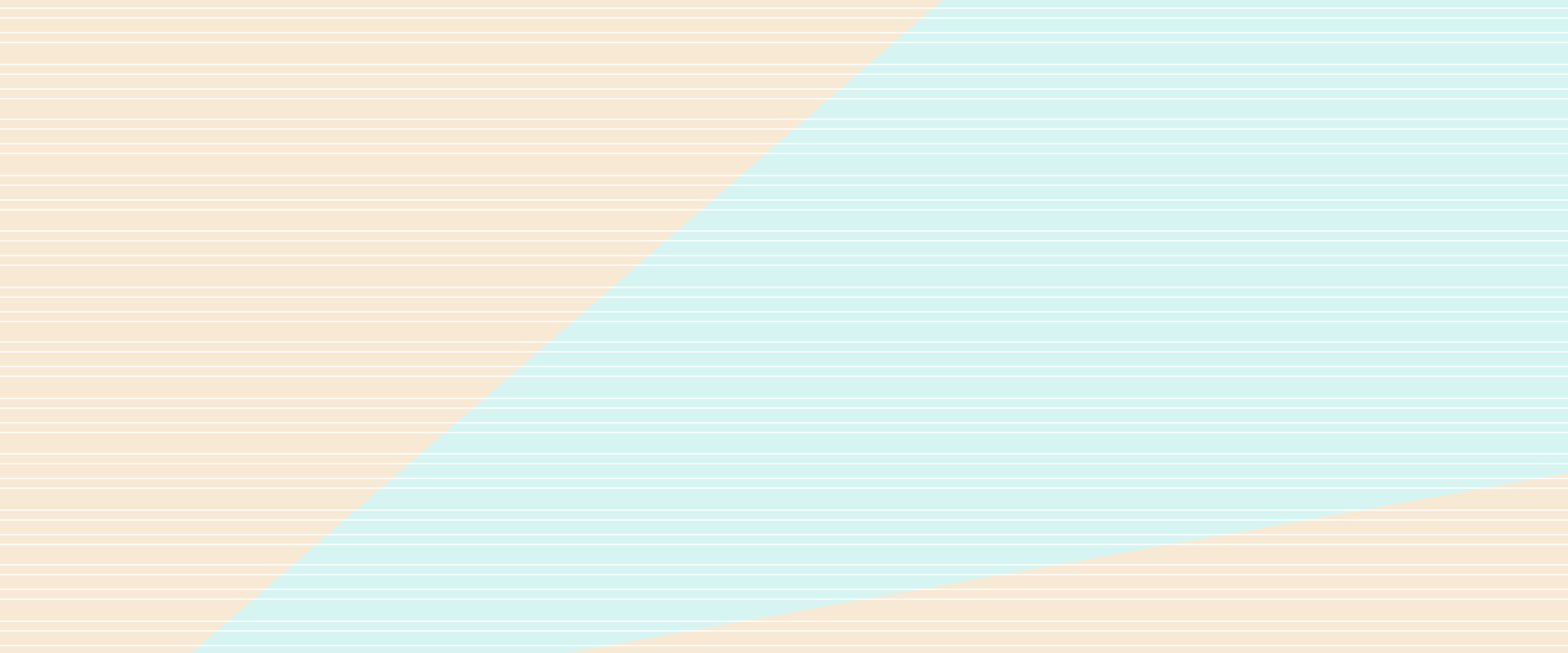 B
Bạn nhỏ ngủ dậy muộn phải không?
a. Một câu hỏi
c. Một câu kể
b. Một câu khiến
b. Một câu cảm
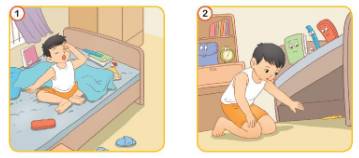 Bạn đi học đi kẻo muộn!
Bạn nhỏ ngủ dậy muộn.
Bạn nhỏ ngủ dậy muộn quá!
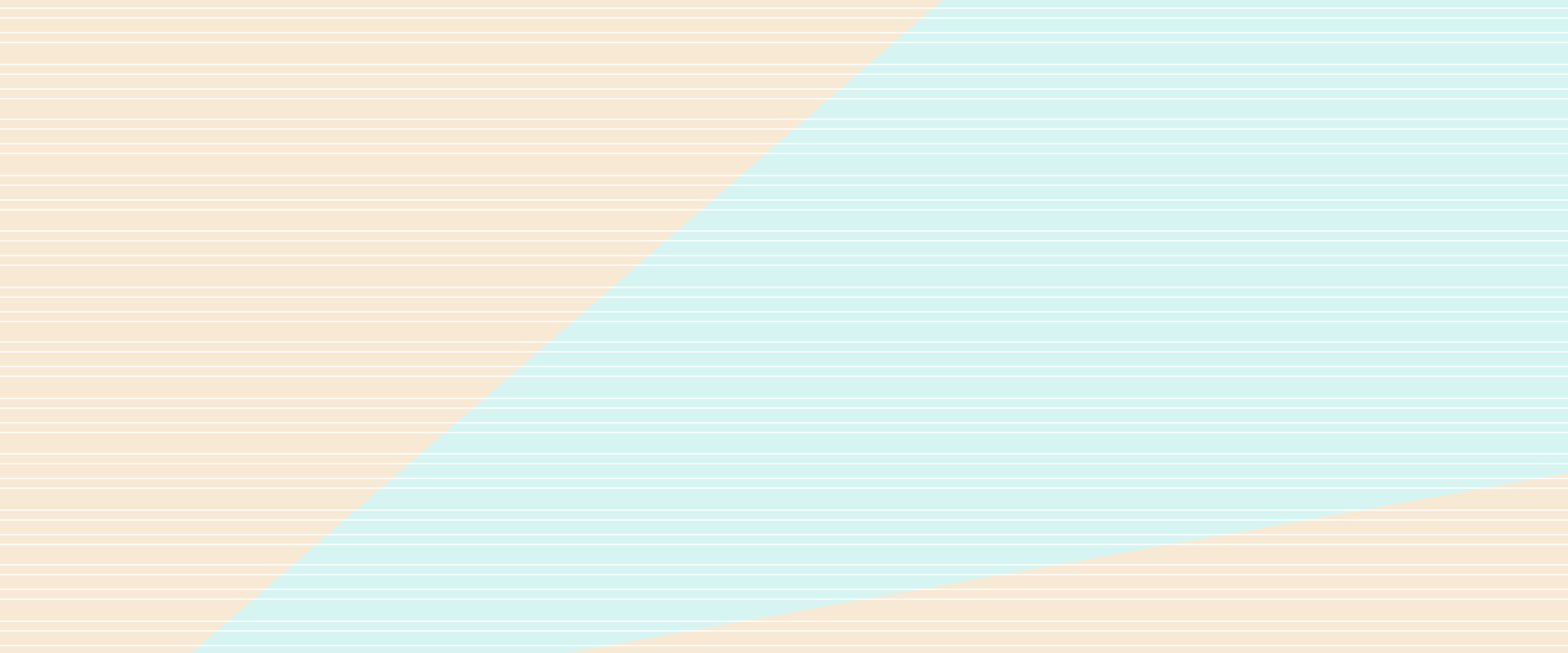 B
Cái bút để đâu nhỉ?
a. Một câu hỏi
c. Một câu kể
b. Một câu khiến
b. Một câu cảm
Bạn thật là cẩu thả!
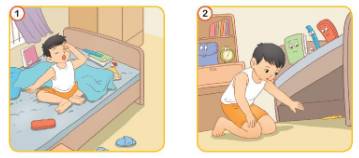 Bạn nhỏ để đồ dùng học tập bừa bộn.
Bạn nhanh tay lên không muộn học!
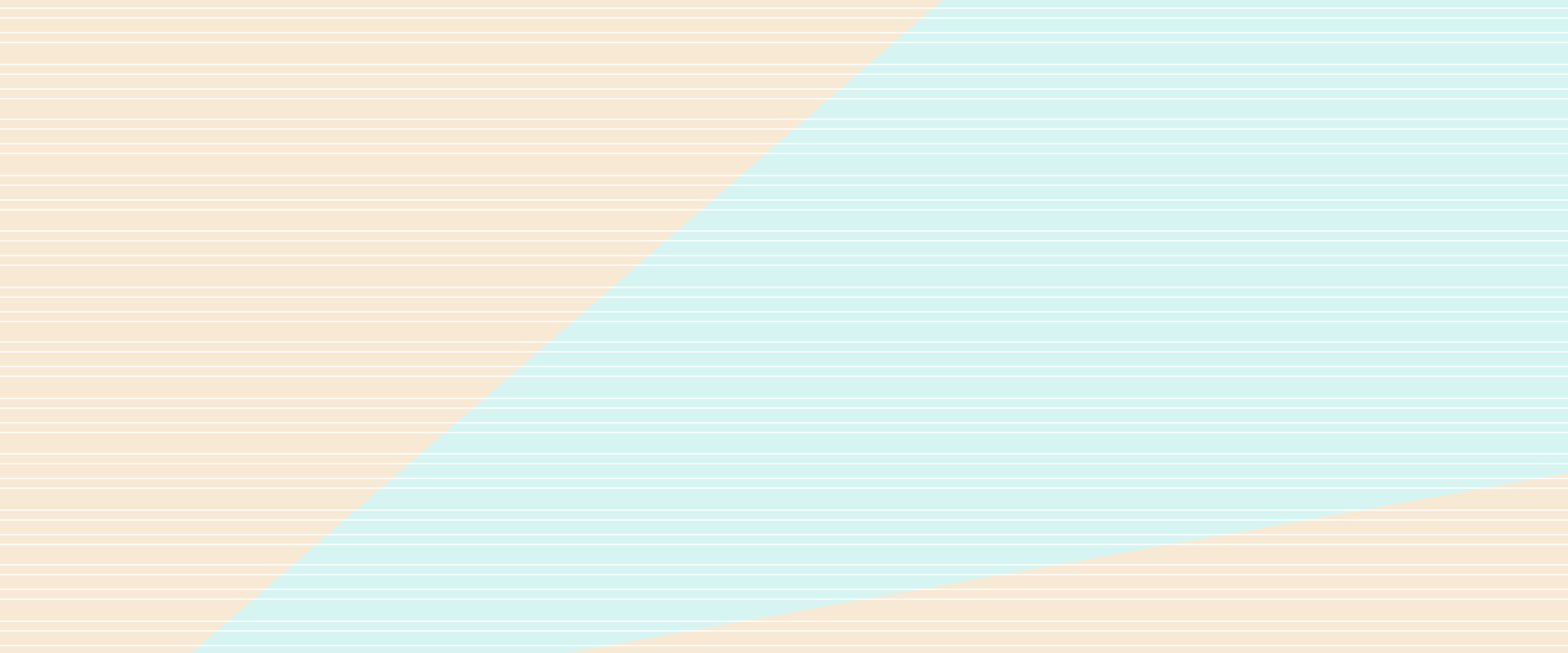 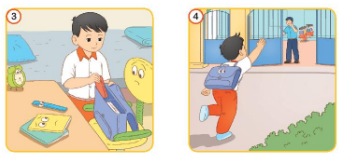 B
Liệu bạn có bị muộn hay không?
a. Một câu hỏi
c. Một câu kể
b. Một câu khiến
b. Một câu cảm
Bạn ấy chậm chạp quá!
Bạn nhỏ đang xếp đồ dùng học tập vào cặp xách
Bạn nhanh tay lên!
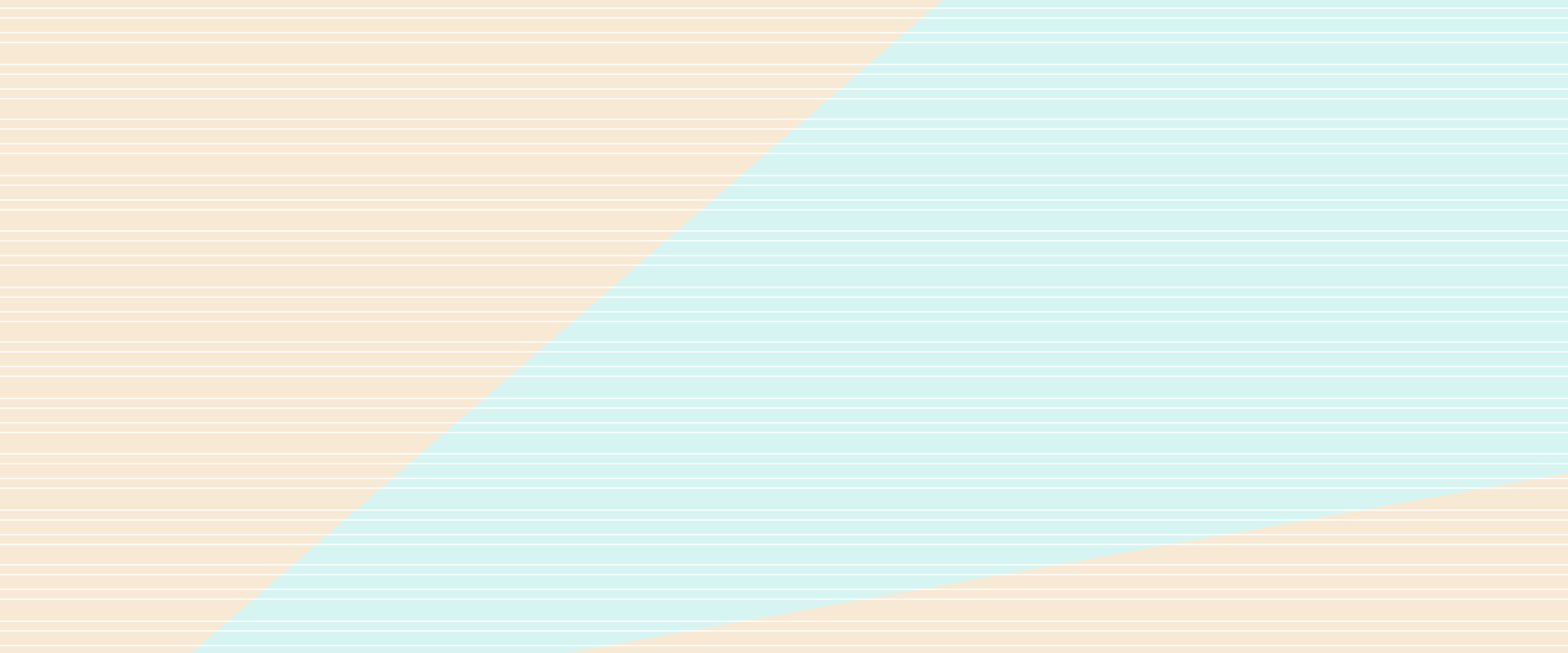 B
Bạn bị muộn học phải không?
a. Một câu hỏi
c. Một câu kể
b. Một câu khiến
b. Một câu cảm
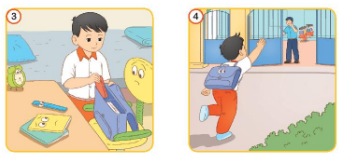 Ôi, chạy mệt quá!
Bạn nhỏ đi đến trường học.
Bác bảo về chờ cháu với ạ!
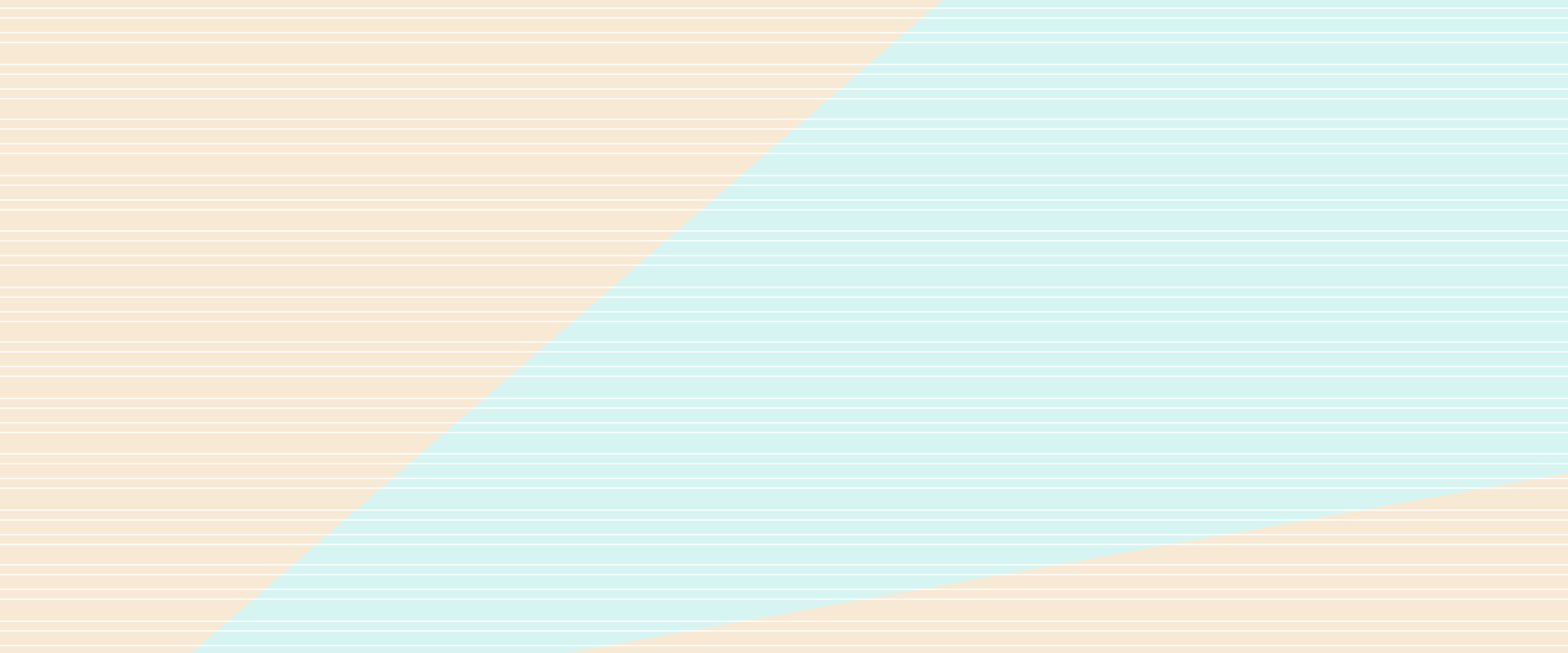 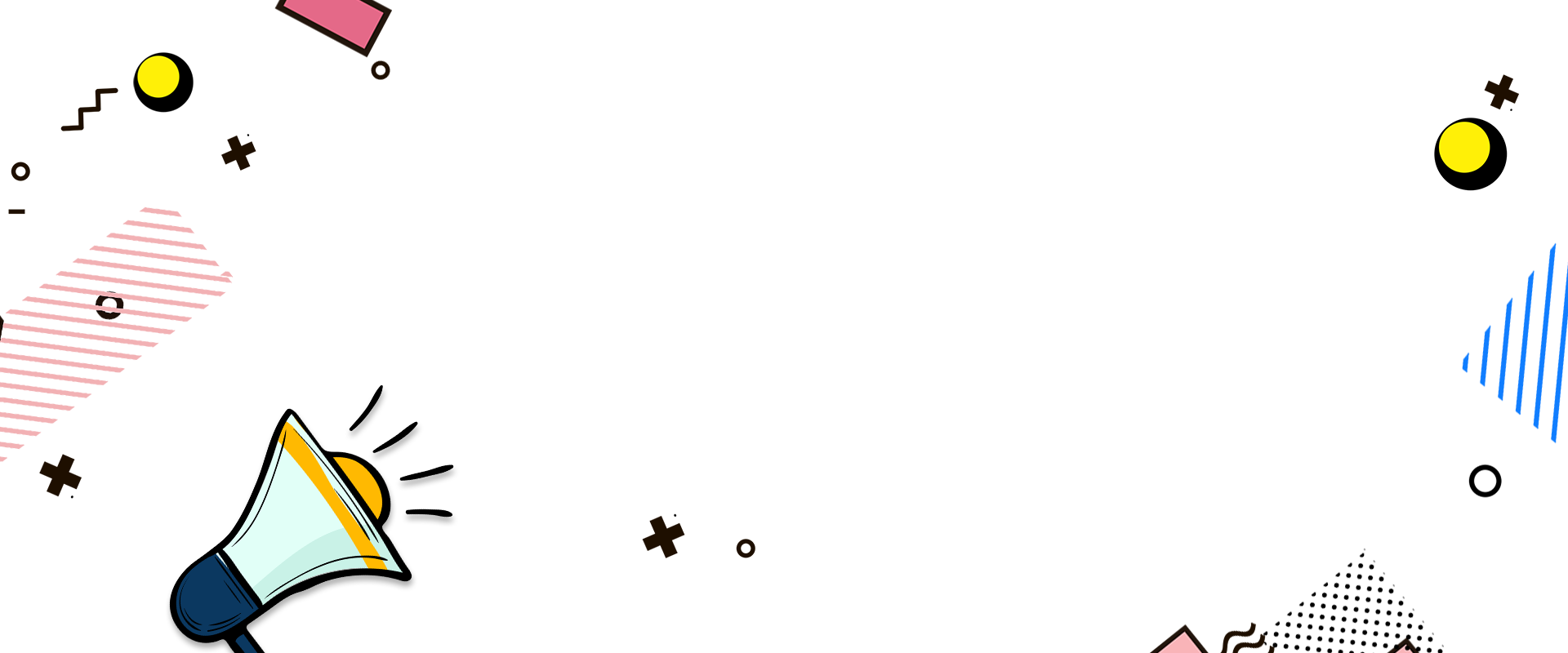 Câu hỏi
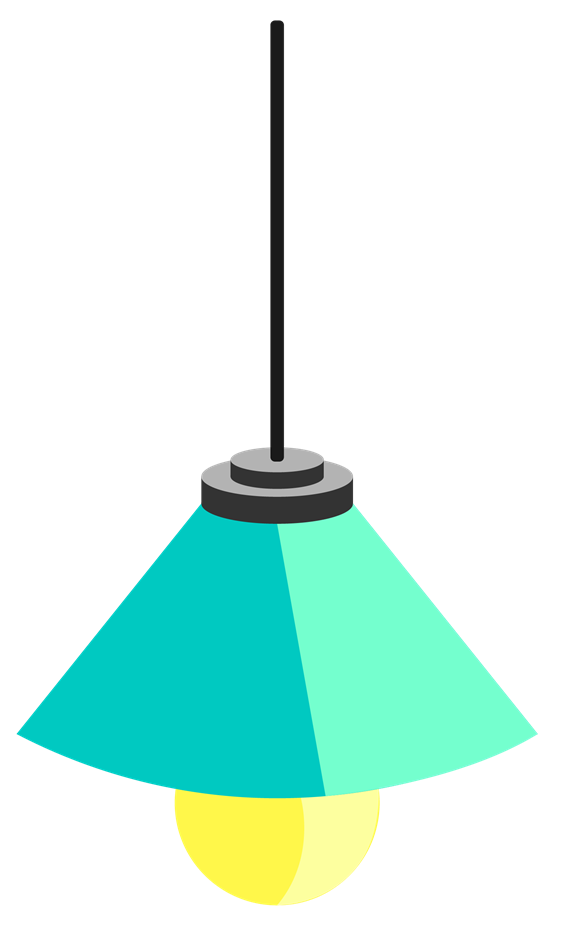 Câu 6
Câu 1
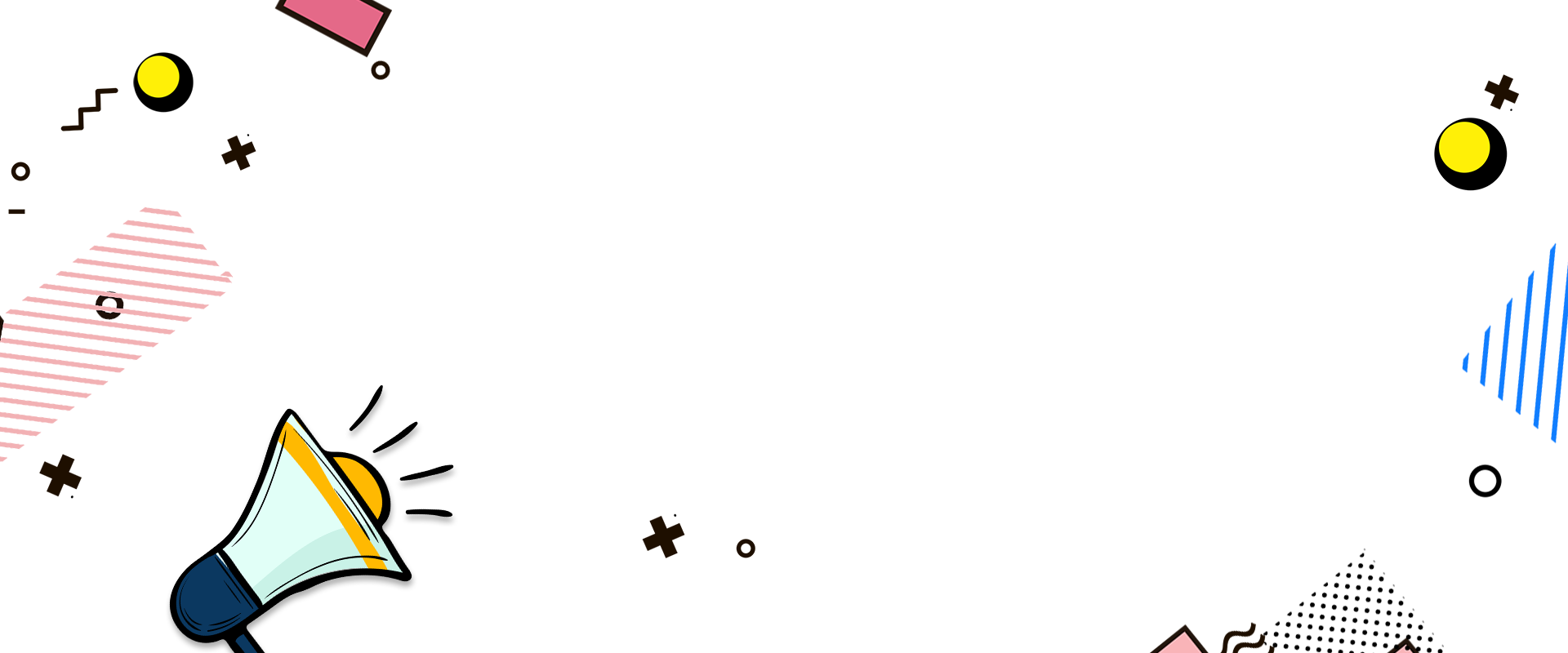 Câu 5
Câu 2
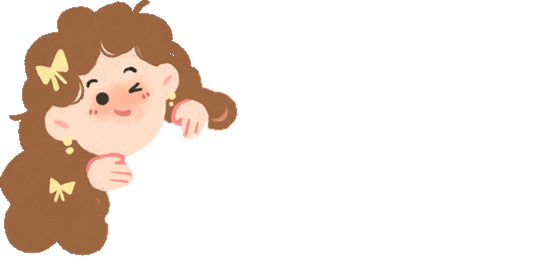 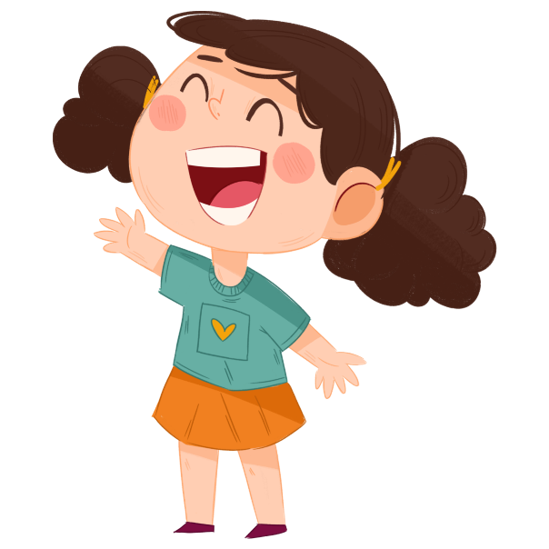 Câu 4
Câu 3
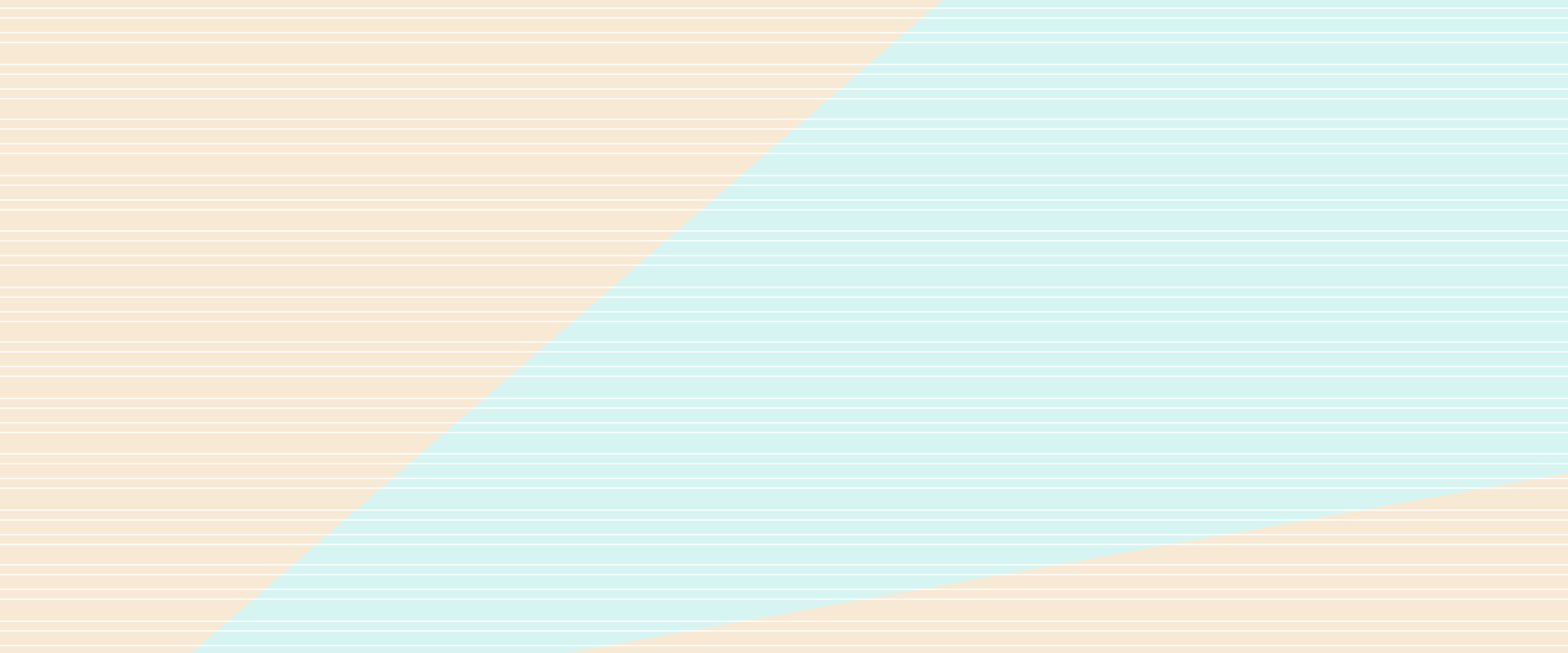 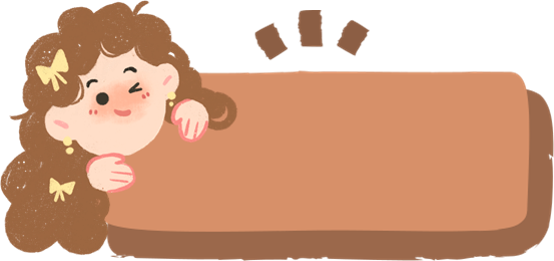 Câu 6
Nói tiếp để hoàn thành các câu dưới đây rồi chép vào vở.
Phòng của bạn nhỏ vương vãi đủ thứ:                                        			,                   ,                  , …
Bạn đến trường muộn vì phải đi tìm				,                   ,                  , …
sách vở
thước kẻ
bút mực
sách vở
bút
thước
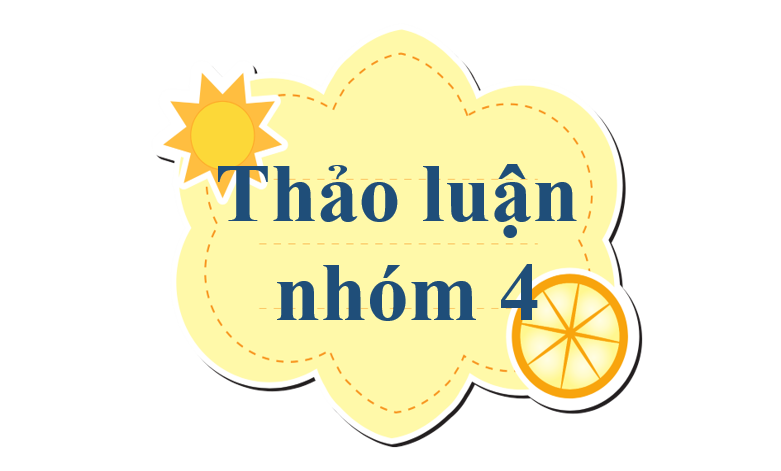 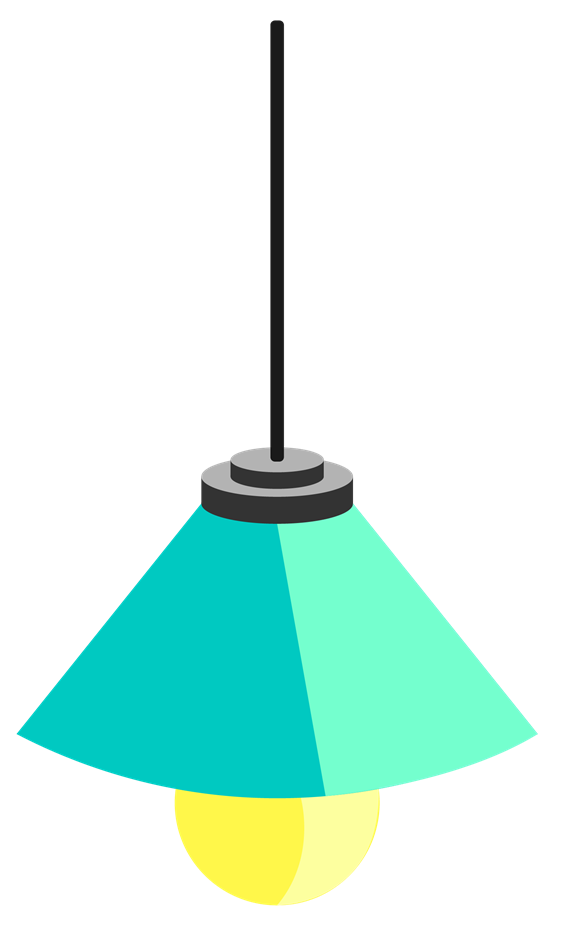 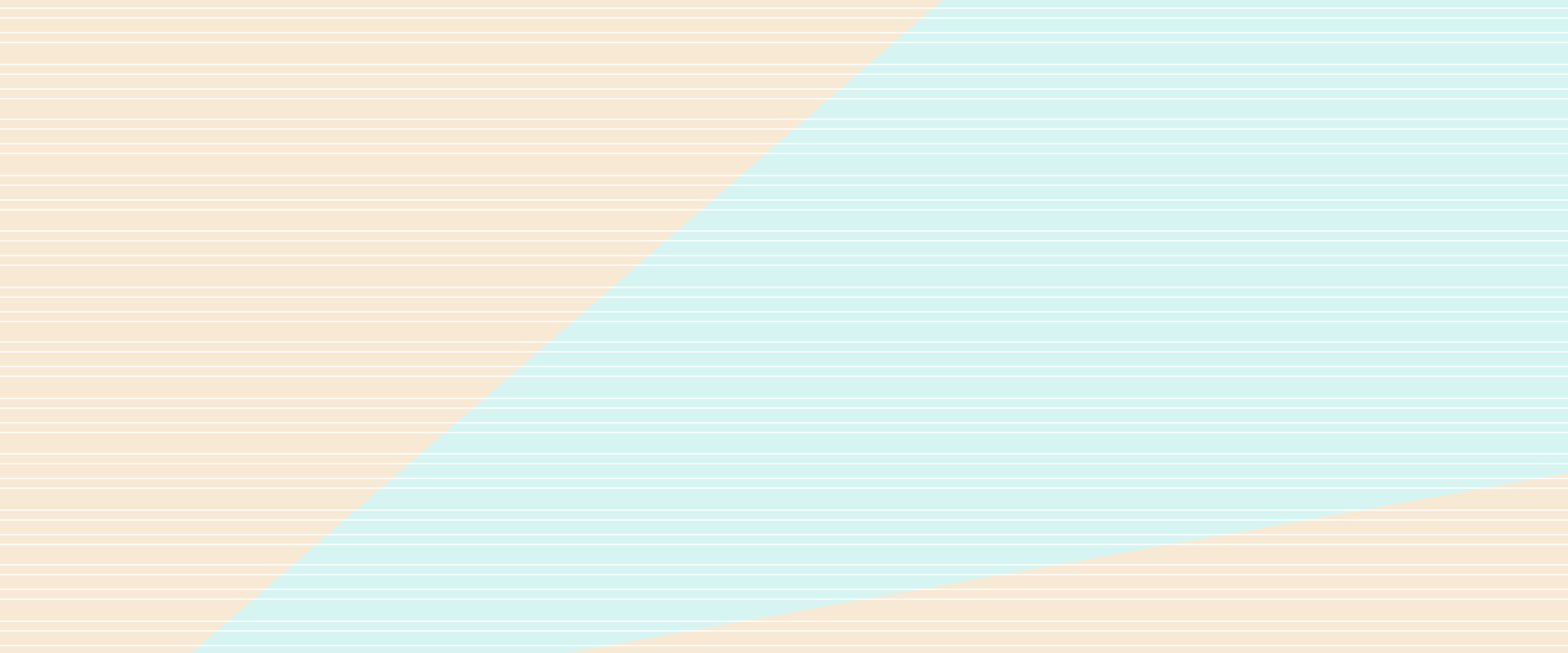 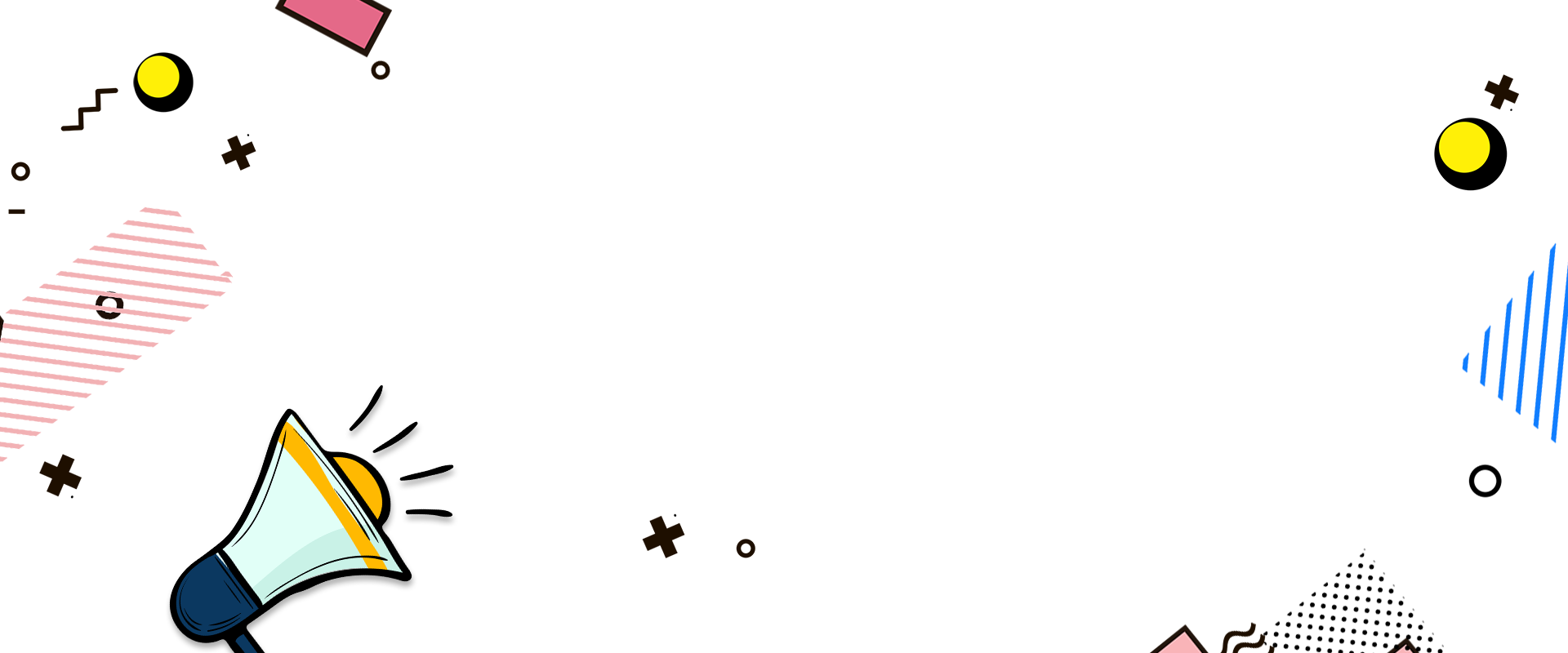 TẠM BIỆT CÁC EM
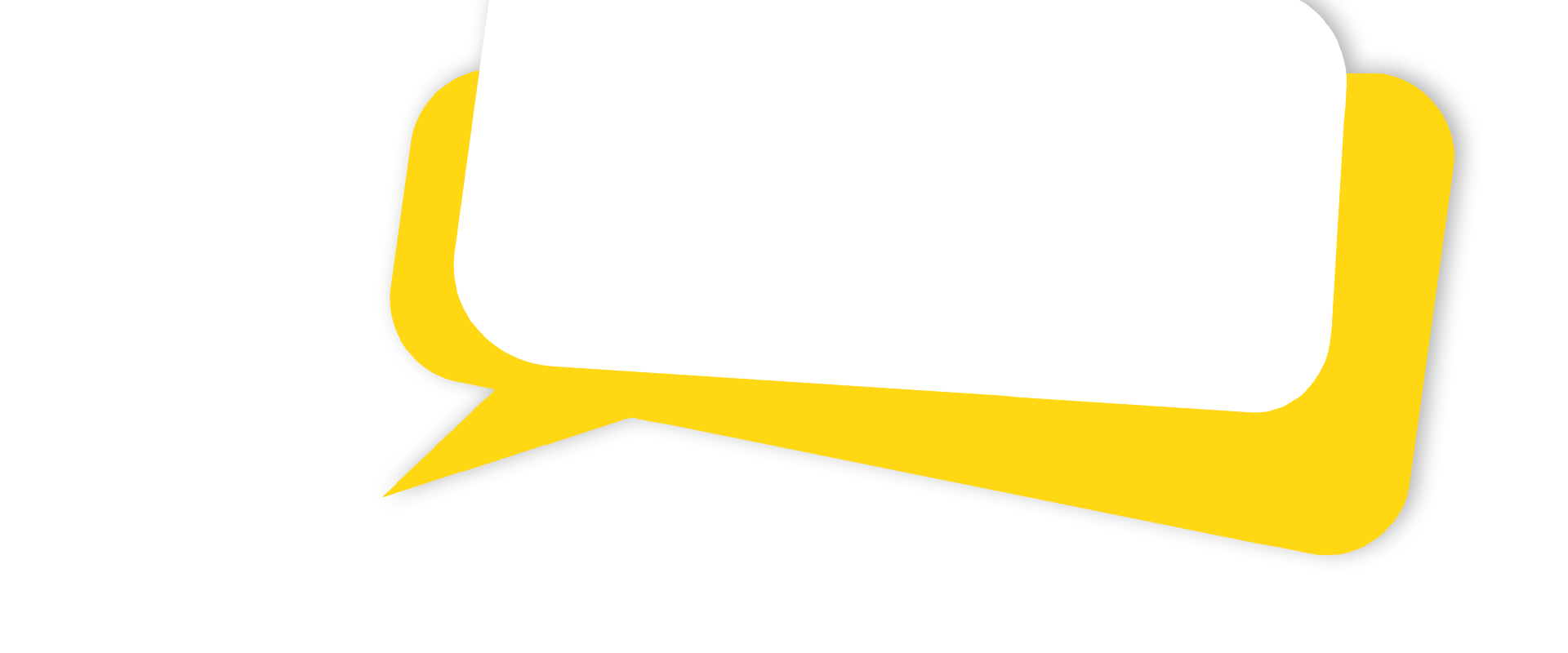 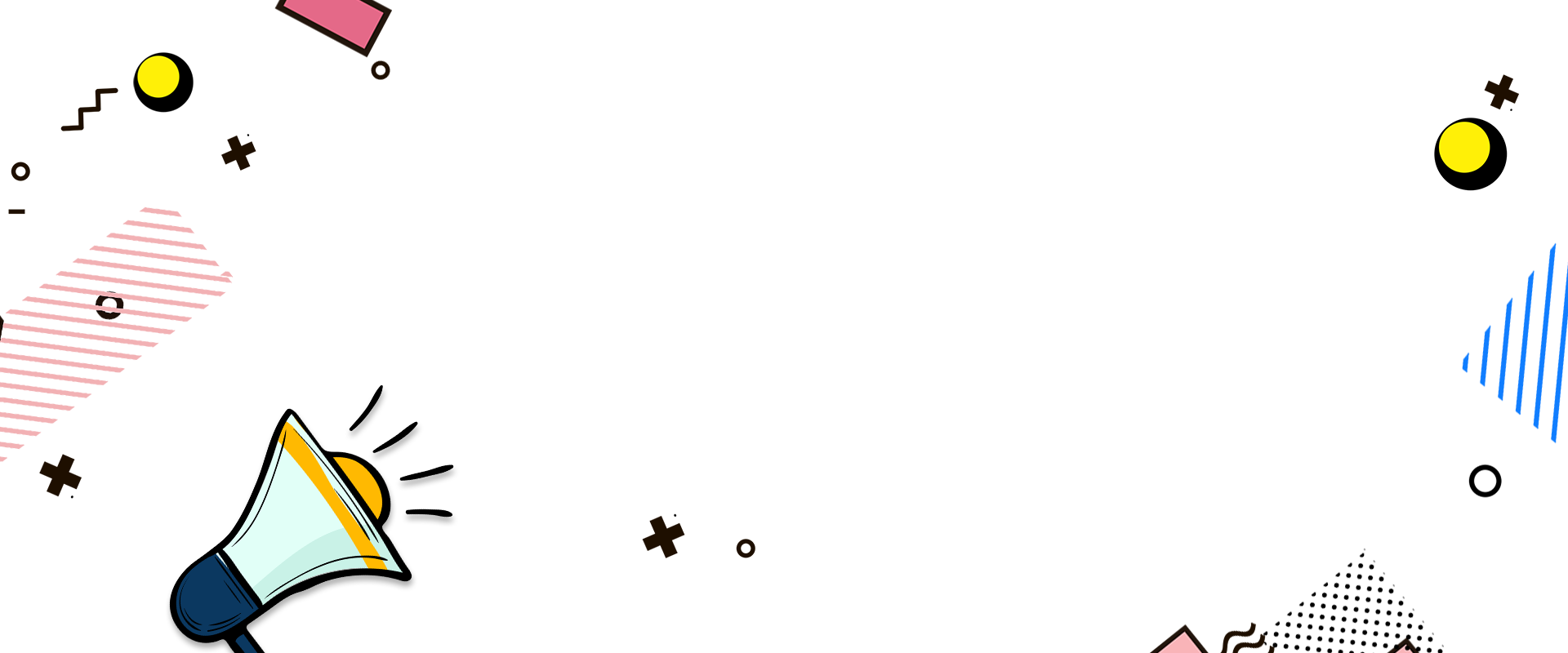 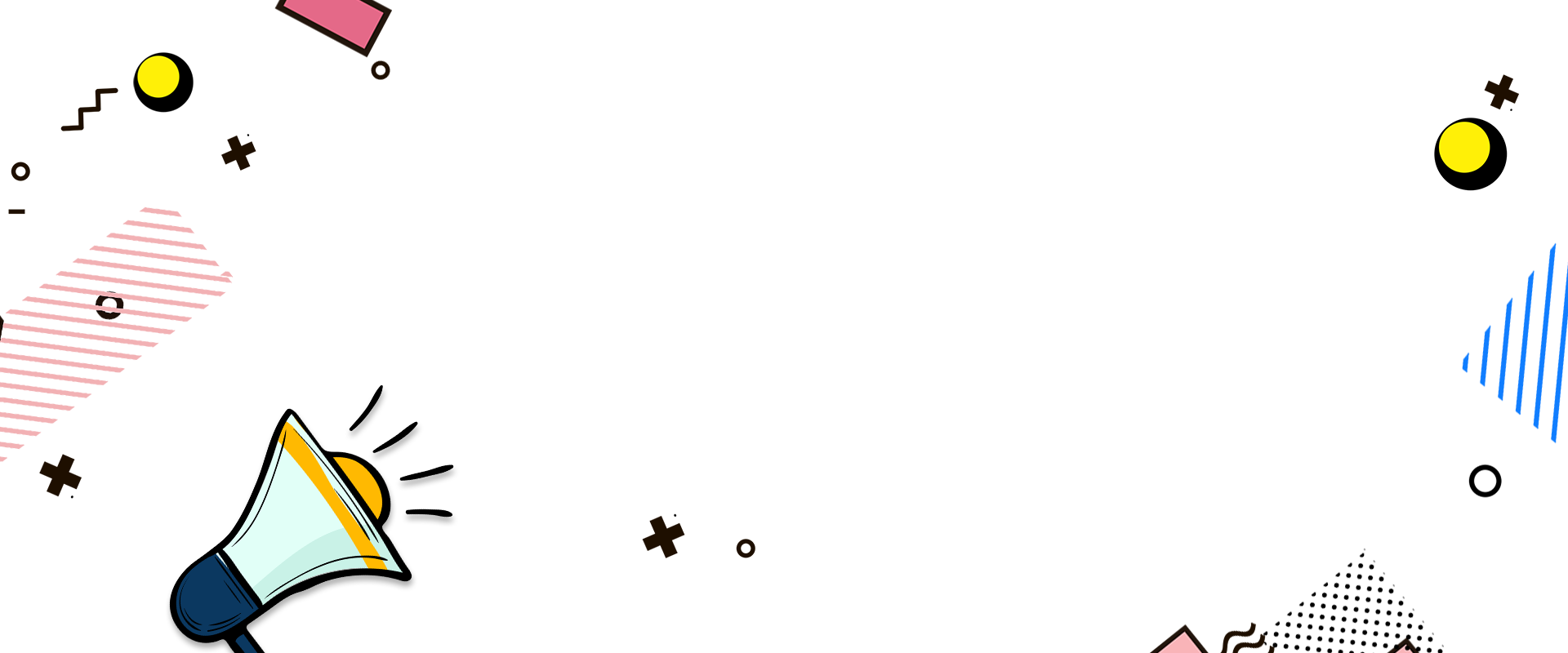 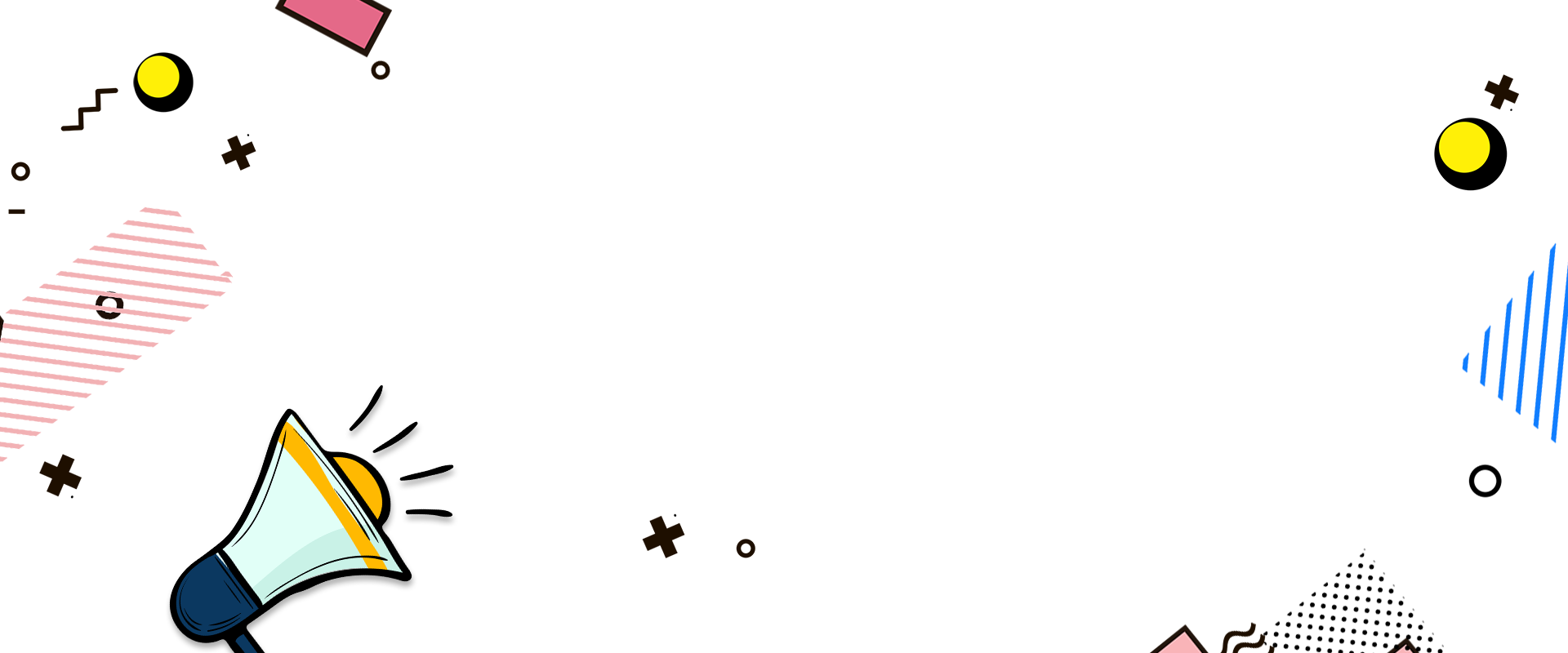 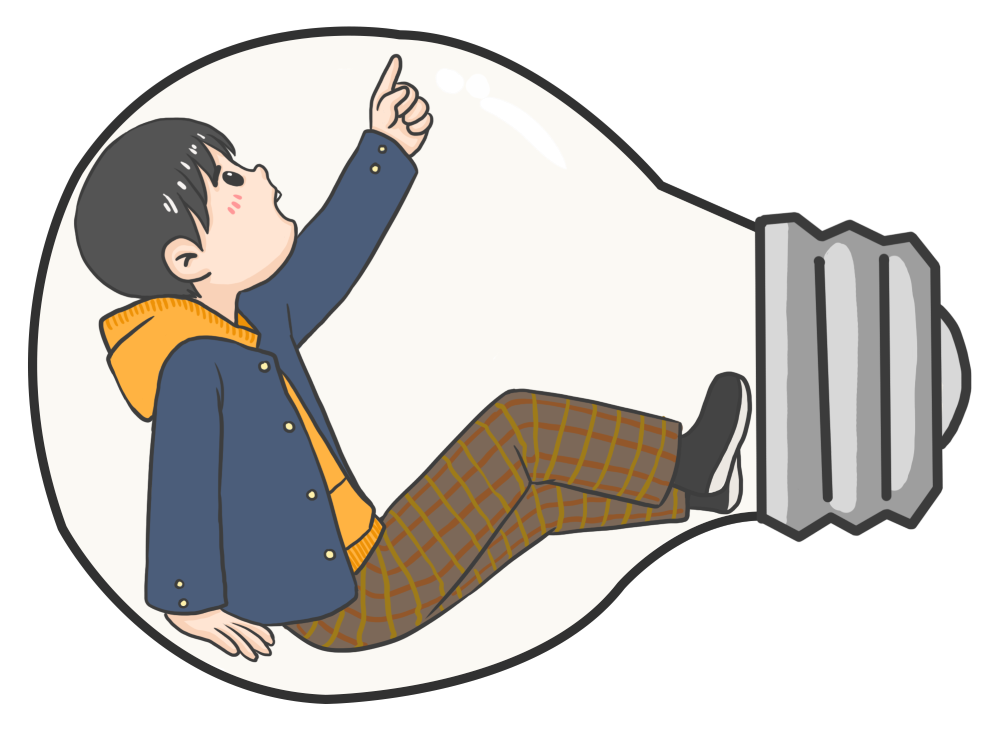